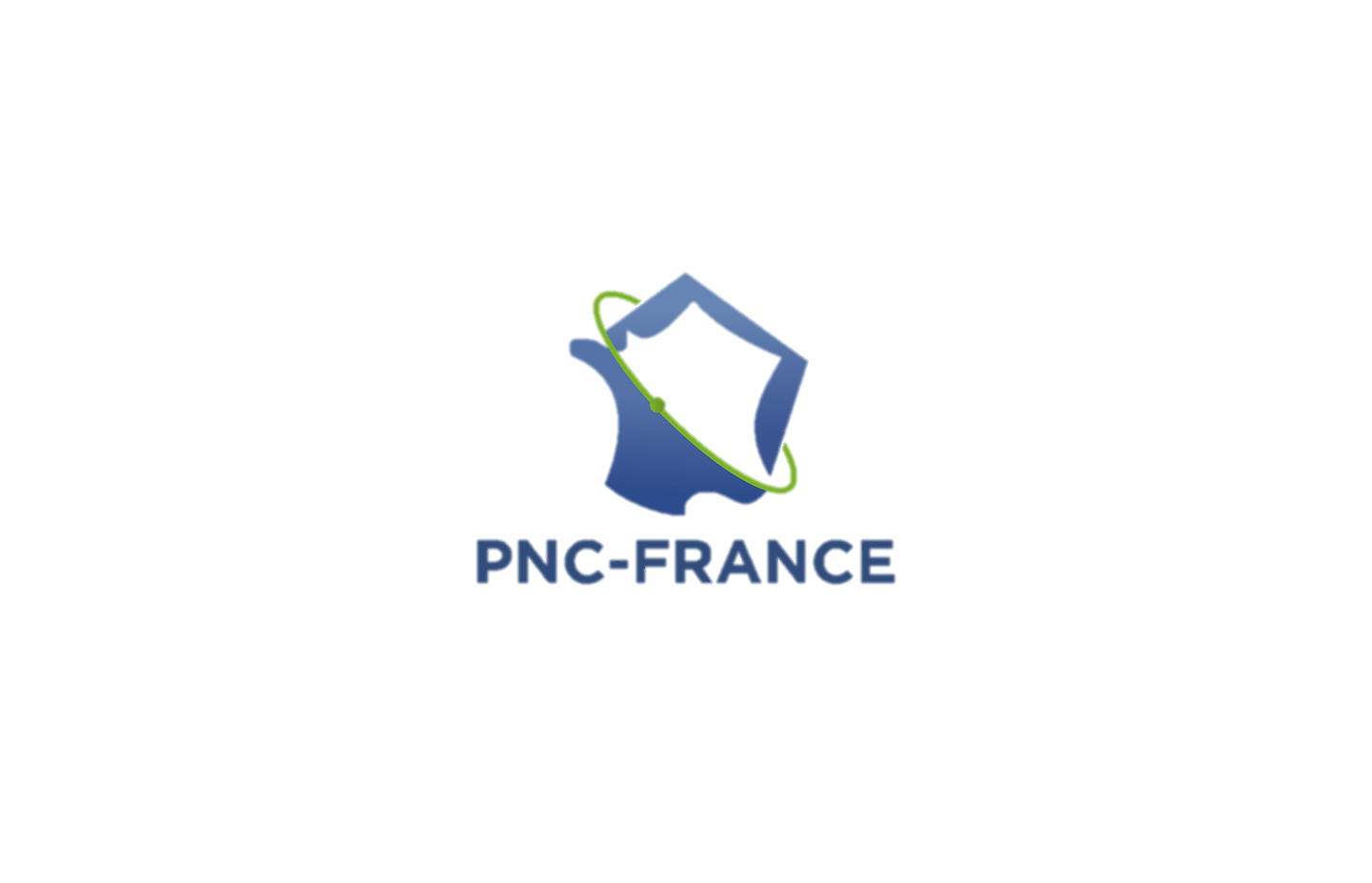 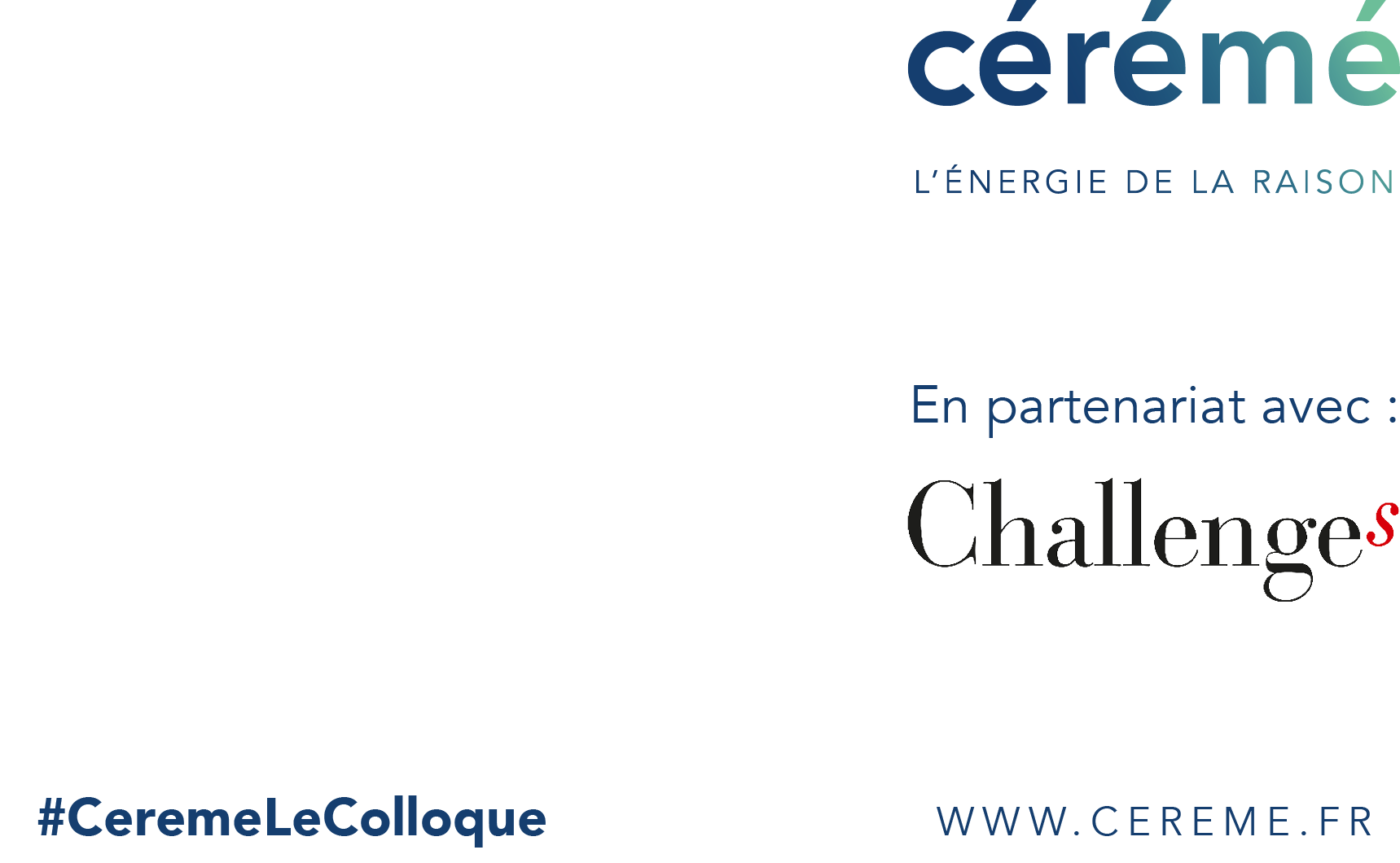 Colloque Quelle programmation énergétique pour la France ?
10 MARS 2025
Salle Médicis
Sénat 9h-12h30
www.pnc-france.org
WWW.CEREME.FR
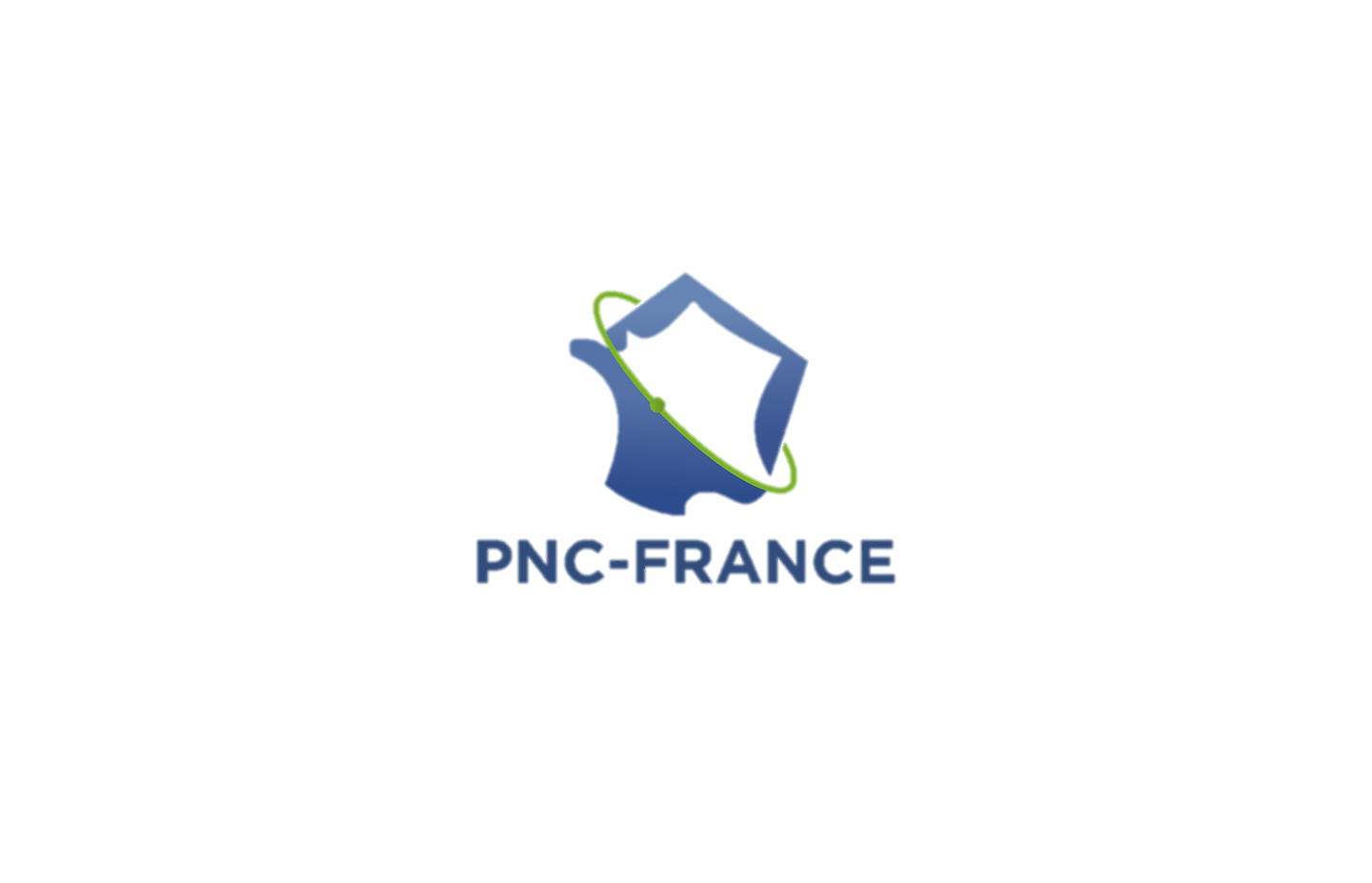 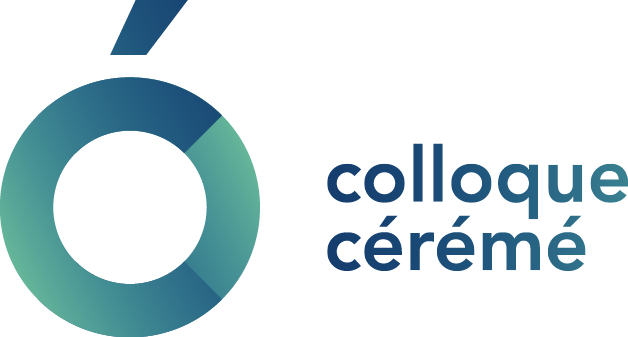 Introduction
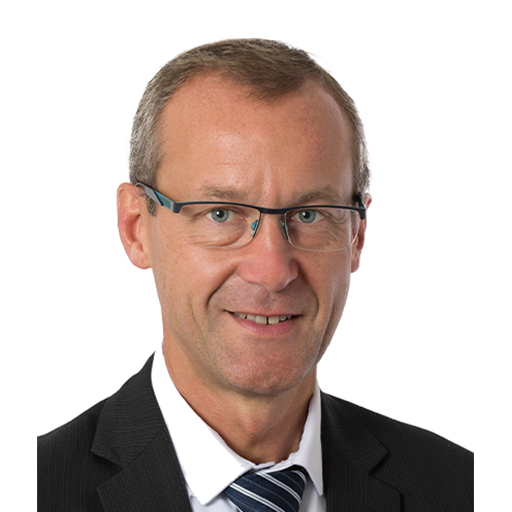 Stéphane Piednoir
Sénateur LR du Maine-et-Loire
Président de l’OPECST
Cérémé x PNC France - Quelle programmation énergétique pour la France ?
2
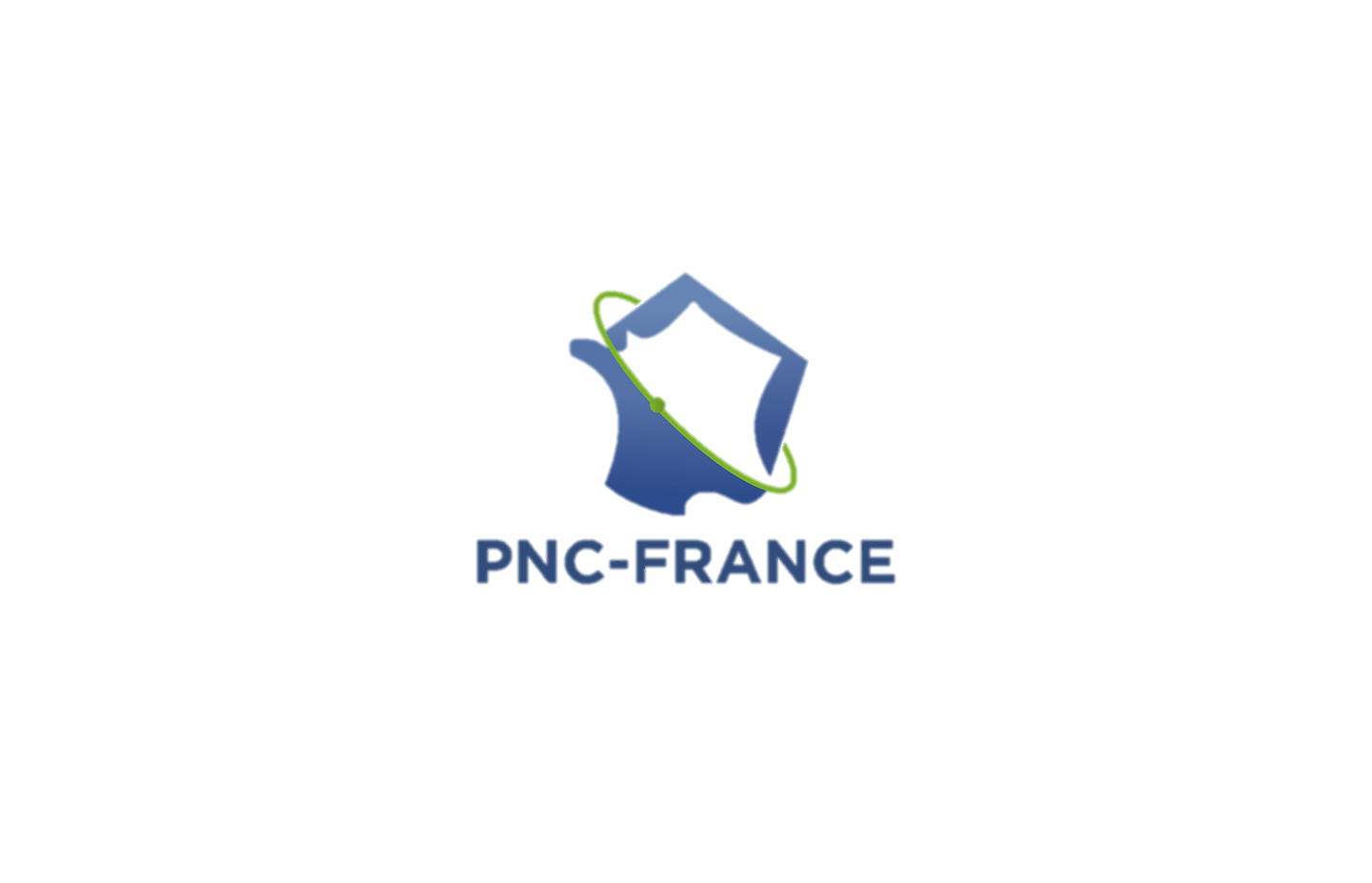 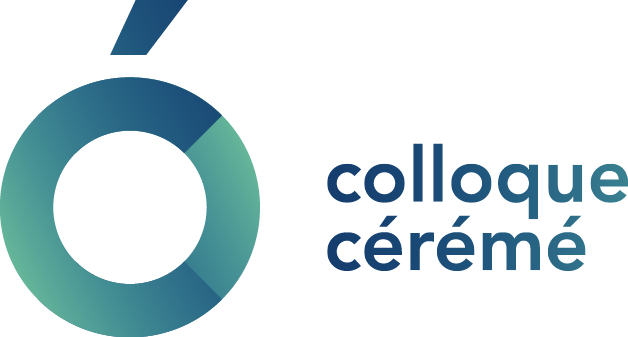 Ouverture
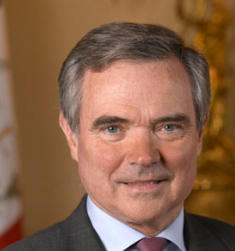 Bernard Accoyer
Président de PNC-France
Ancien président de l'Assemblée nationale
3
Cérémé x PNC France - Quelle programmation énergétique pour la France ?
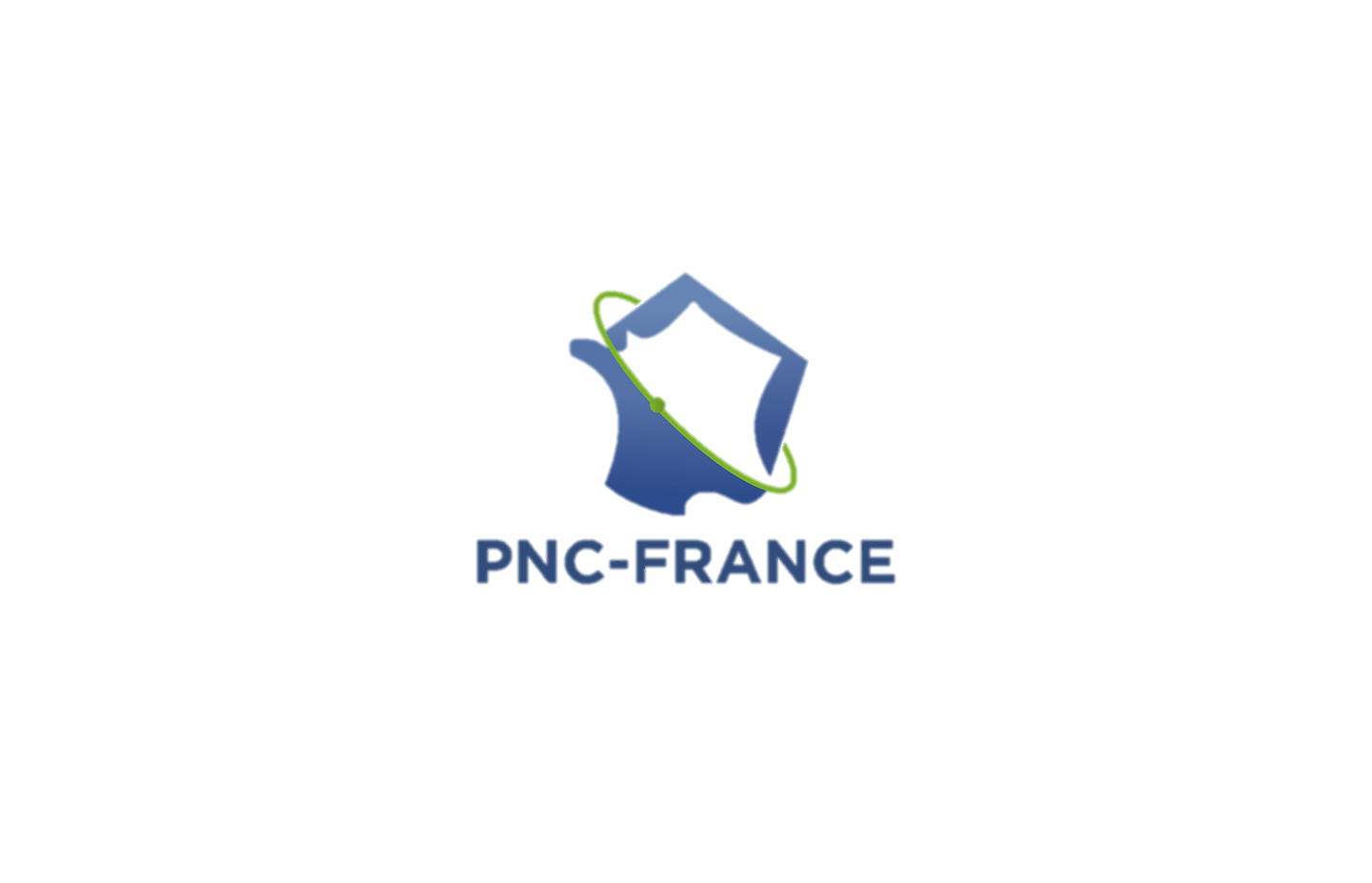 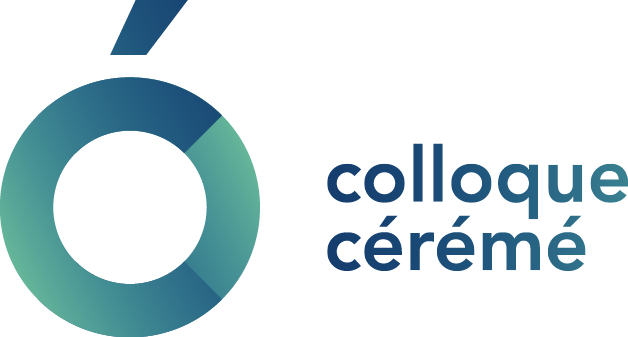 INTERVENTION
Le projet de programmation pluriannuelle de l’énergie est inefficace pour la décarbonation et coûteux pour l’Etat et les Français
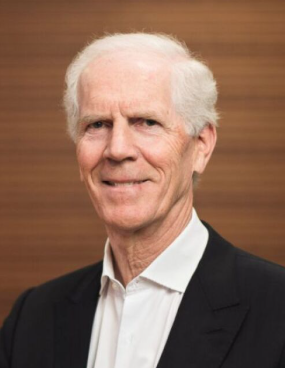 Xavier Moreno
Président du Cérémé
Cérémé x PNC France - Quelle programmation énergétique pour la France ?
4
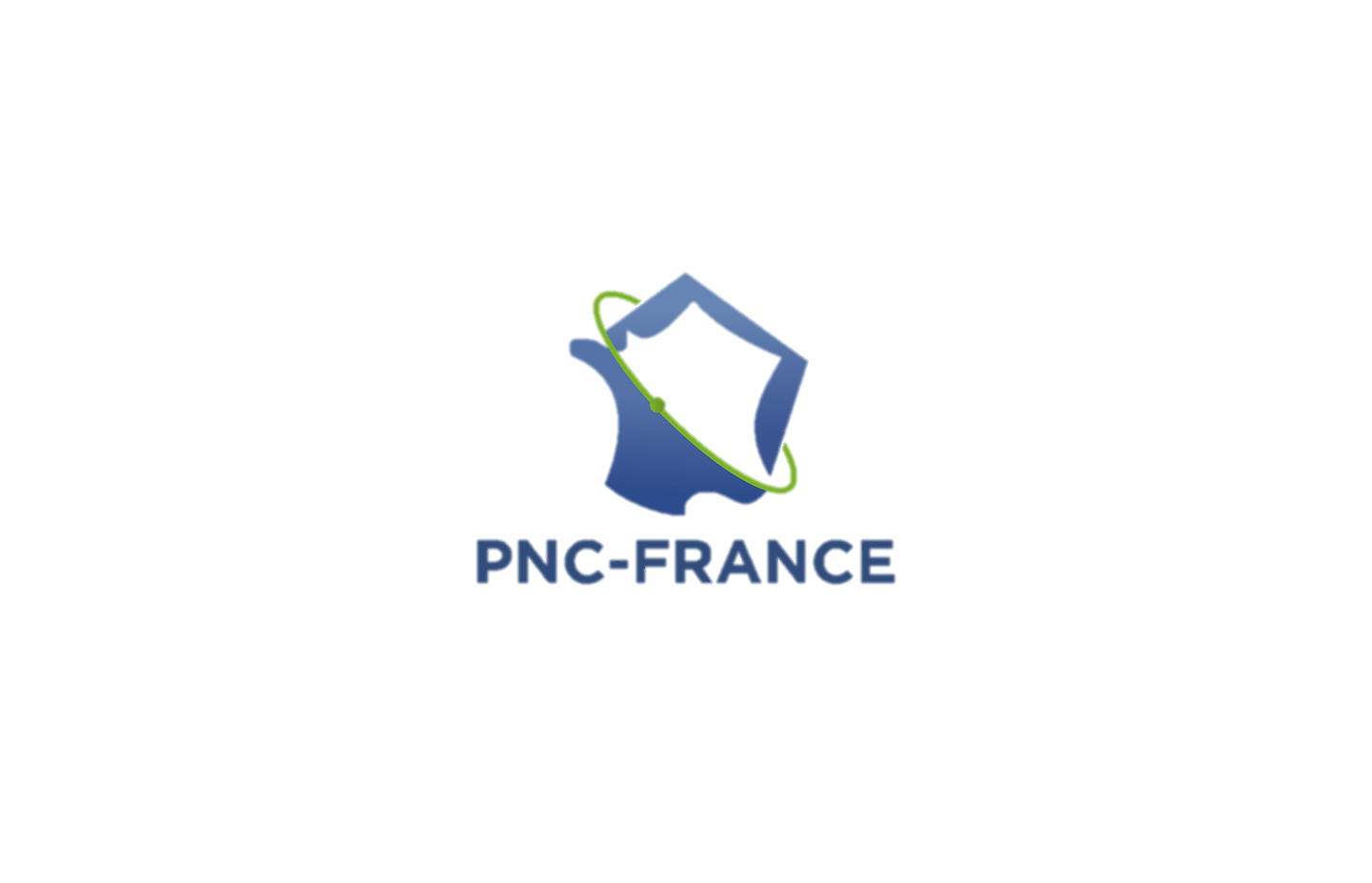 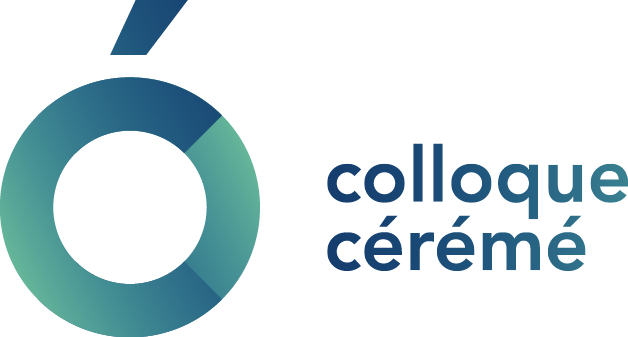 1. Le scénario de mix énergétique du Cérémé
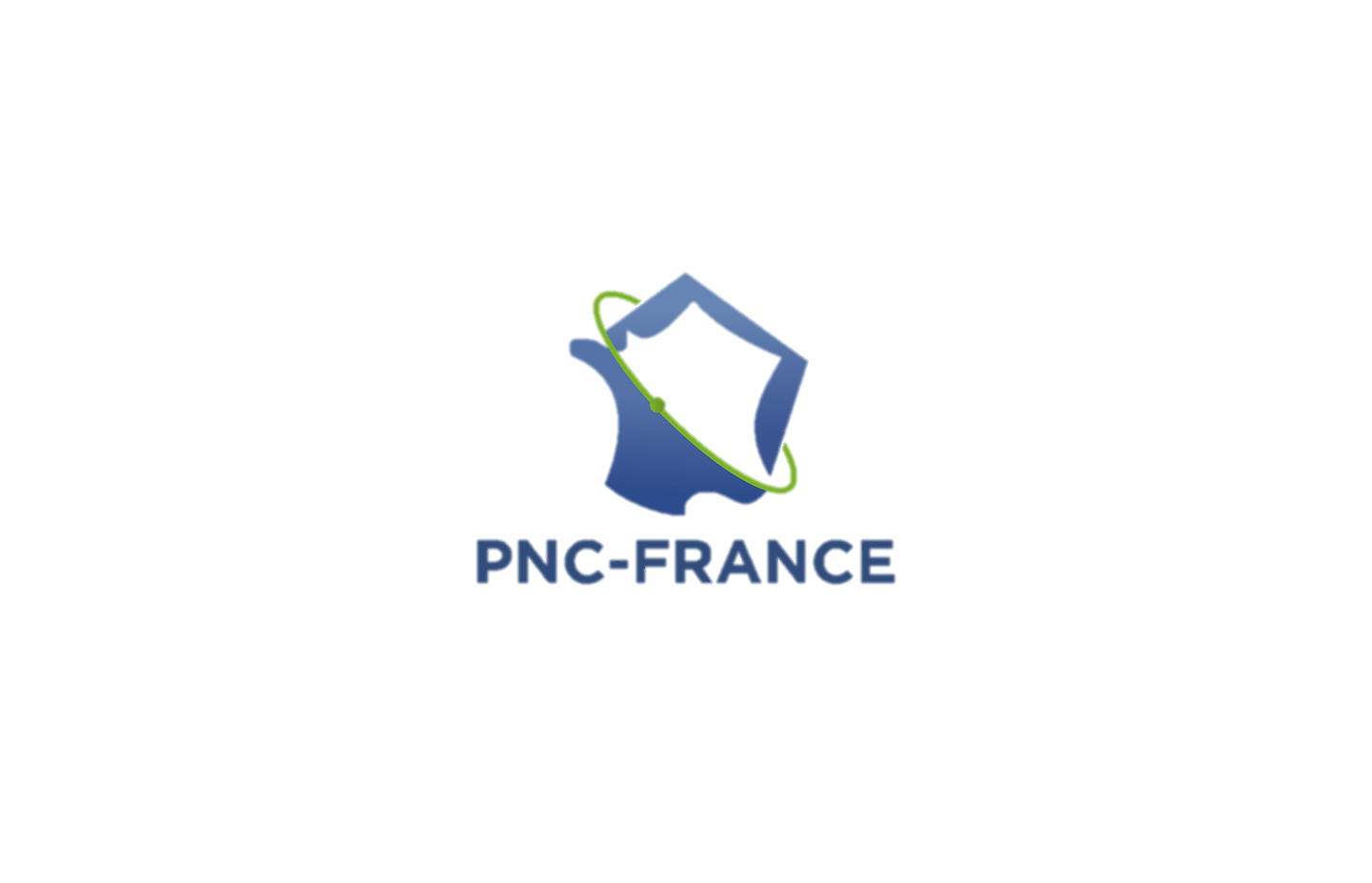 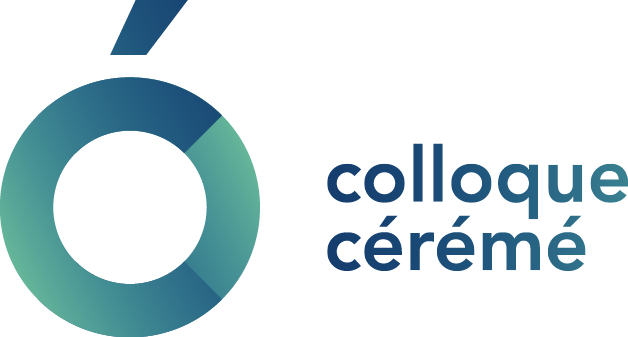 Il y a un chemin viable pour la décarbonation complète de la France en 2050 
qui passe par la sobriété et l’efficacité énergétiques…
Demande énergétique par secteur en valeur [TWH EF]
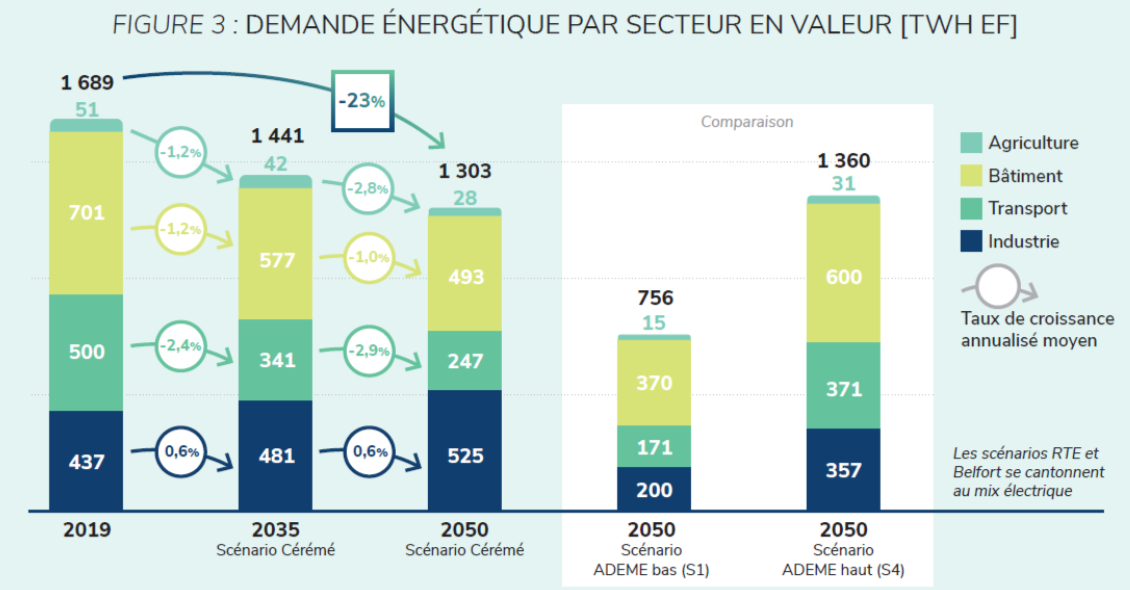 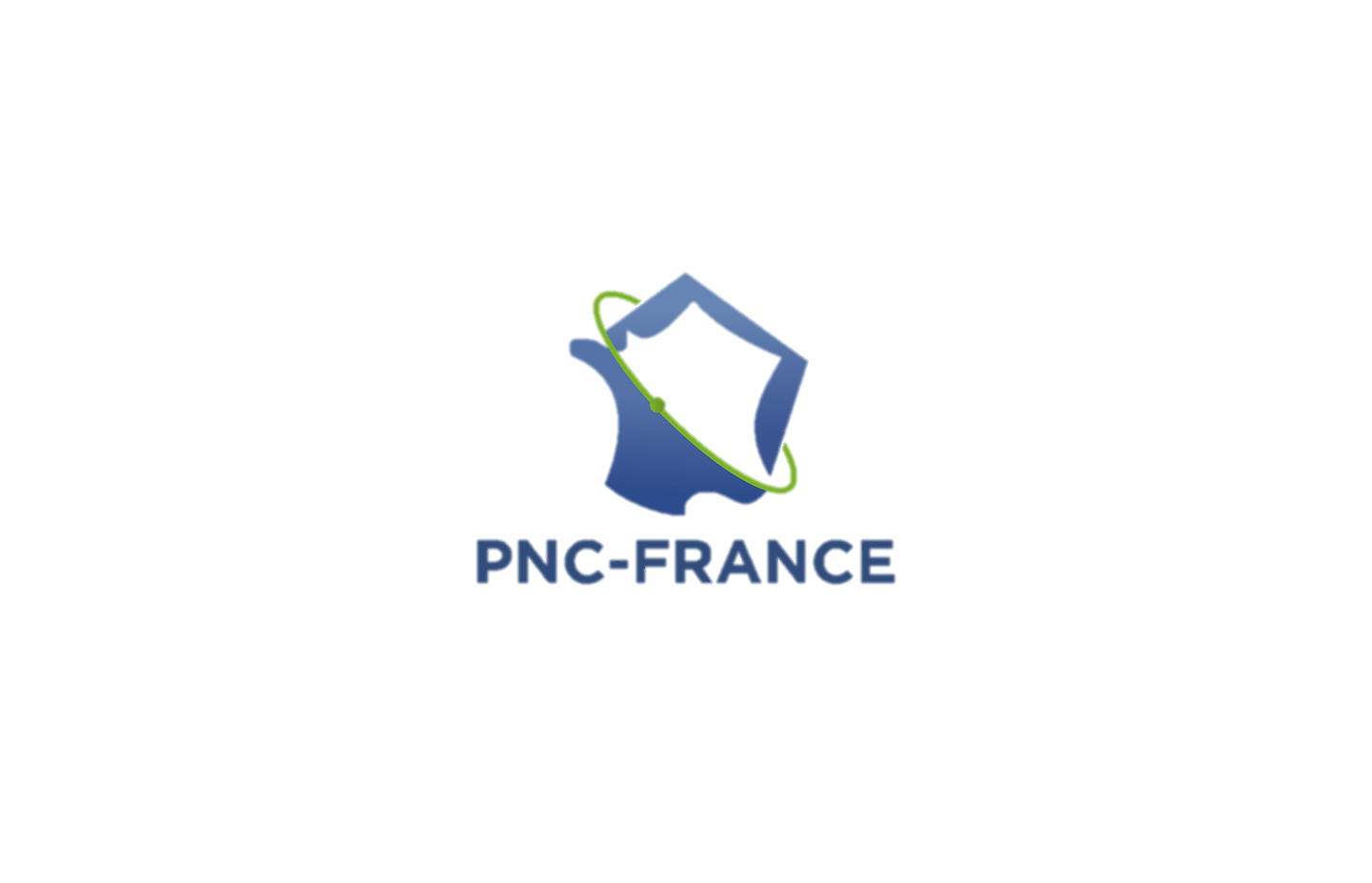 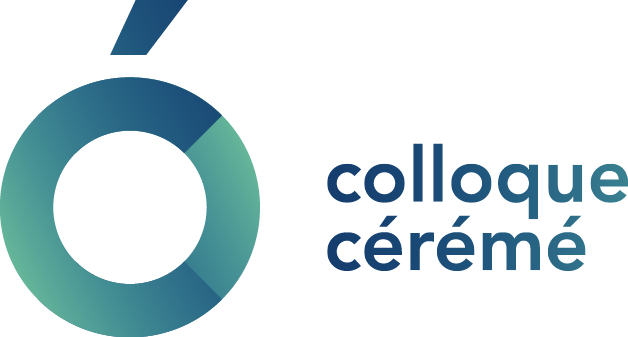 …Grâce au  remplacement des énergies fossiles par les énergies décarbonées : électricité, biomasse, biocarburant, hydrogène, chaleur…
Mix de la demande en énergie finale [TWH EF]
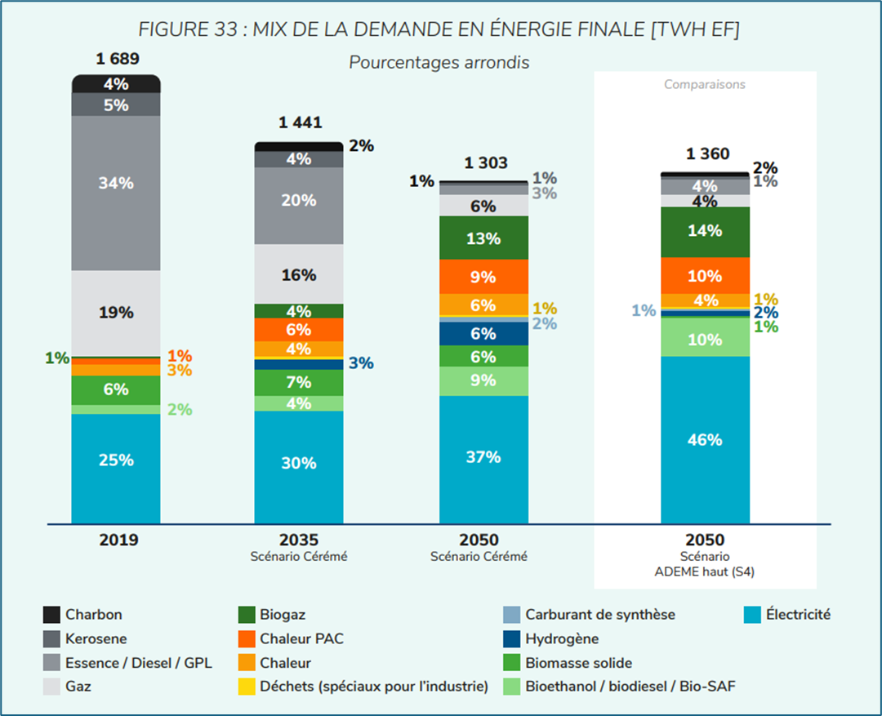 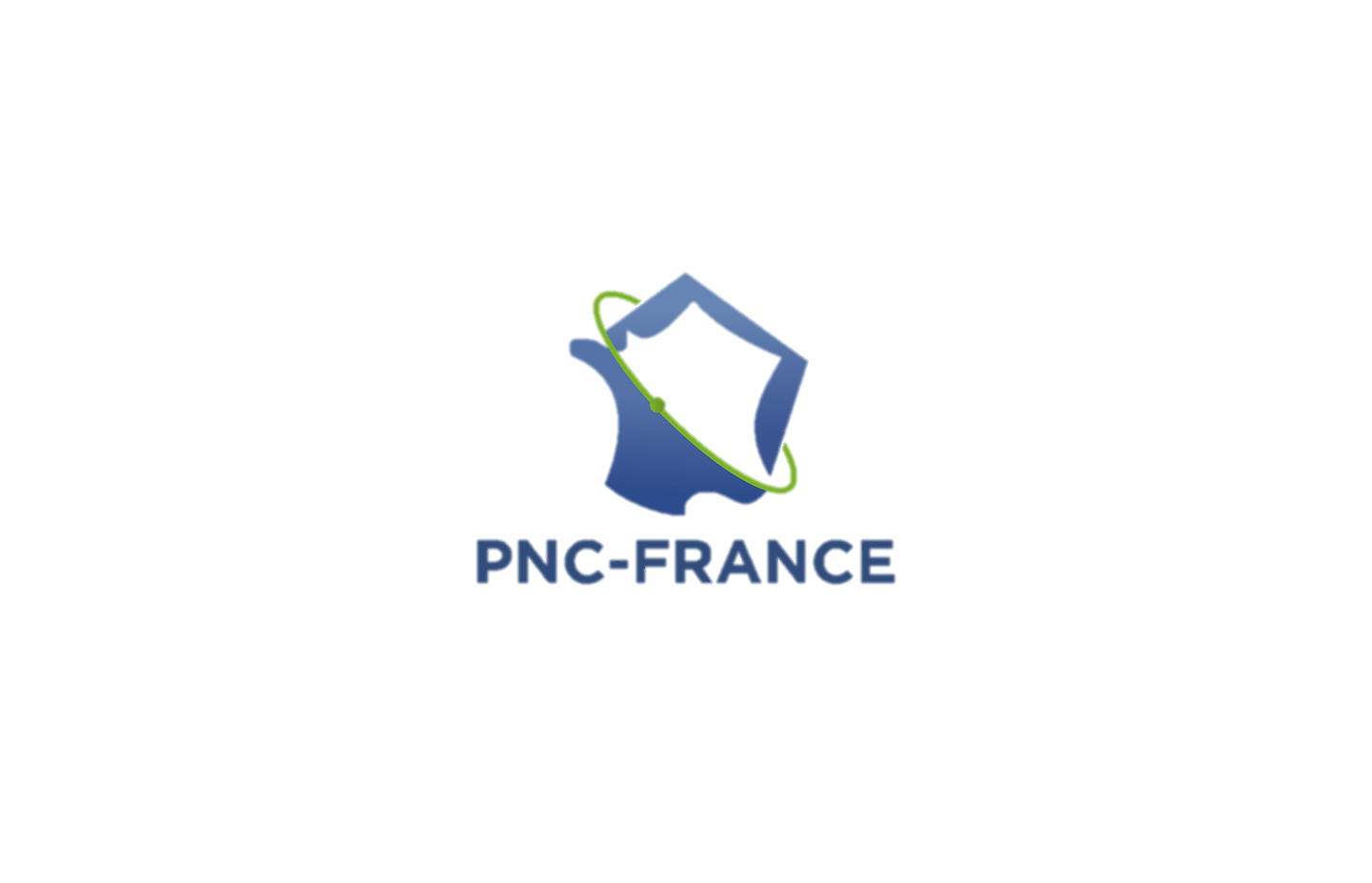 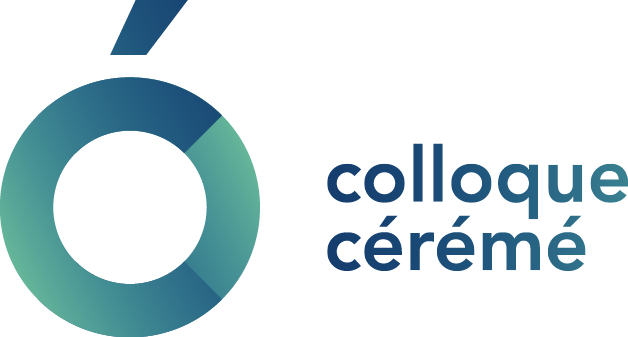 …A condition de se focaliser sur les secteurs les plus émetteurs 
de carbone : en 2019, 70% des émissions de CO2 provenaient de trois secteurs.
Demande par énergie finale (twh) pour les secteurs des transports, du bâtiment et pour l’industrie
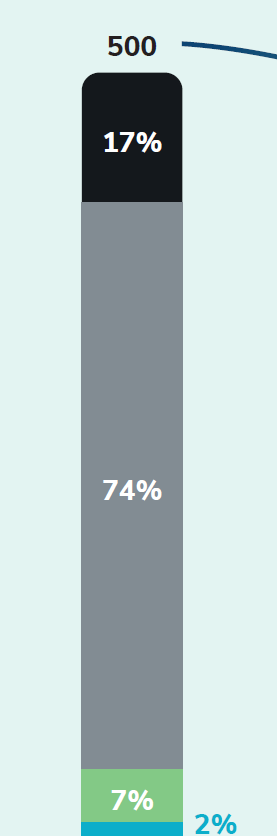 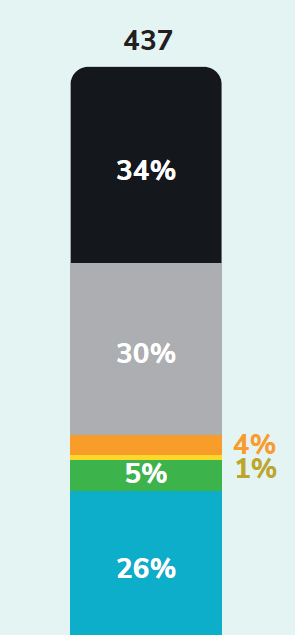 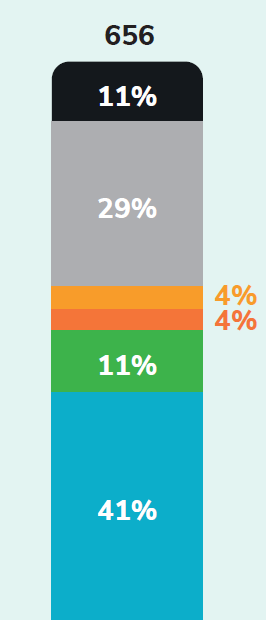 Industrie
Transport
Bâtiment
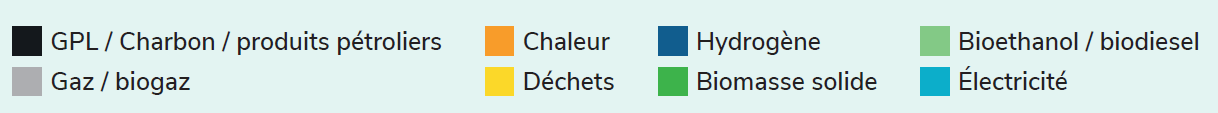 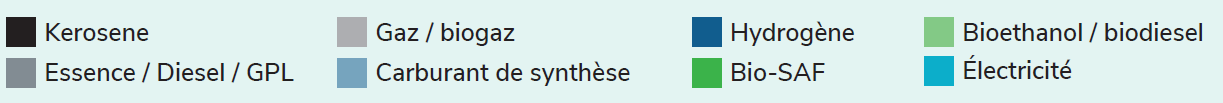 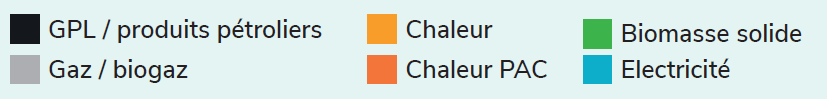 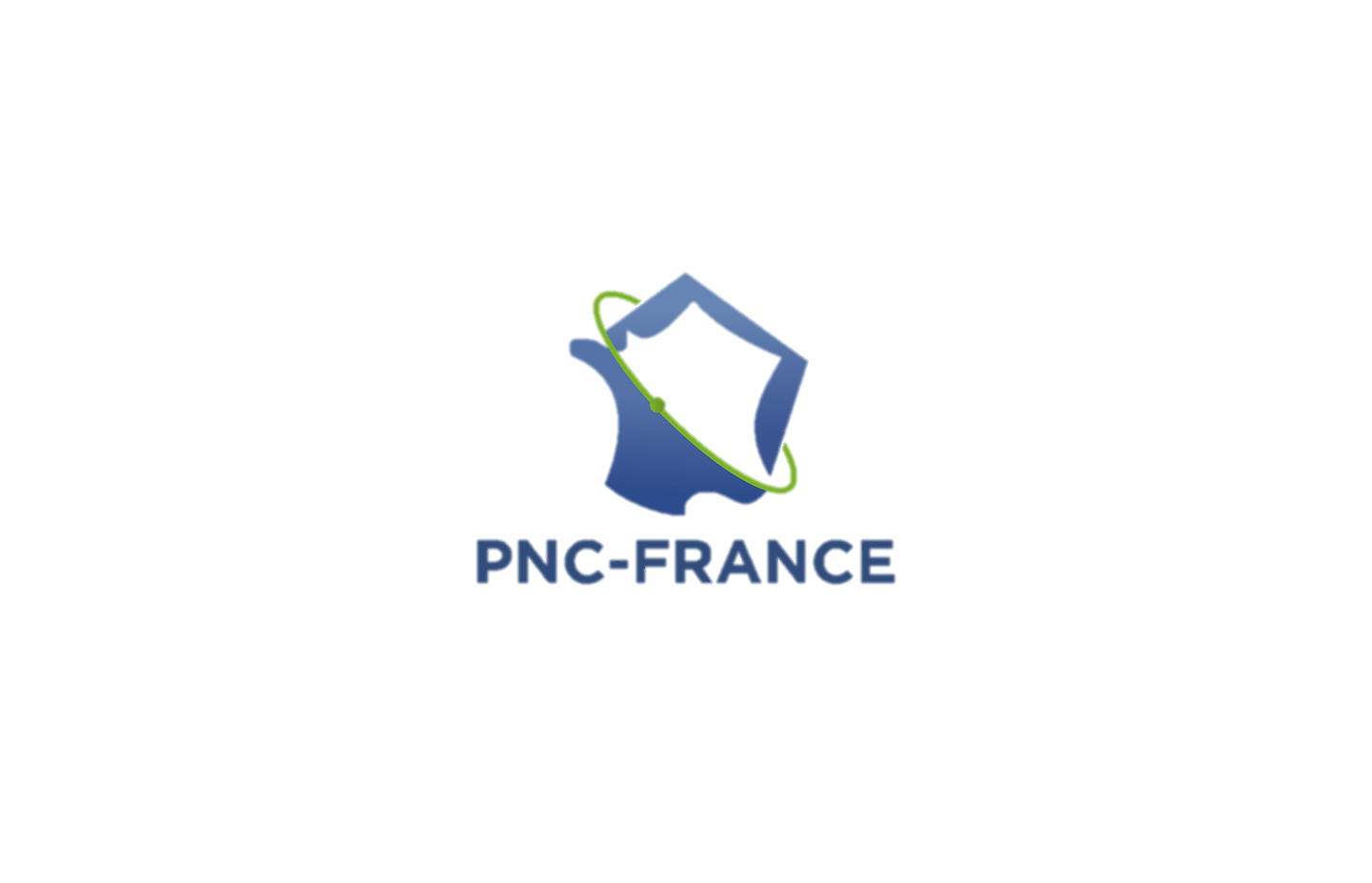 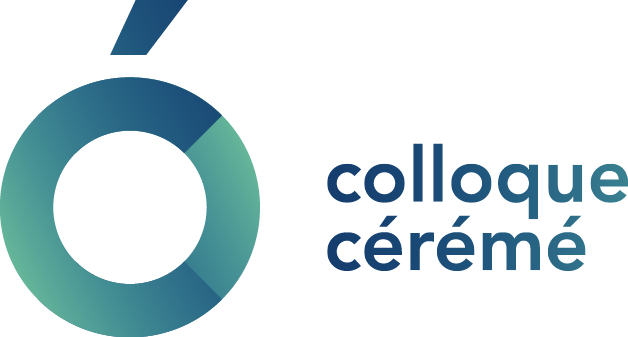 …Et à condition de relever le défi de la hausse des besoins 
en électricité avec des marges de sécurité.
Projections de demande en électricité [TWH EF]
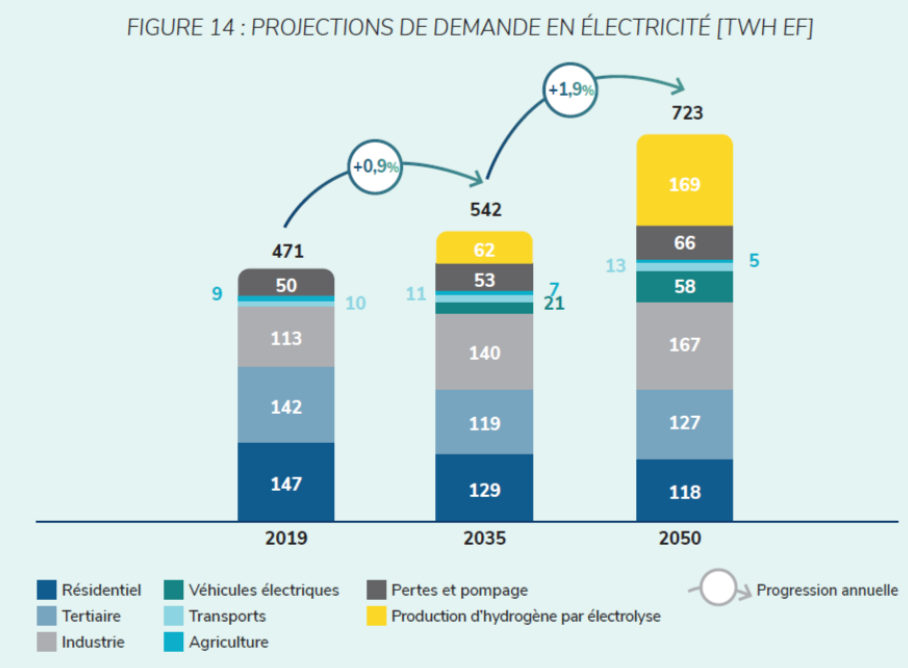 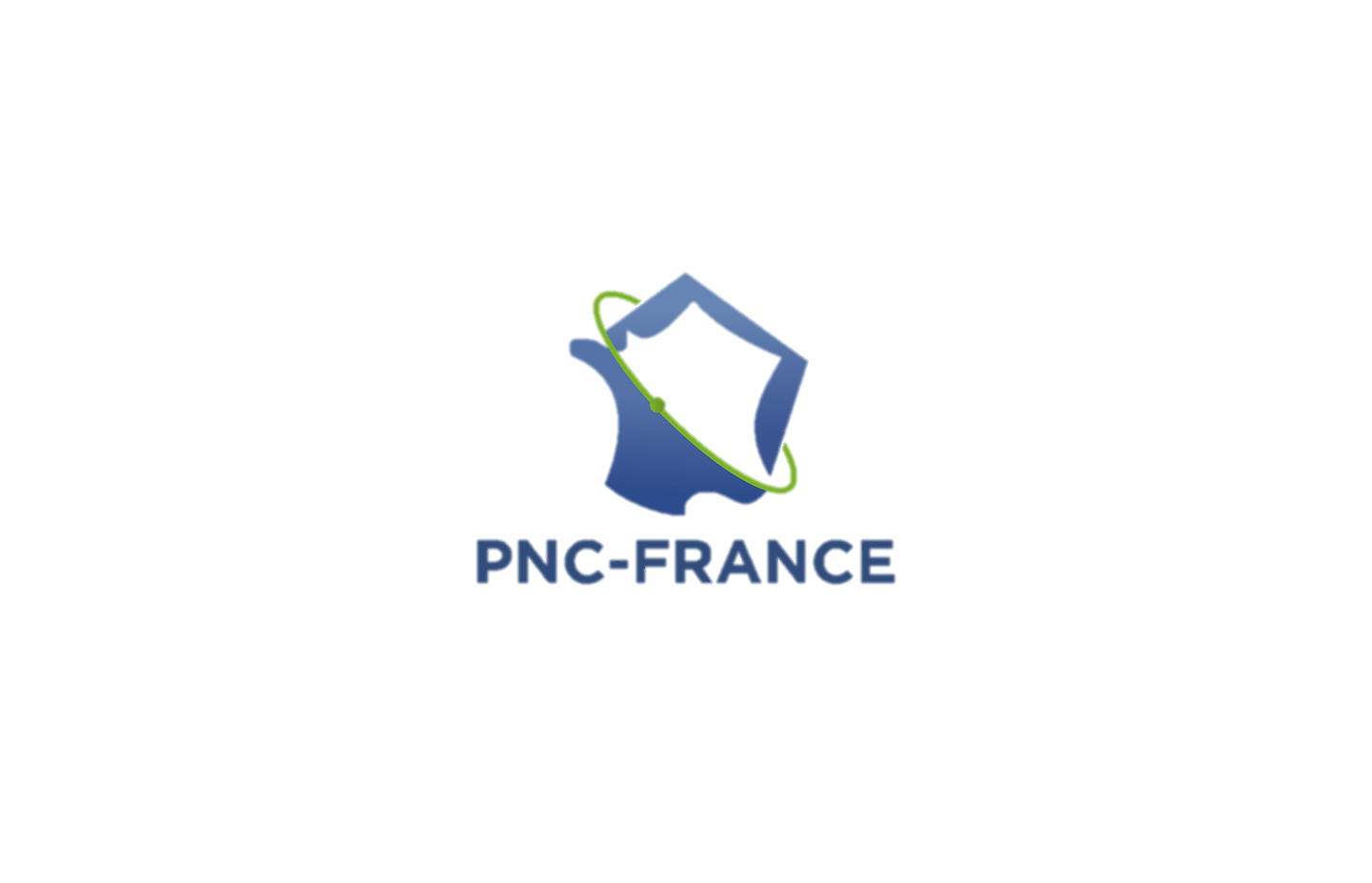 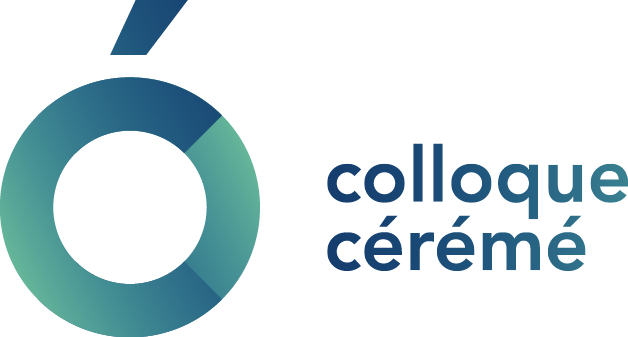 Le meilleur scénario donne la  priorité au nucléaire 
et aux énergies renouvelables pilotables…
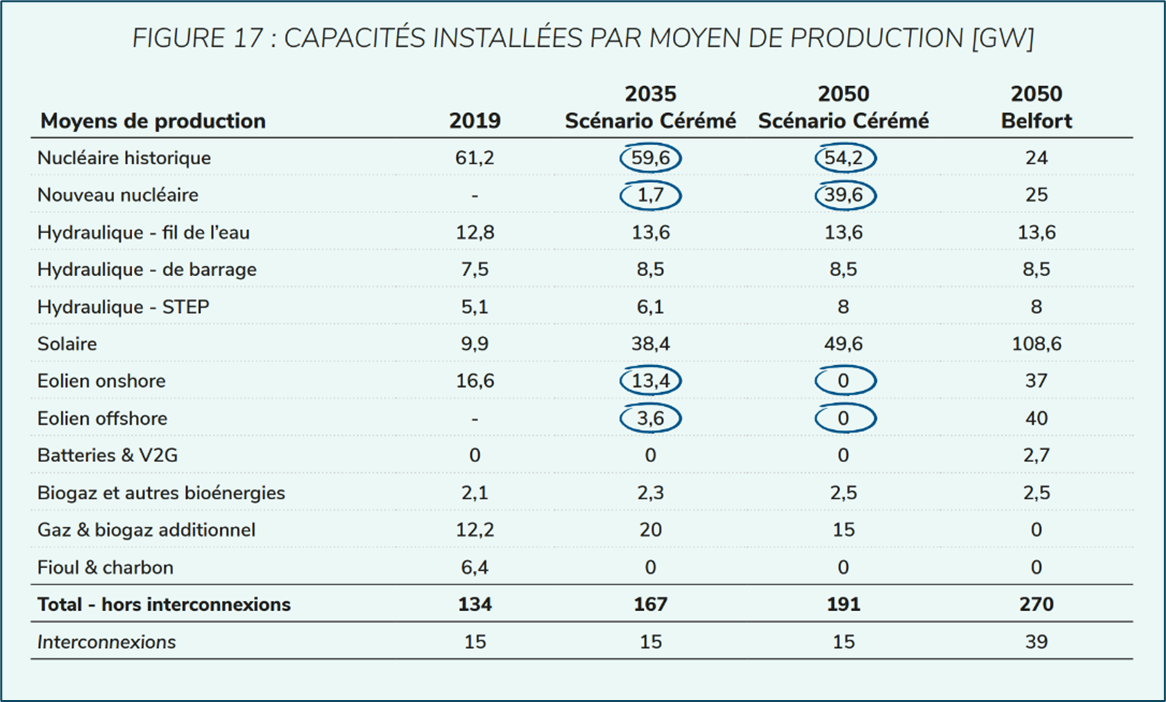 Capacités installées par moyen de production (GW)
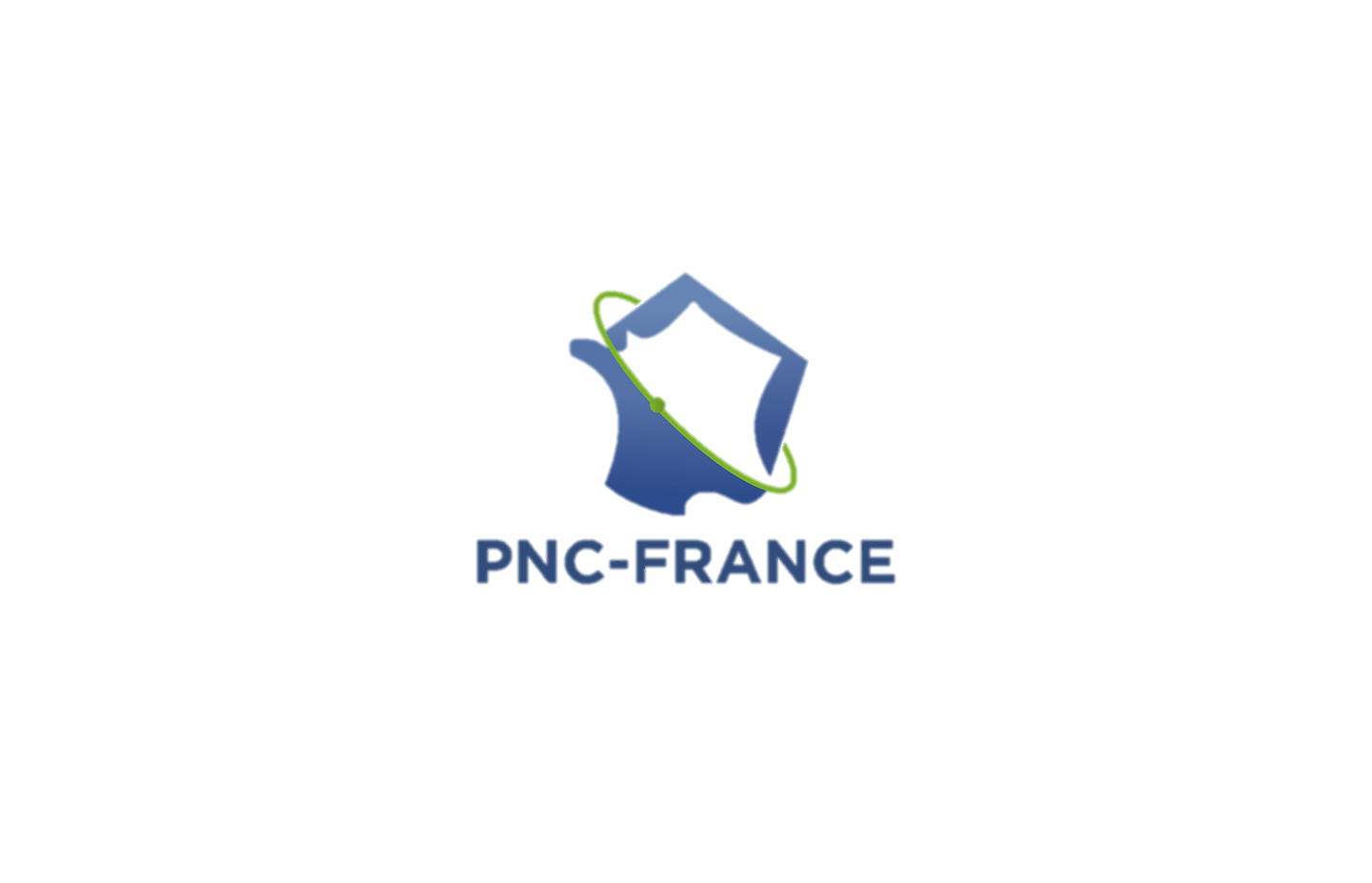 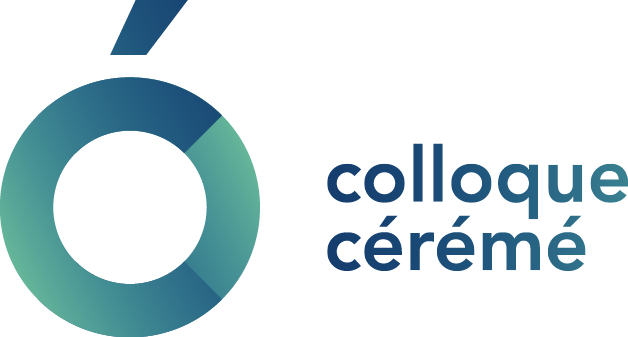 …Avec le maintien de la part du nucléaire et de l’hydraulique 
et un complément de gaz et de biogaz pour les pointes
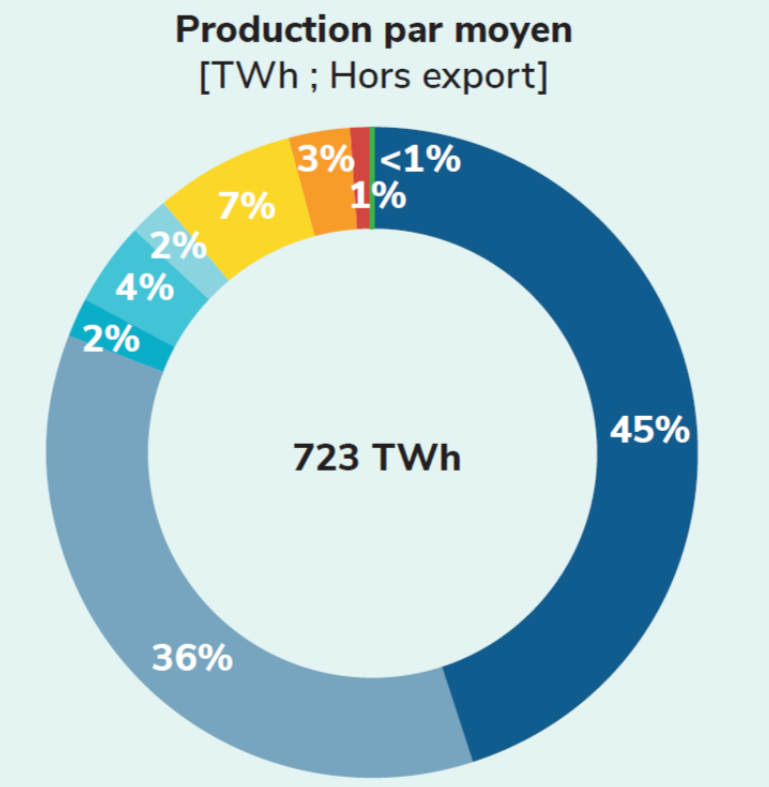 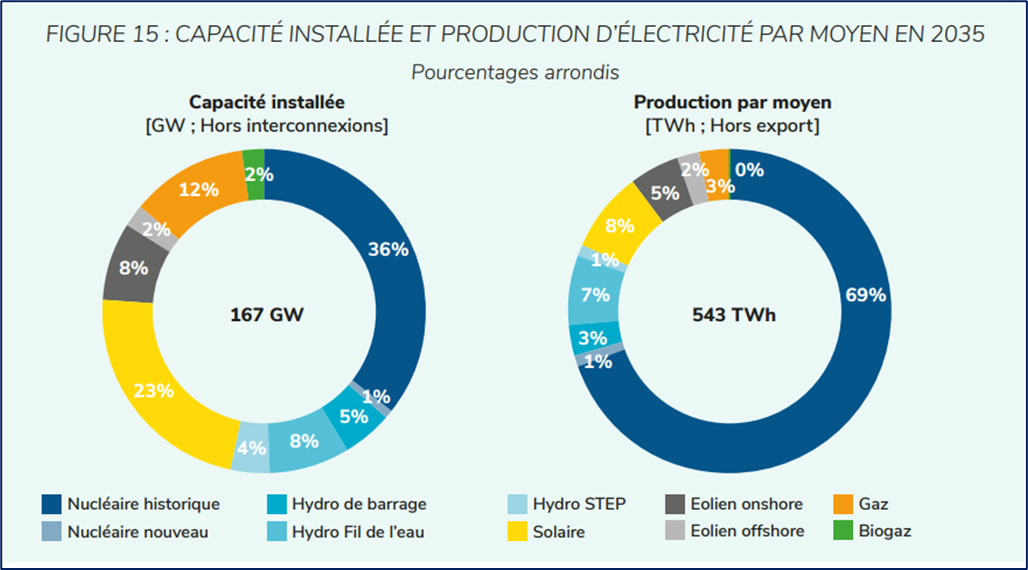 6,8% autre dont gaz
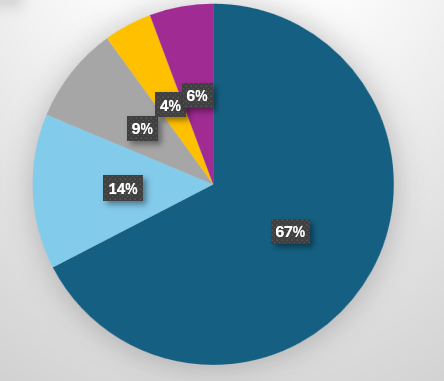 4,3%
8,7%
13,9%
8,7%
536,5 TWh
Dont 101 TWh d'X et 12 TWh d'M
(soit un solde de 89 TWh)
67,4%
2024 (données RTE)
2035 (hors export)
2050 (hors export)
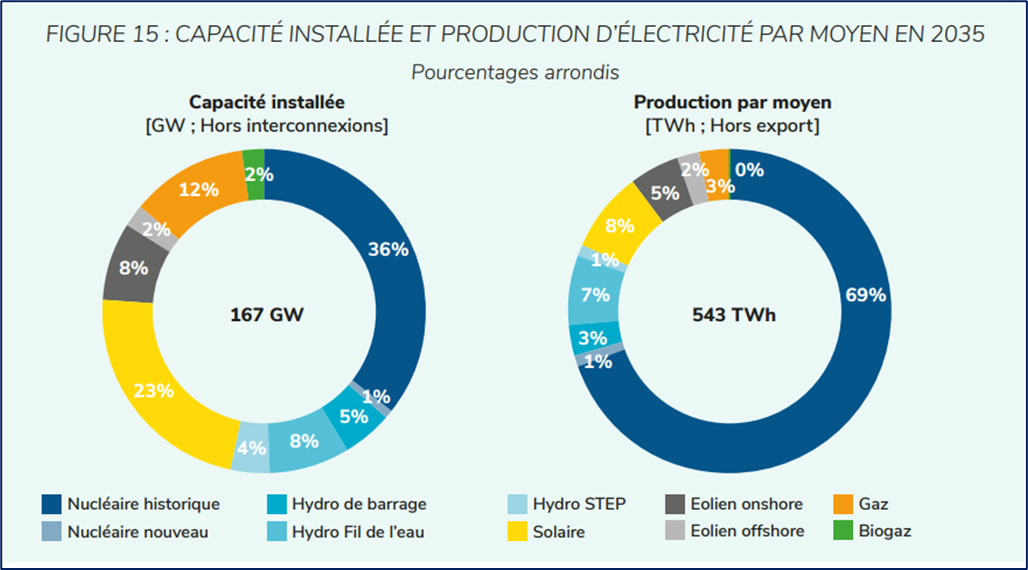 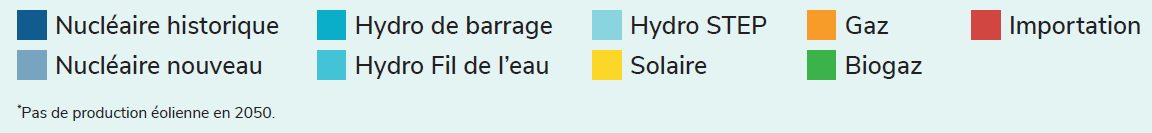 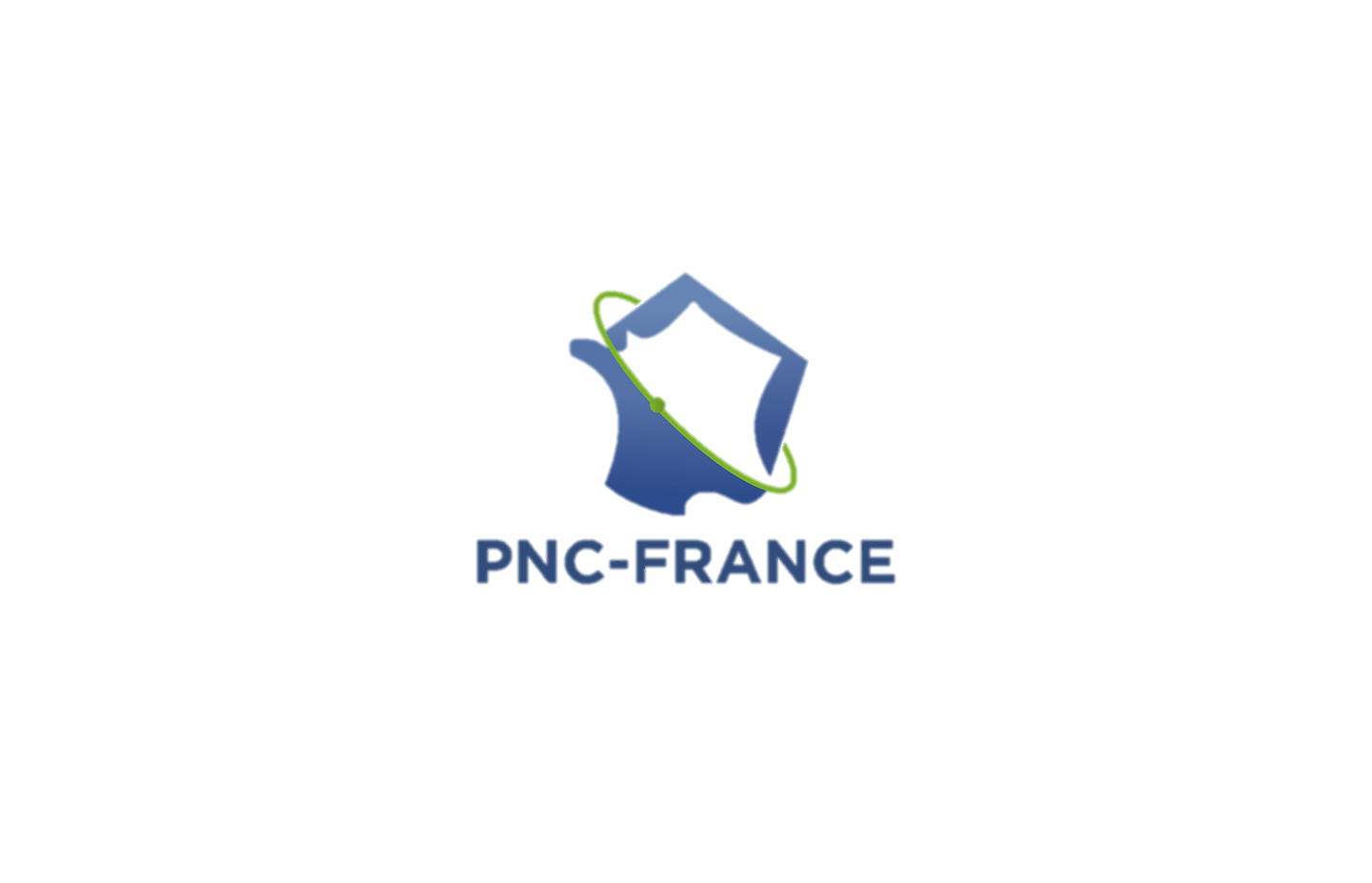 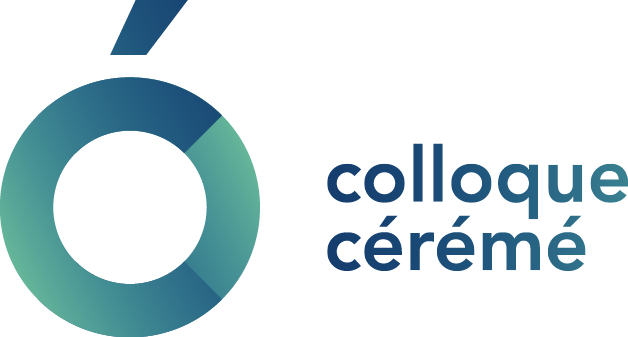 Notre scénario permettrait au moins 300 milliards 
d’économies d’investissement dans le système électrique
 (production + réseau)
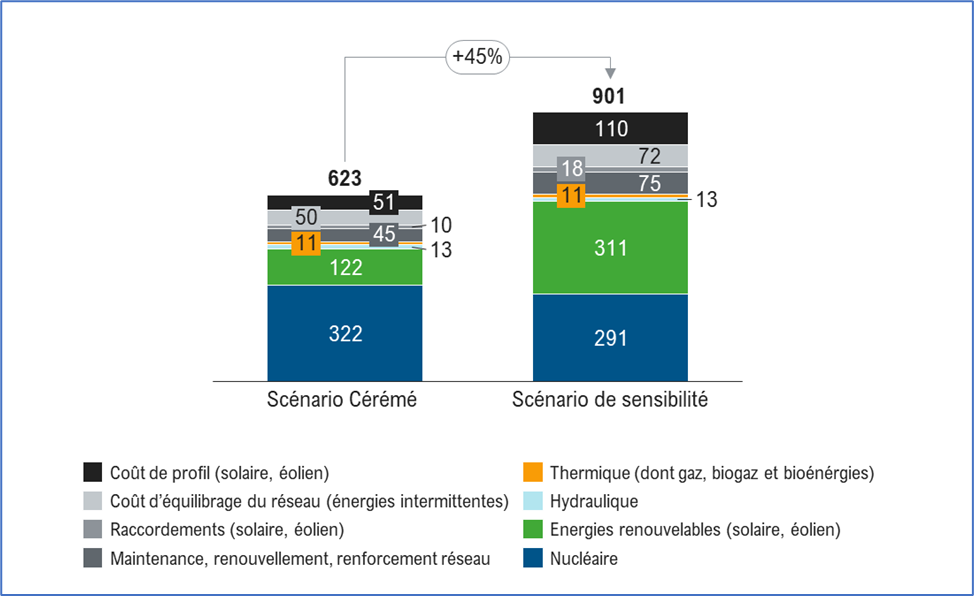 Scénario intermédiaire
(entre Cérémé et Belfort)
Dépenses d’investissement cumulées sur la période 2019-2050, en milliards d'euros
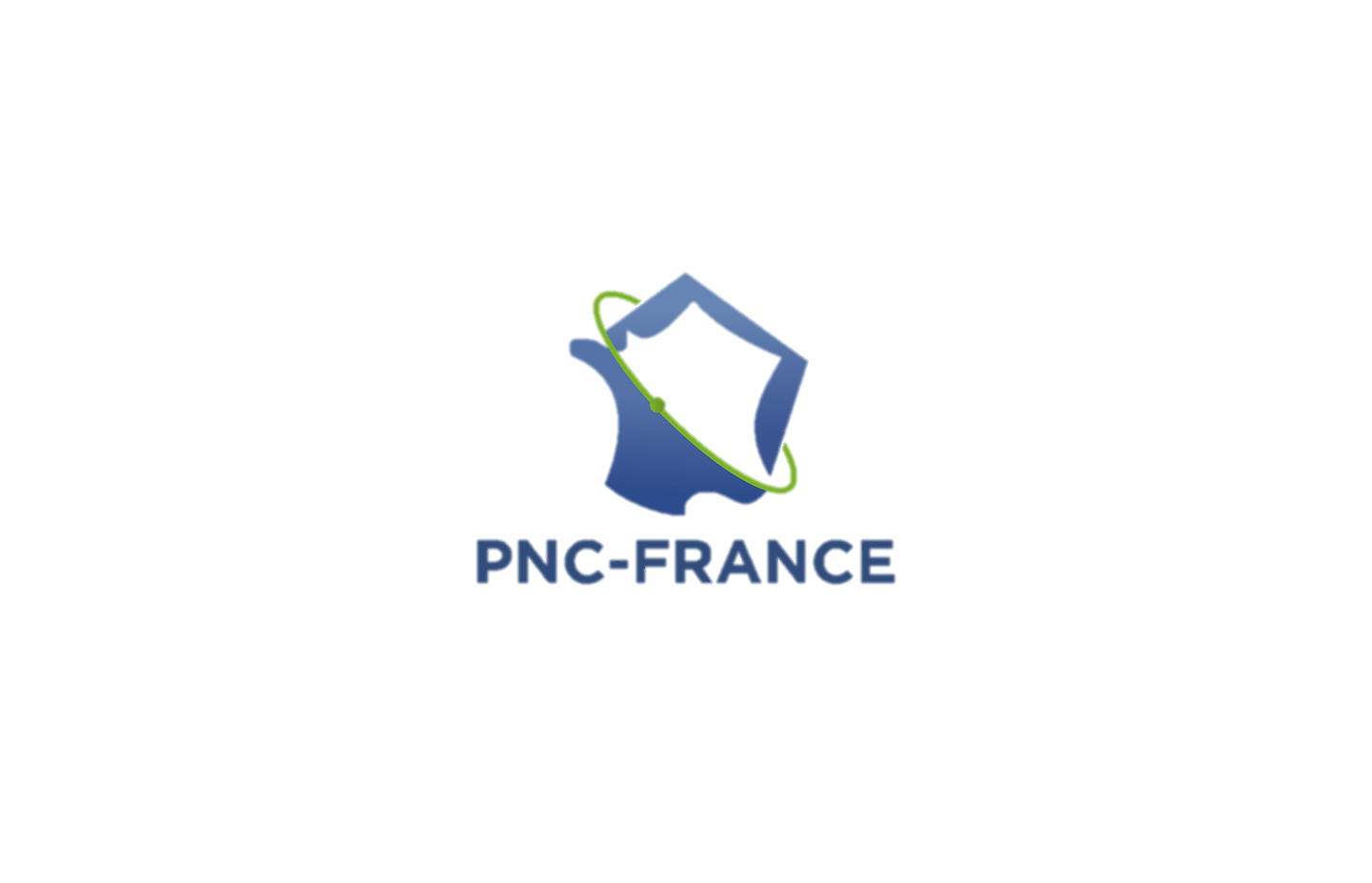 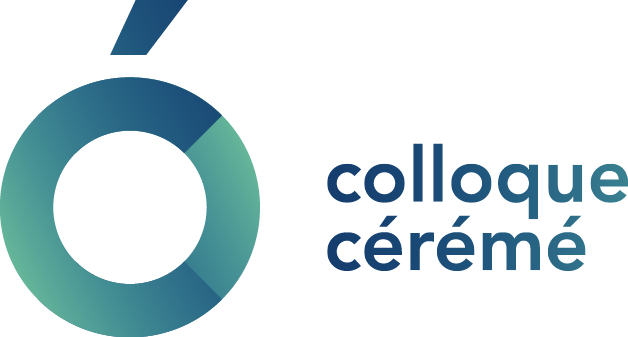 2. Les fausses vérités de la pensée énergétique dominante
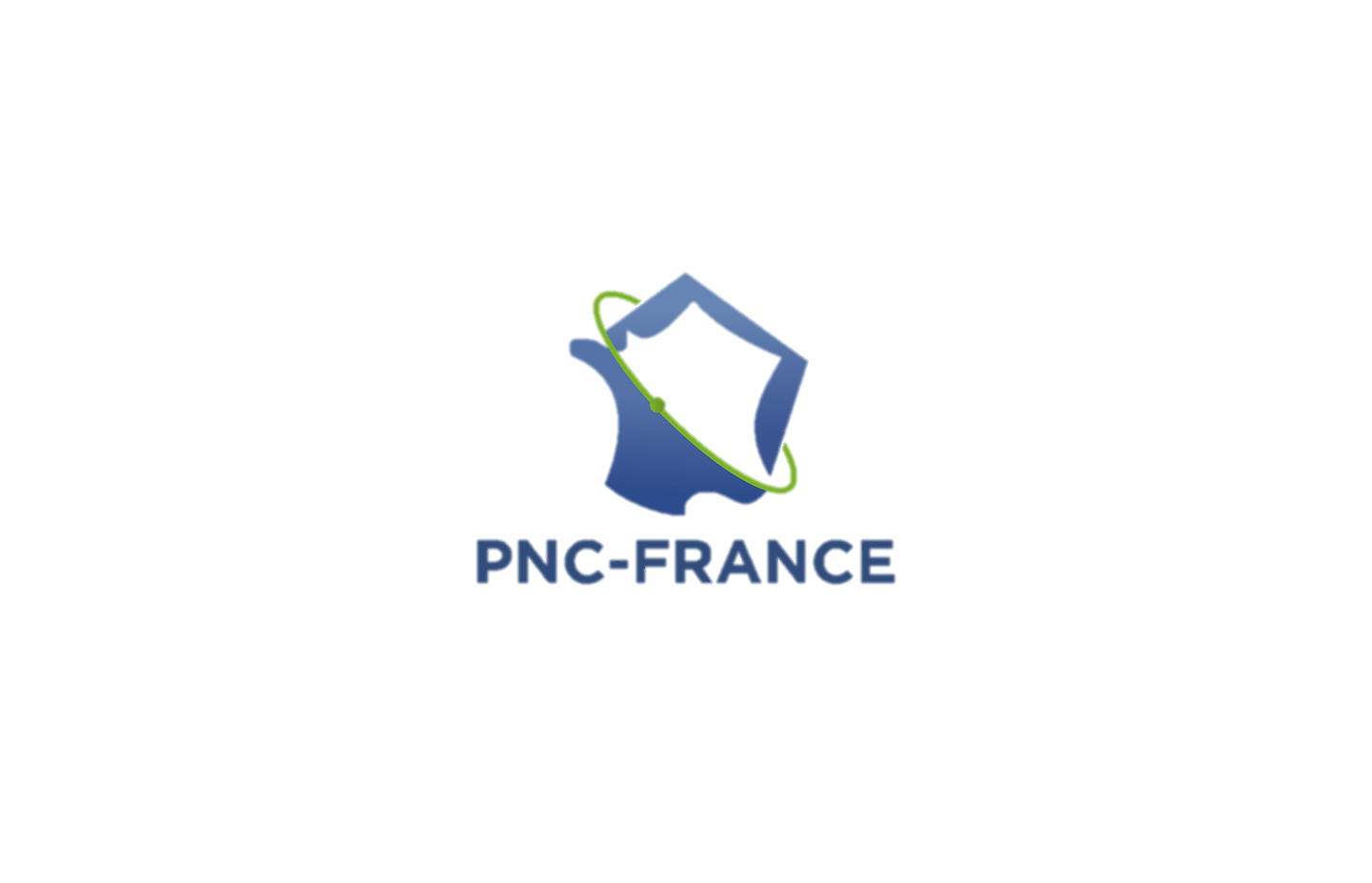 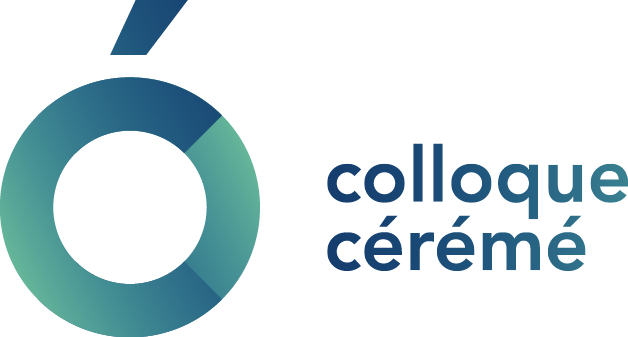 Les fausses vérités sur la complémentarité 
entre l’énergie d’origine nucléaire et les EnR intermittentes.
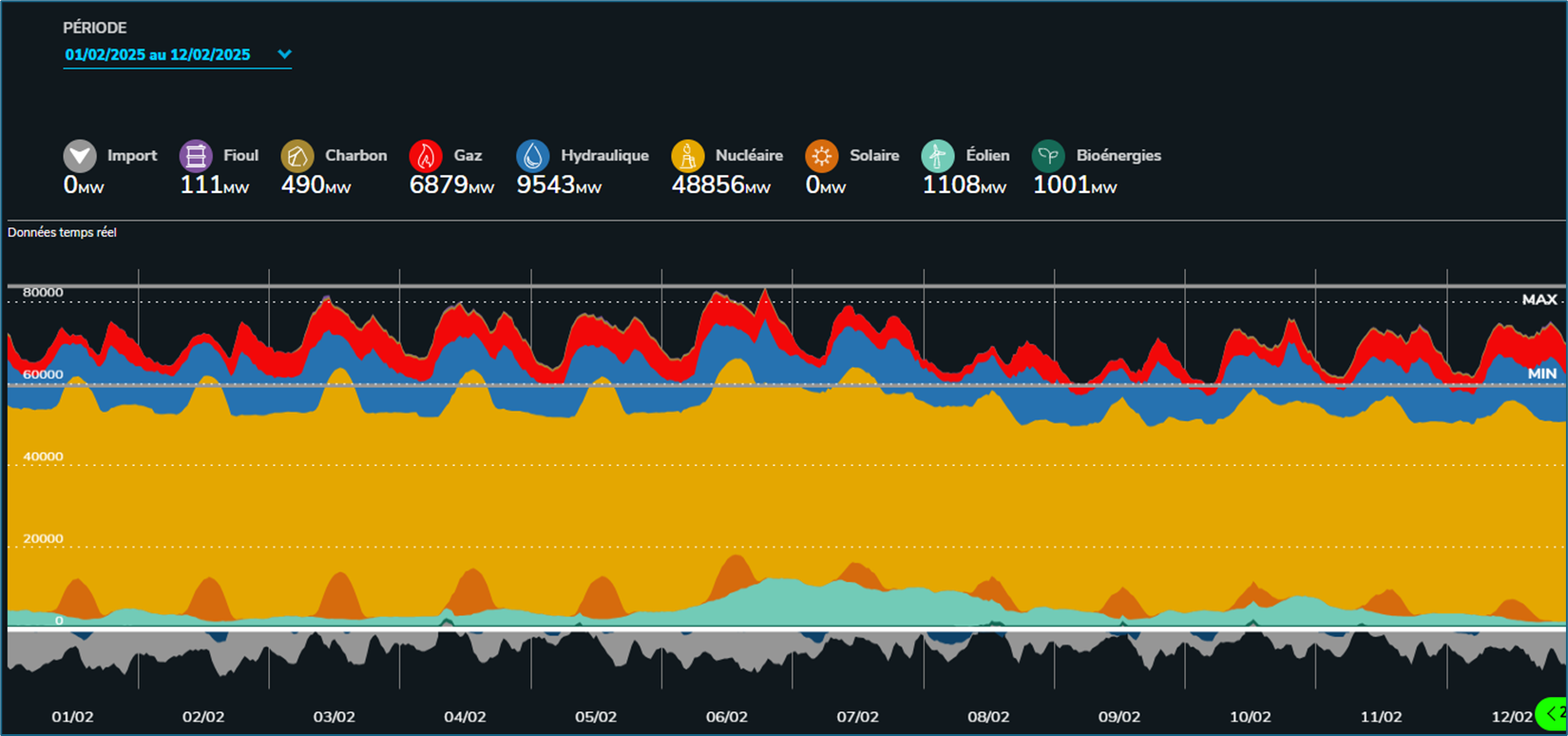 Source RTE
Cérémé x PNC France - Quelle programmation énergétique pour la France ?
14
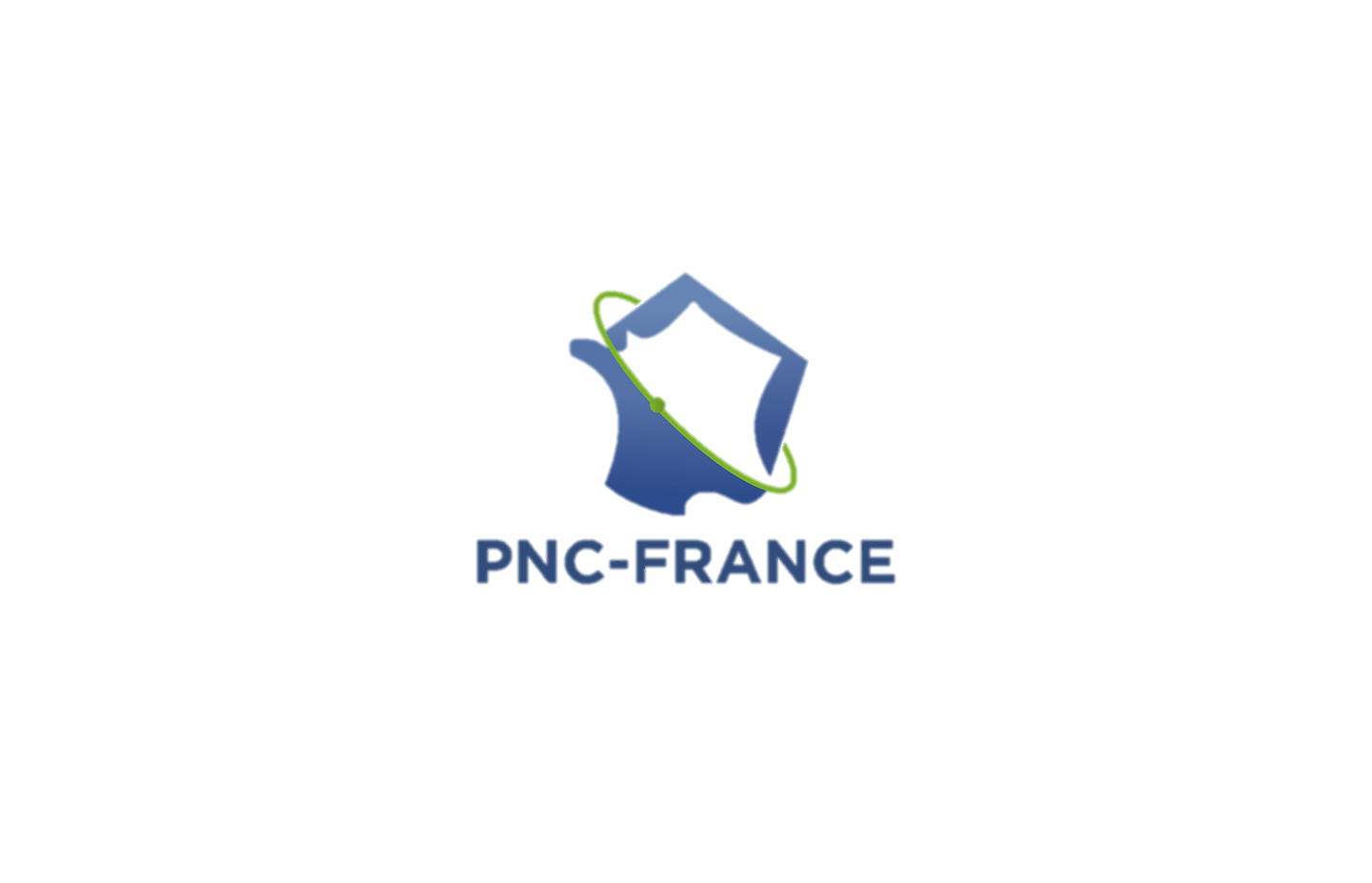 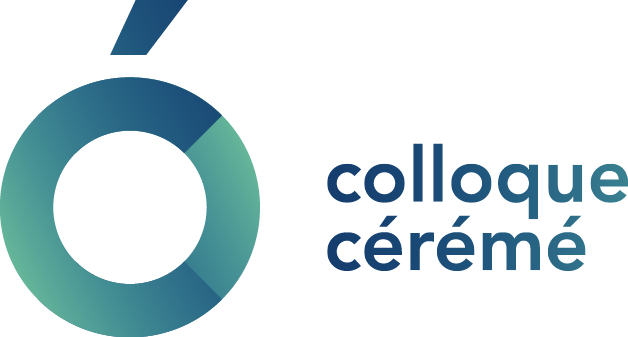 Les fausses vérités sur la complémentarité 
entre l’énergie d’origine nucléaire et les EnR intermittentes.
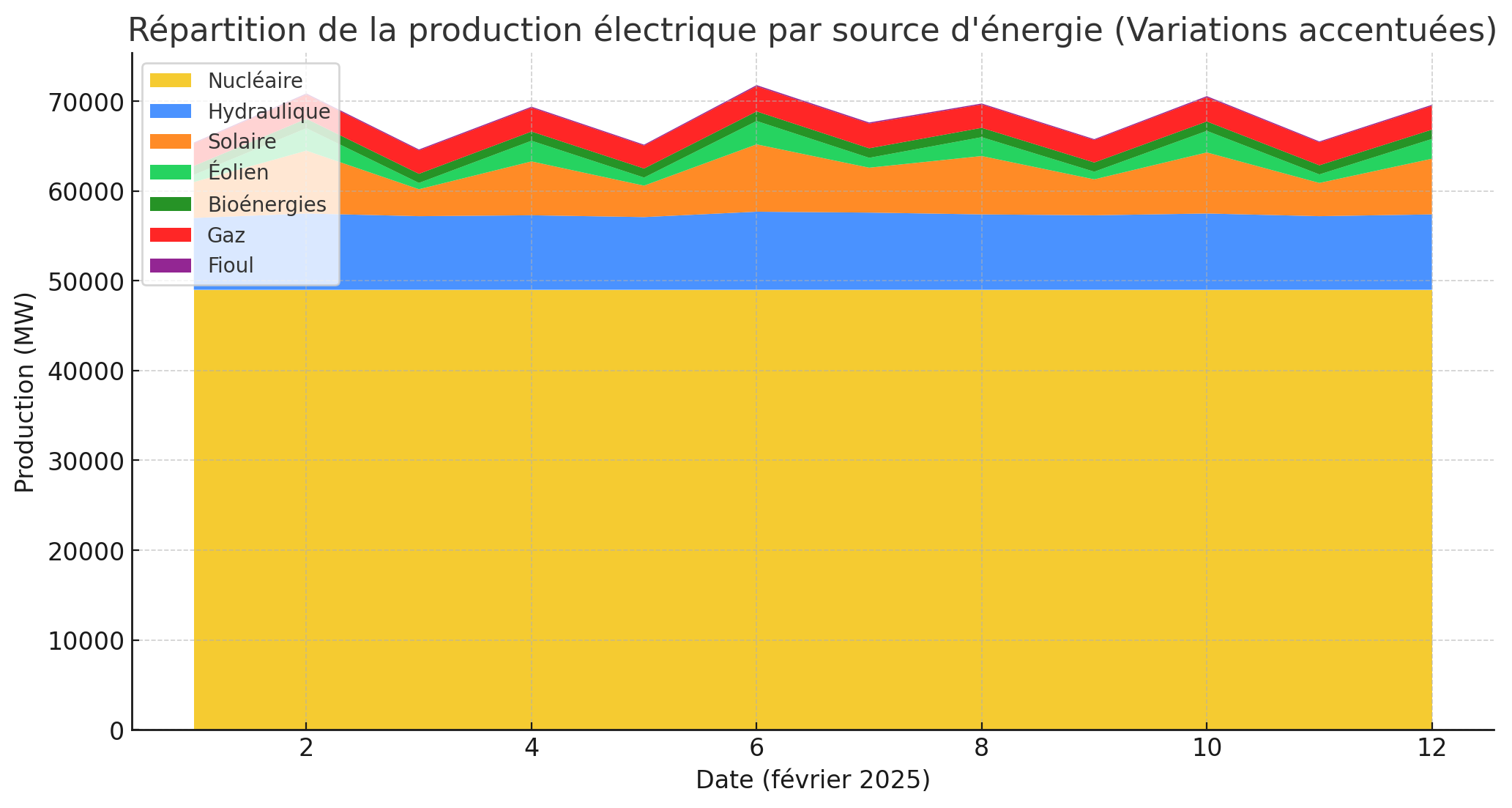 Cérémé x PNC France - Quelle programmation énergétique pour la France ?
15
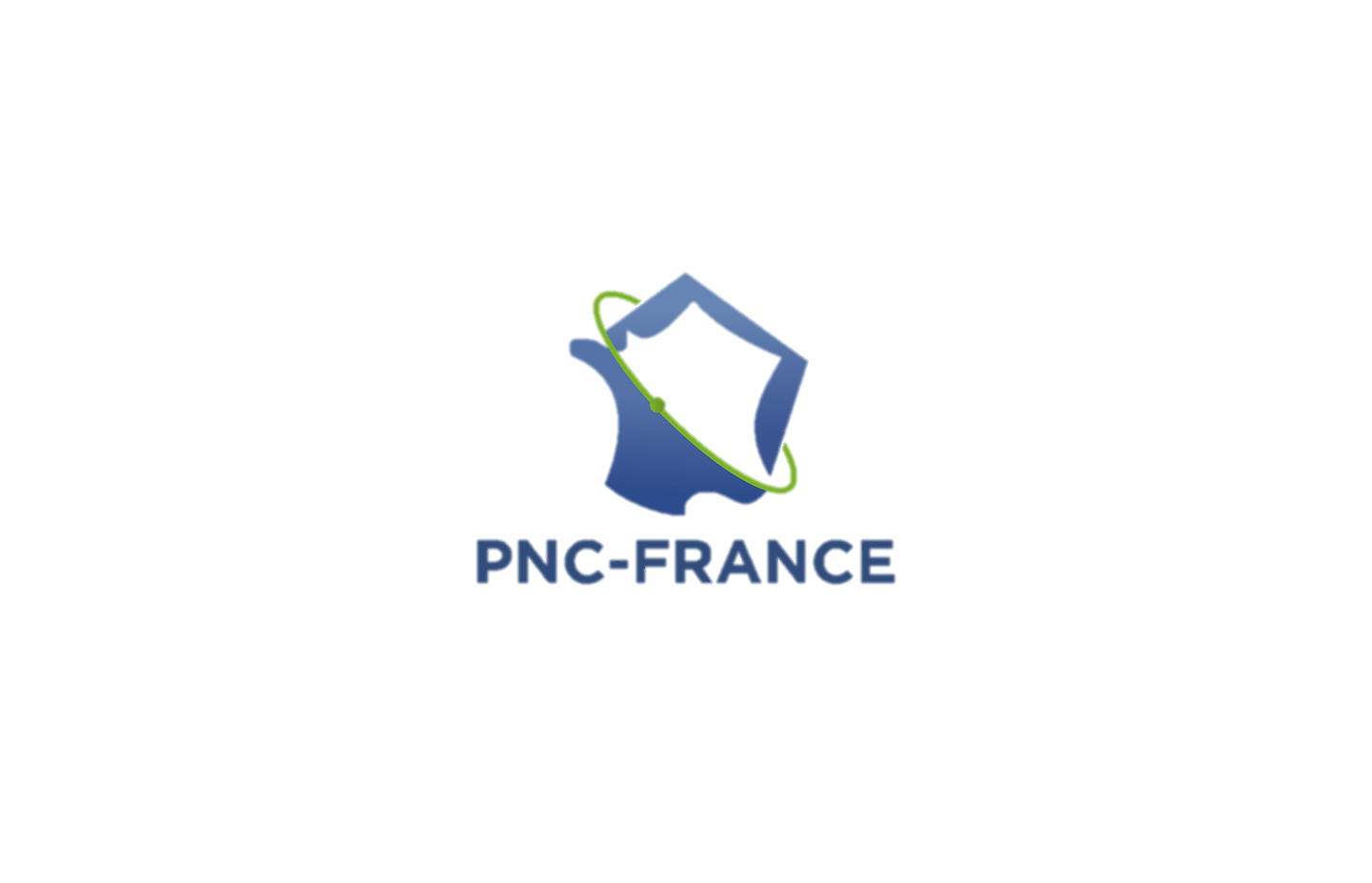 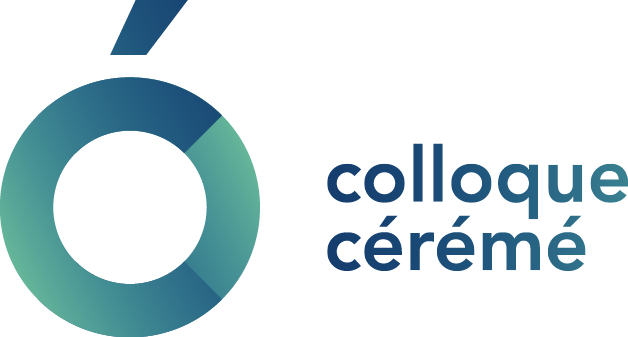 Les fausses vérités de la sécurité apportée par les 
énergies intermittentes – la confusion entre puissance 
nécessaire pour éviter les coupures GW et la production cumulée TWh.
Capacité disponible en conditions défavorables à la pointe par moyen de production [mix Cérémé : hiver 2035 ; 19:00 ; GW]
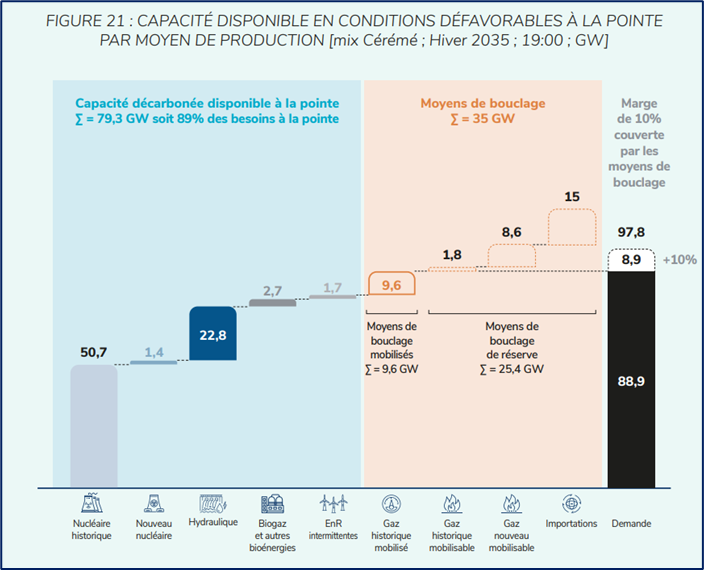 Non seulement les besoins en électricité ne sont pas supérieurs à nos capacités de production mais la capacité de production des ENRi est minime au regard des capacités installées.
Cérémé x PNC France - Quelle programmation énergétique pour la France ?
16
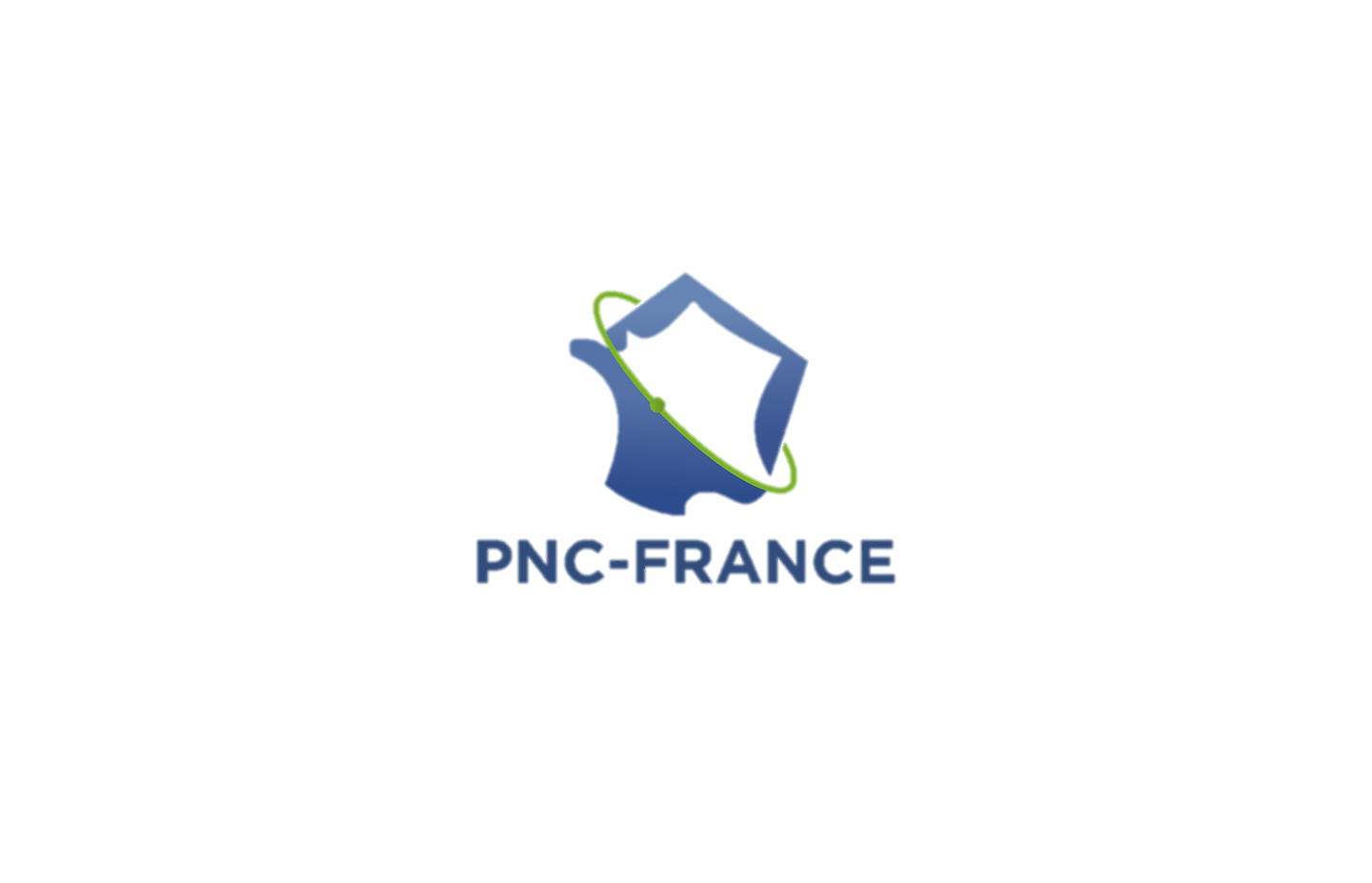 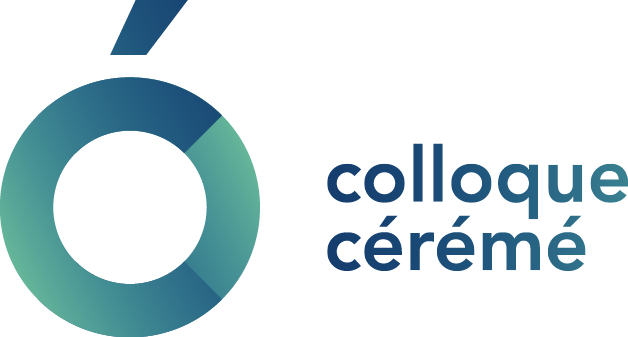 Les fausses vérités sur le coût du nucléaire
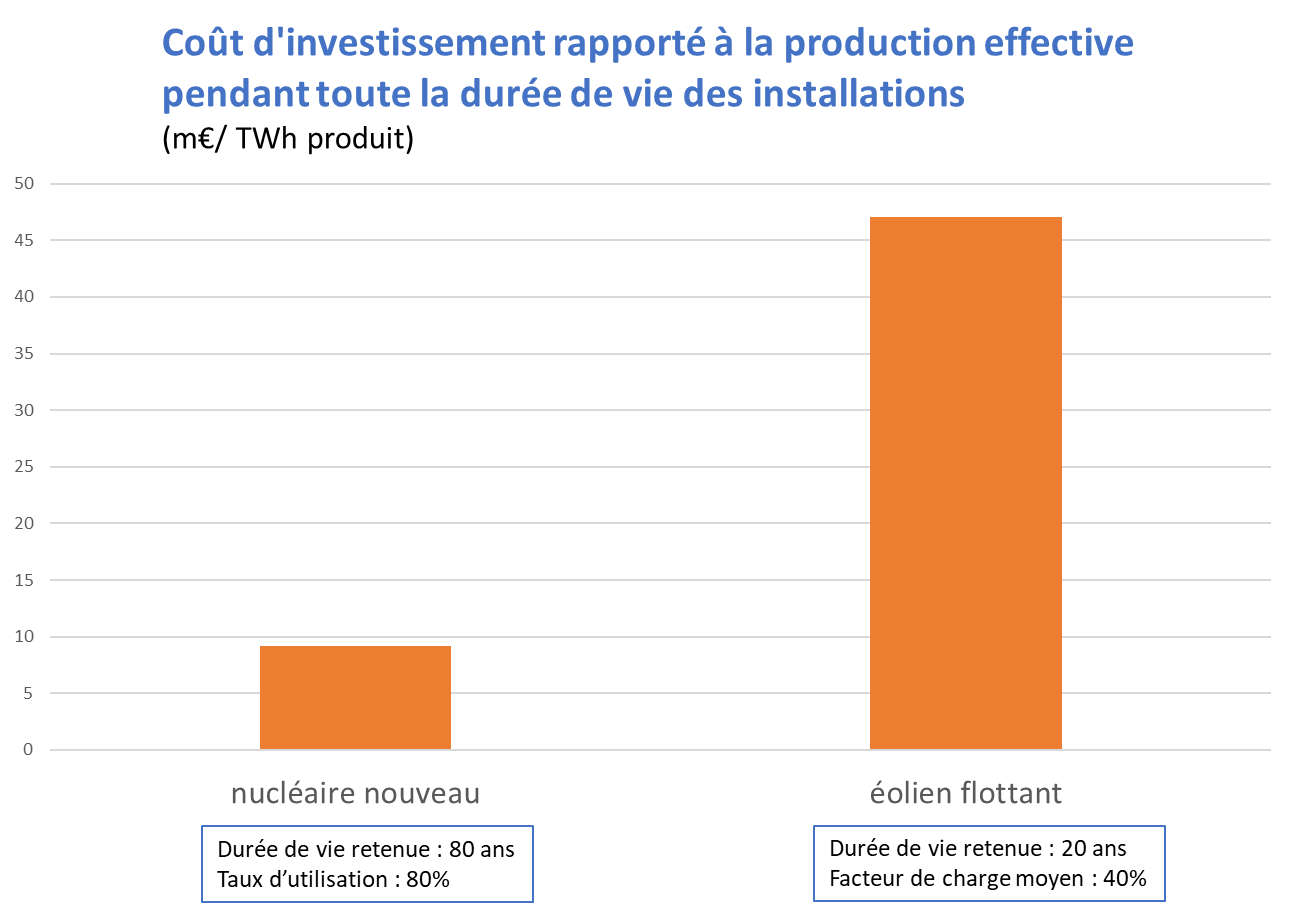 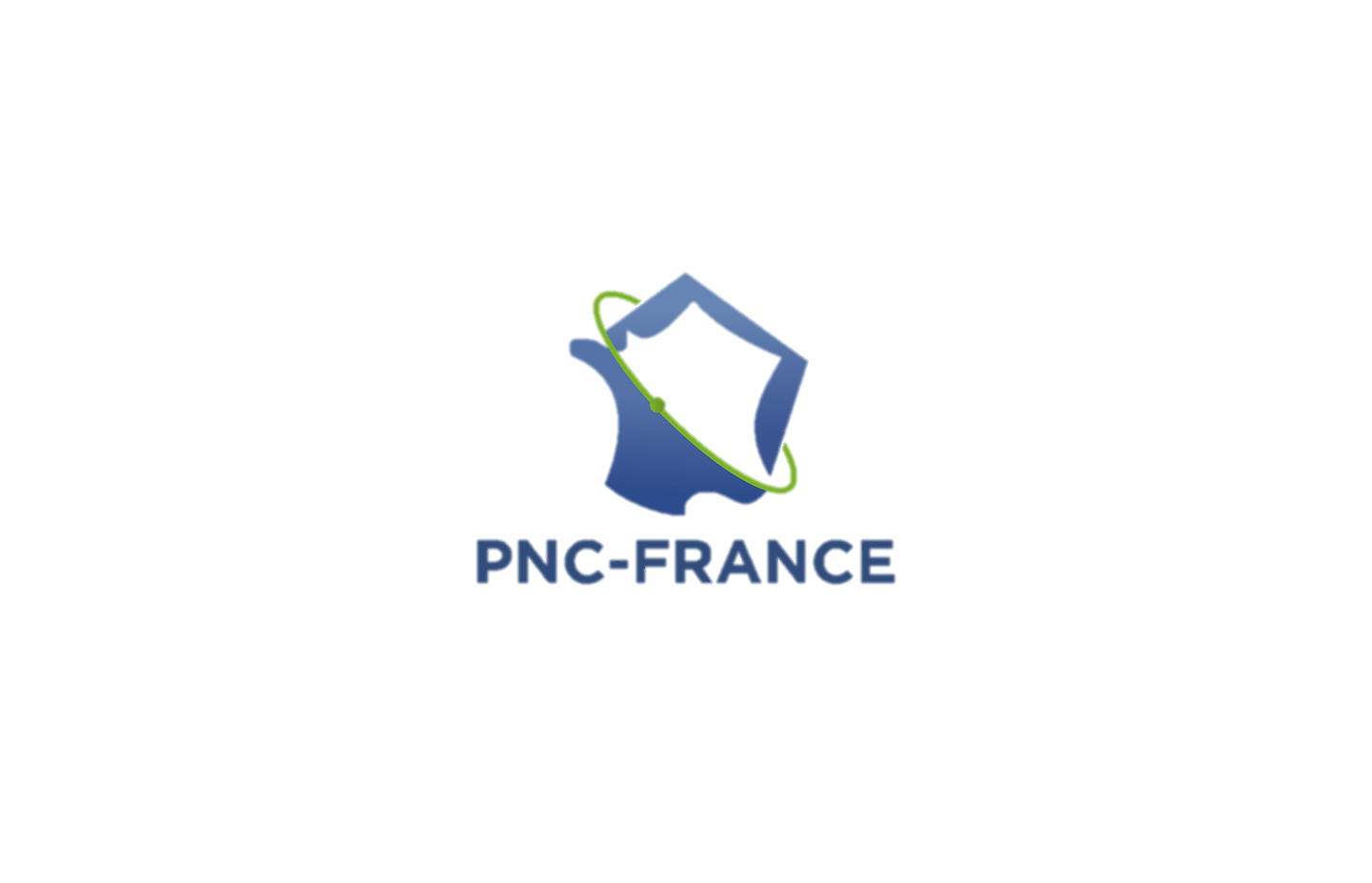 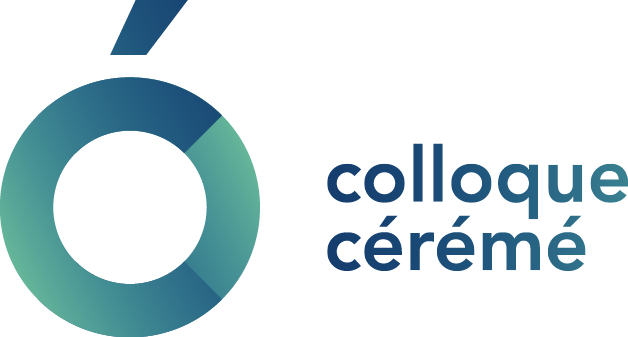 Les fausses vérités sur les difficultés 
de la relance du nucléaire
L’EPR 1 est un réacteur allemand, racheté par Framatome, francisé et complexifié.
Simplifier l’EPR2 et reconstruire toute une filière prendra du temps.
La timidité critique des pouvoirs publics n’aide pas la relance faute d’horizon à 30 ans.
Les difficultés financières d’EDF viennent du pillage de ses ressources par l’ARENH et l’Etat.
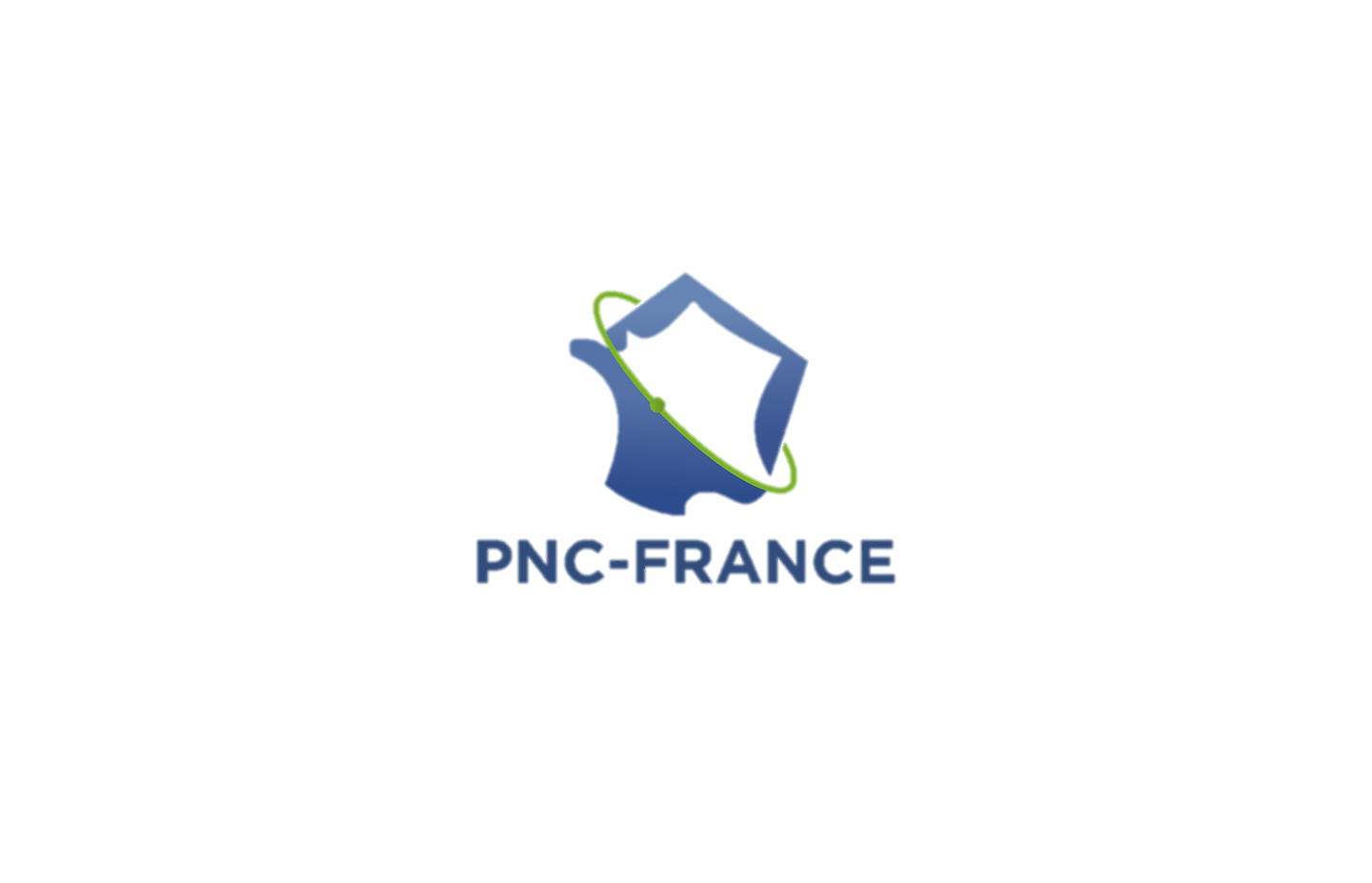 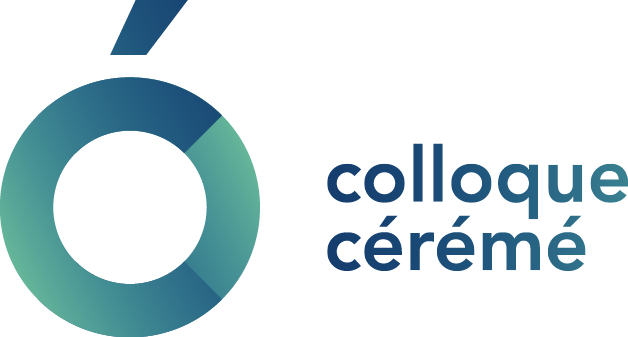 CONCLUSION
NOS PROPOSITIONS

3 MESURES IMMEDIATES
Suspendre la procédure d’adoption du décret PPE 3 qui suscite les fortes réserves des institutions consultées.
Suspendre tout nouveau contrat de subvention ou garantie de prix aux nouveaux projets d’ENR intermittentes.
Commander à RTE l’étude du scénario Cérémé et organiser un vrai débat sur ses mérites comparés.
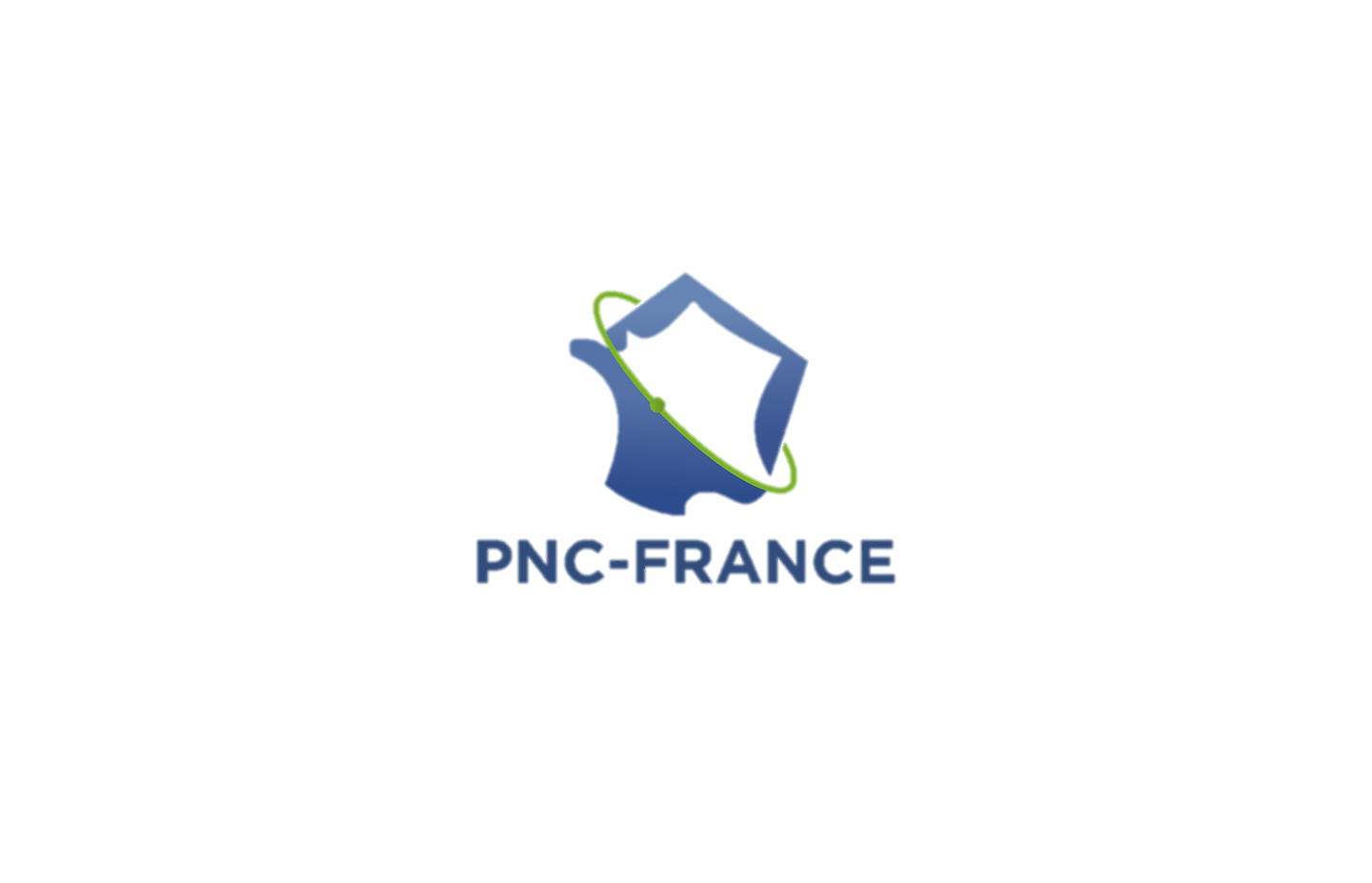 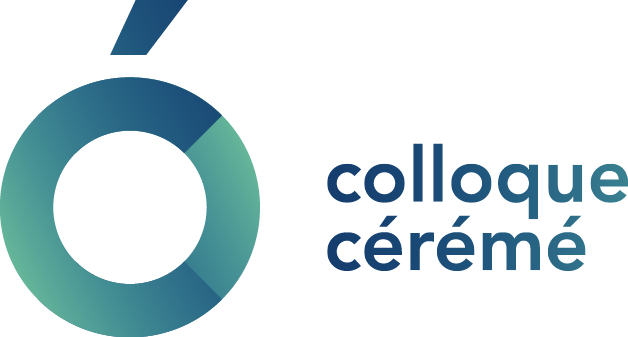 CONCLUSION
NOS PROPOSITIONS

3 MESURES VITALES POUR L’AVENIR DE LA FRANCE
Faire de la relance du nucléaire une vraie priorité affirmée.
Elle est la colonne vertébrale de la réindustrialisation de la France, malgré les inévitables difficultés du redémarrage après 20 ans d’arrêt.
Combattre les directives de l’Europe qui excluent le nucléaire des énergies favorables au climat et imposent des % d’ENRi (directive RED) contrairement aux traités qui permettent une liberté des choix technologiques.
Donner à EDF sa pleine responsabilité des choix industriels et cesser le pillage fiscal et de ses cash flows au profit des fournisseurs alternatifs  ou des ENRi.
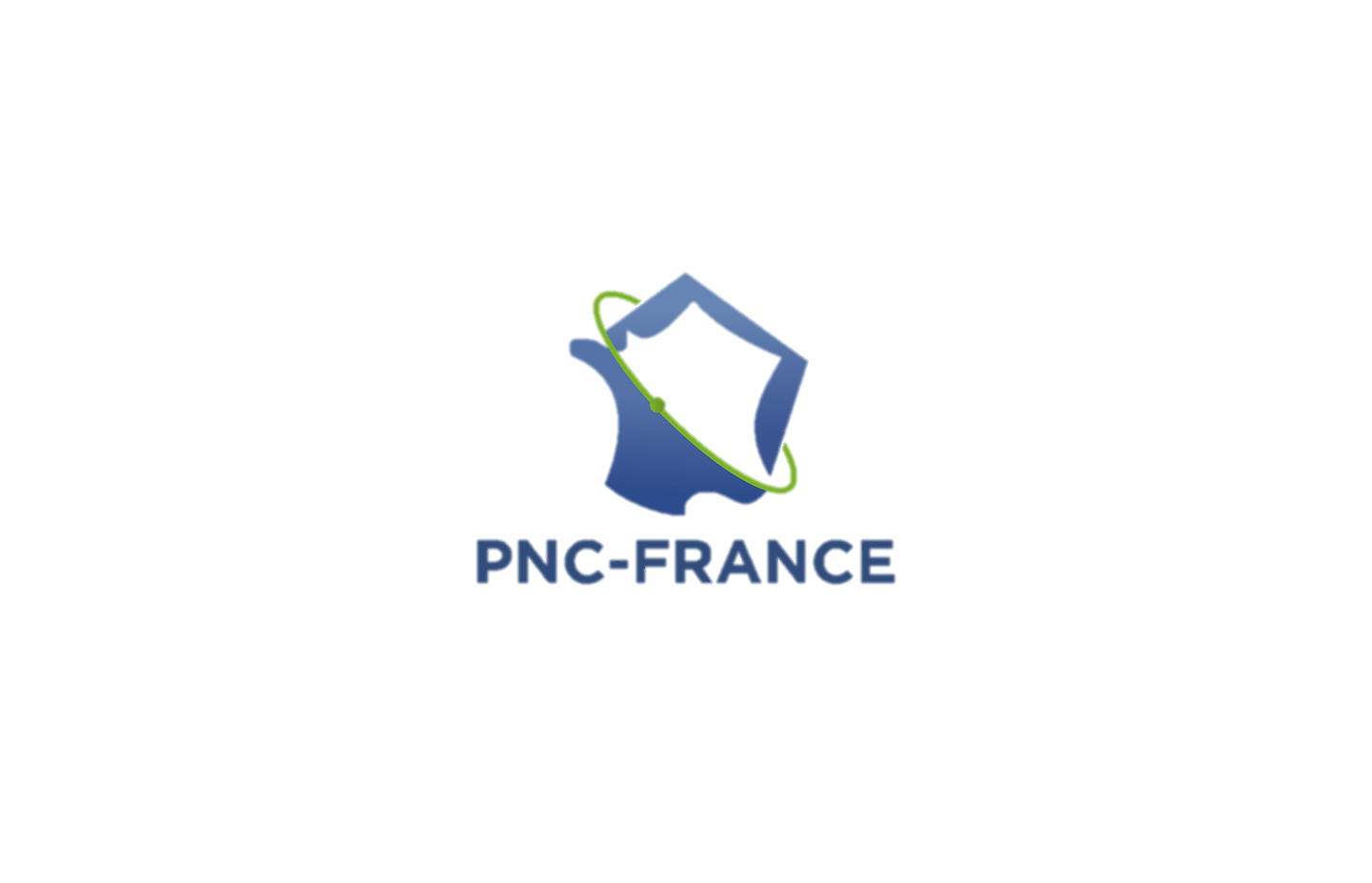 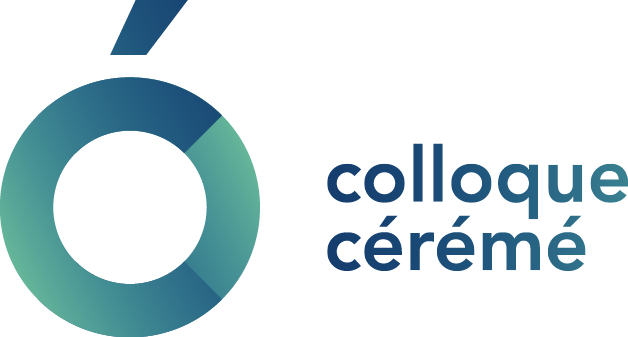 INTERVENTION
L’avis du haut-commissaire à l’Énergie atomique 
sur la programmation pluriannuelle de l’énergie
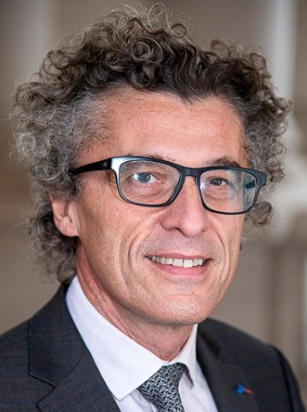 Vincent Berger
Haut-Commissaire à l’énergie atomique
Cérémé x PNC France - Quelle programmation énergétique pour la France ?
21
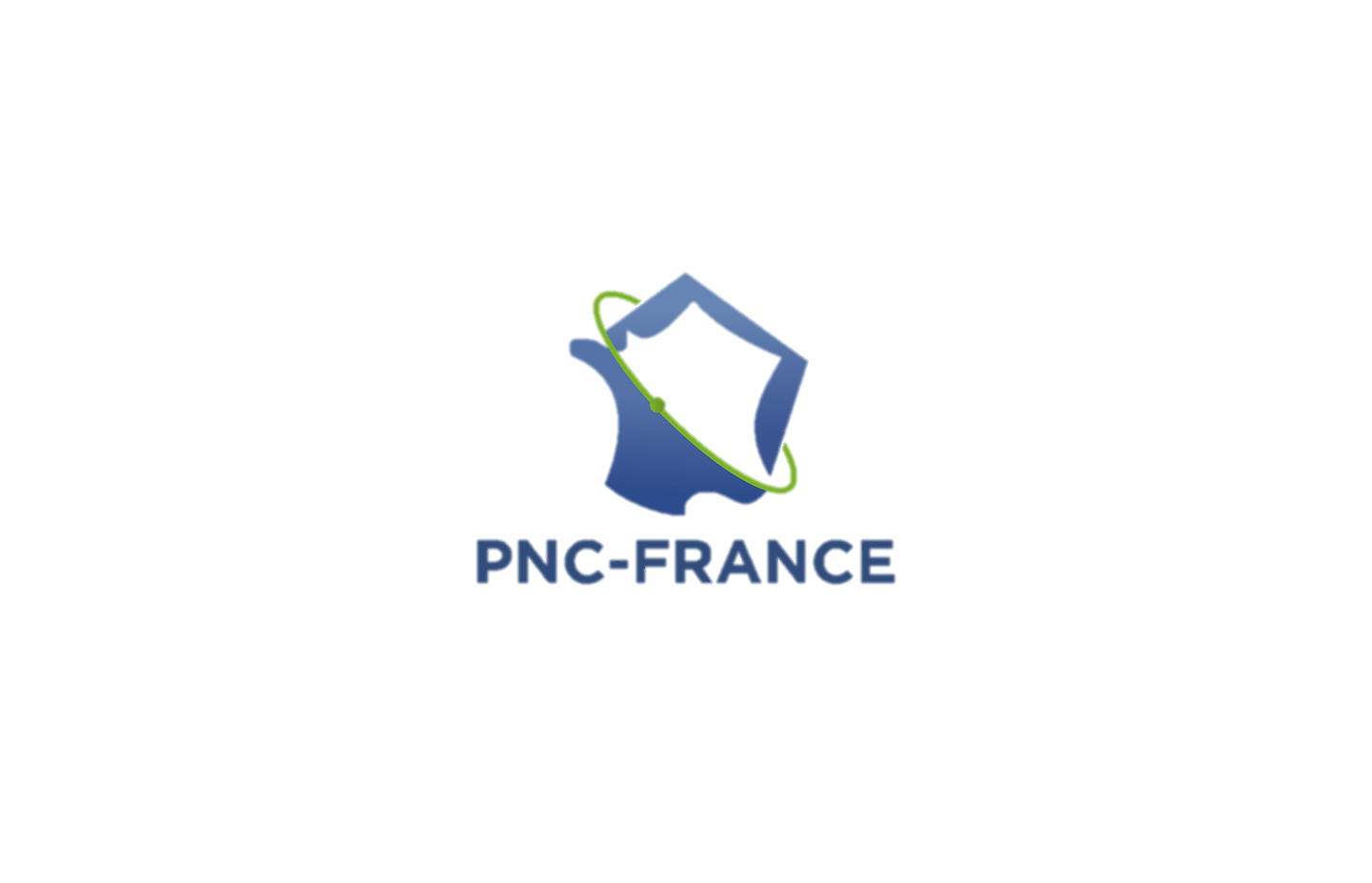 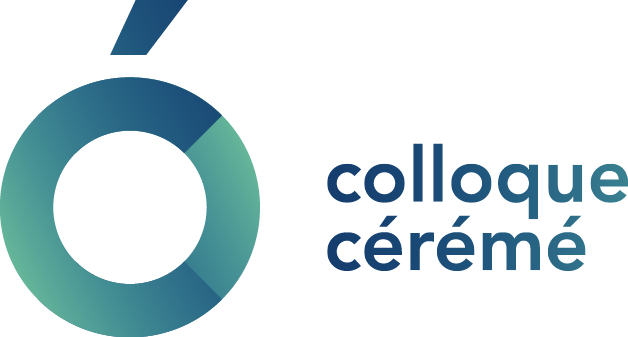 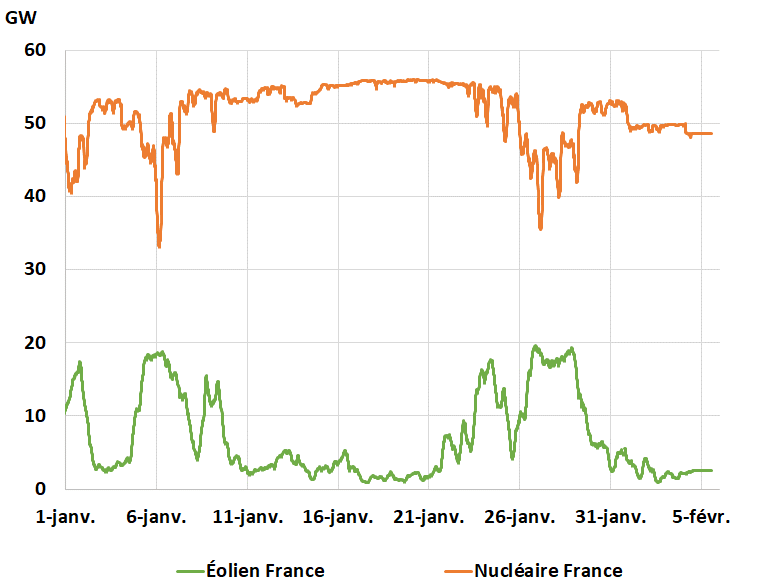 Cérémé x PNC France - Quelle programmation énergétique pour la France ?
22
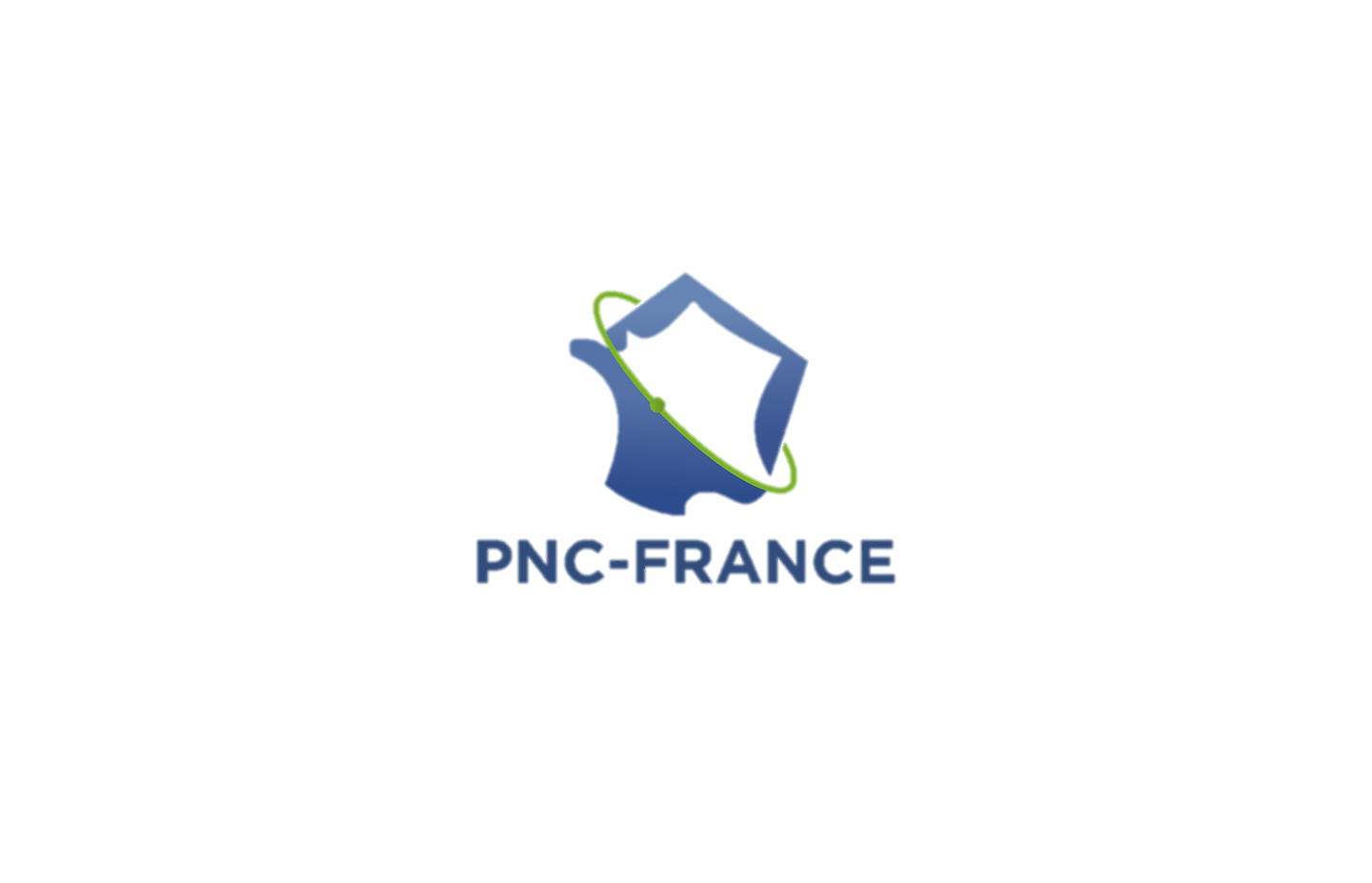 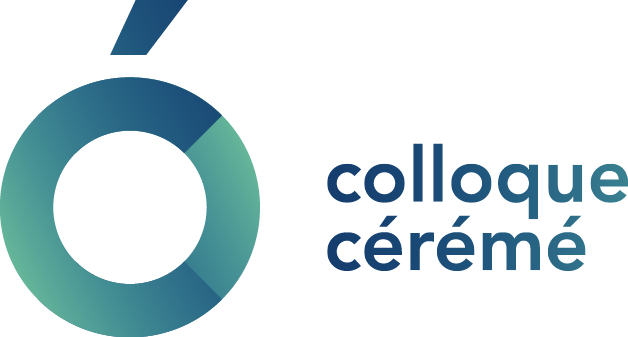 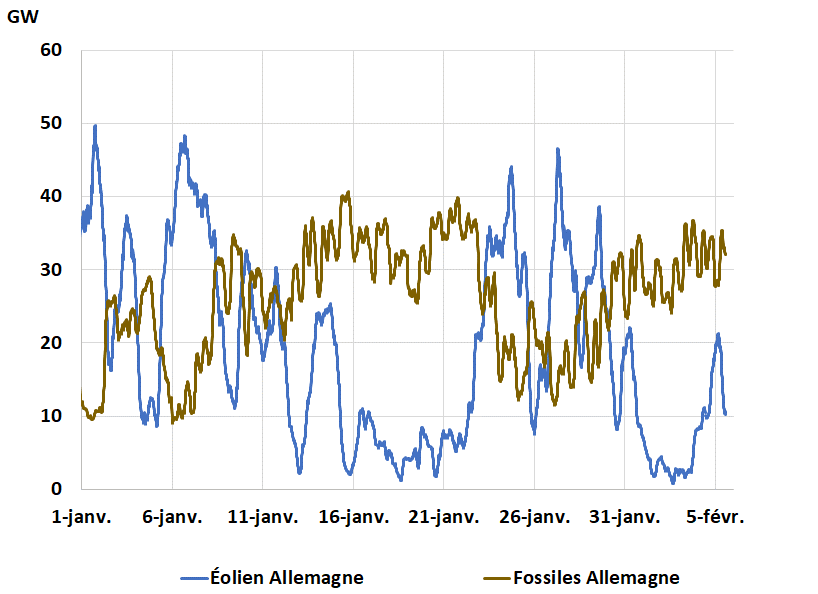 Cérémé x PNC France - Quelle programmation énergétique pour la France ?
23
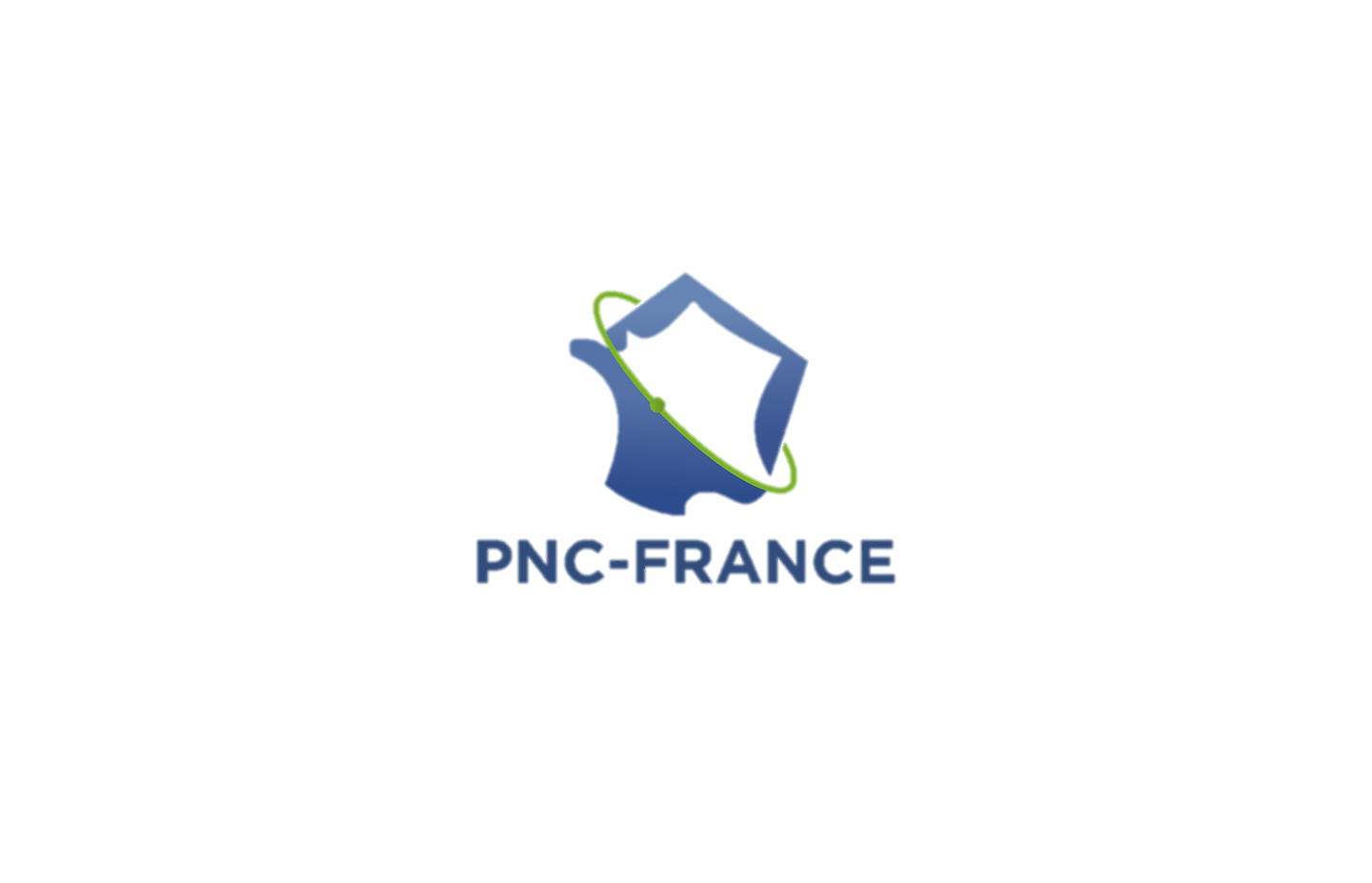 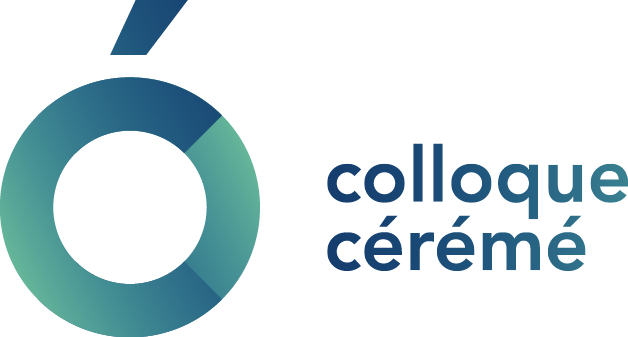 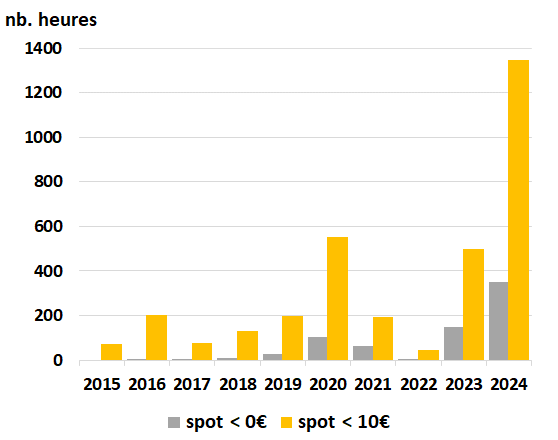 Cérémé x PNC France - Quelle programmation énergétique pour la France ?
24
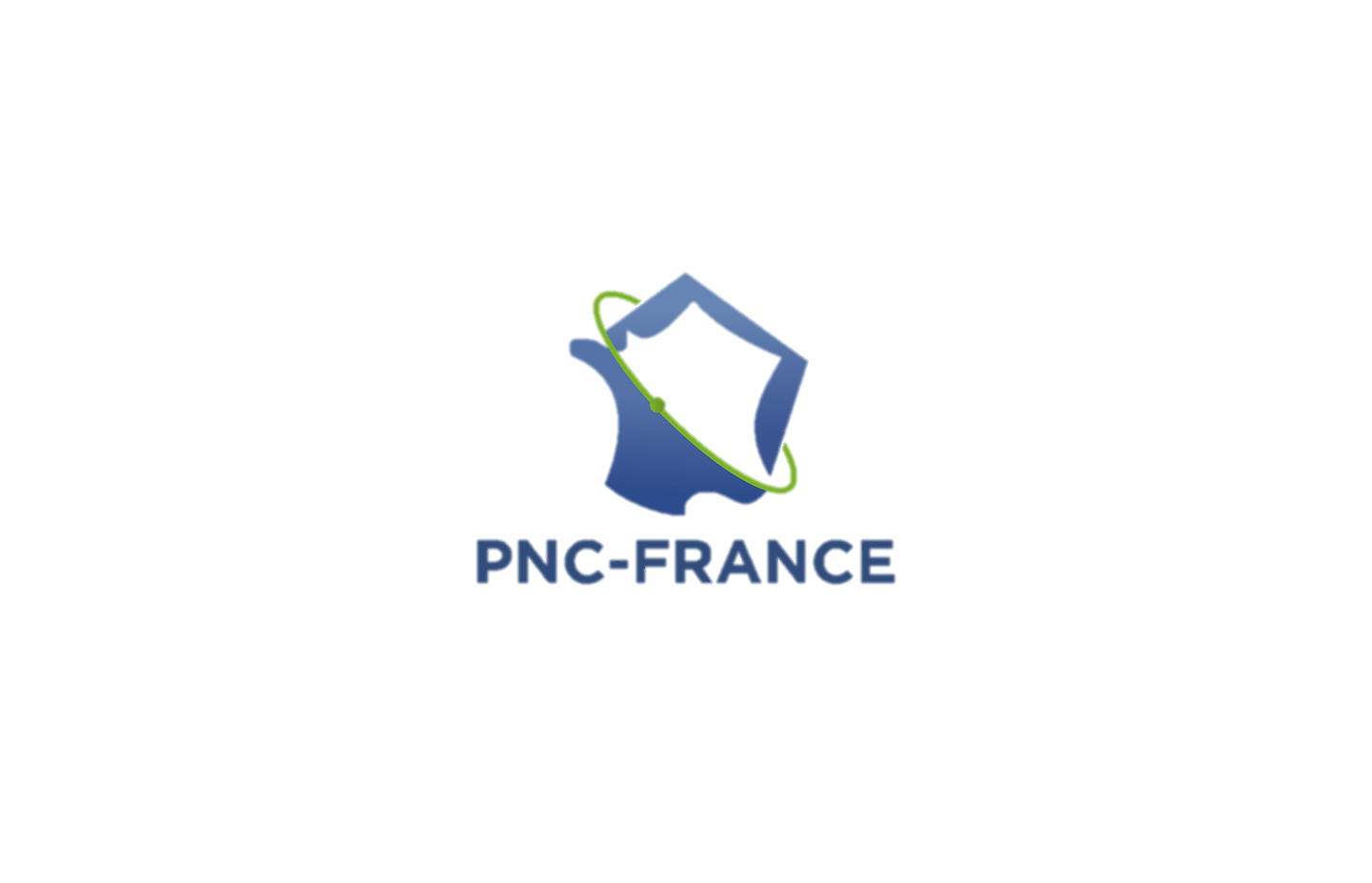 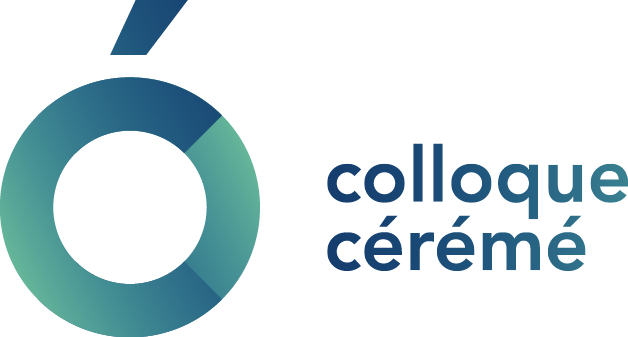 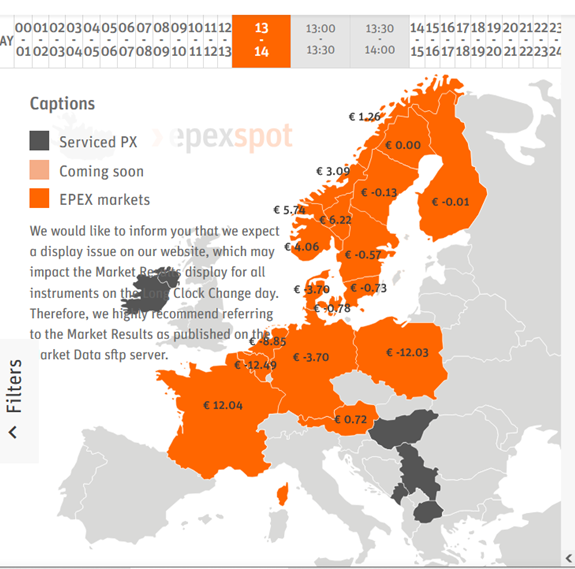 Prix spot 
mercredi 5 mars 2025, 13h
Cérémé x PNC France - Quelle programmation énergétique pour la France ?
25
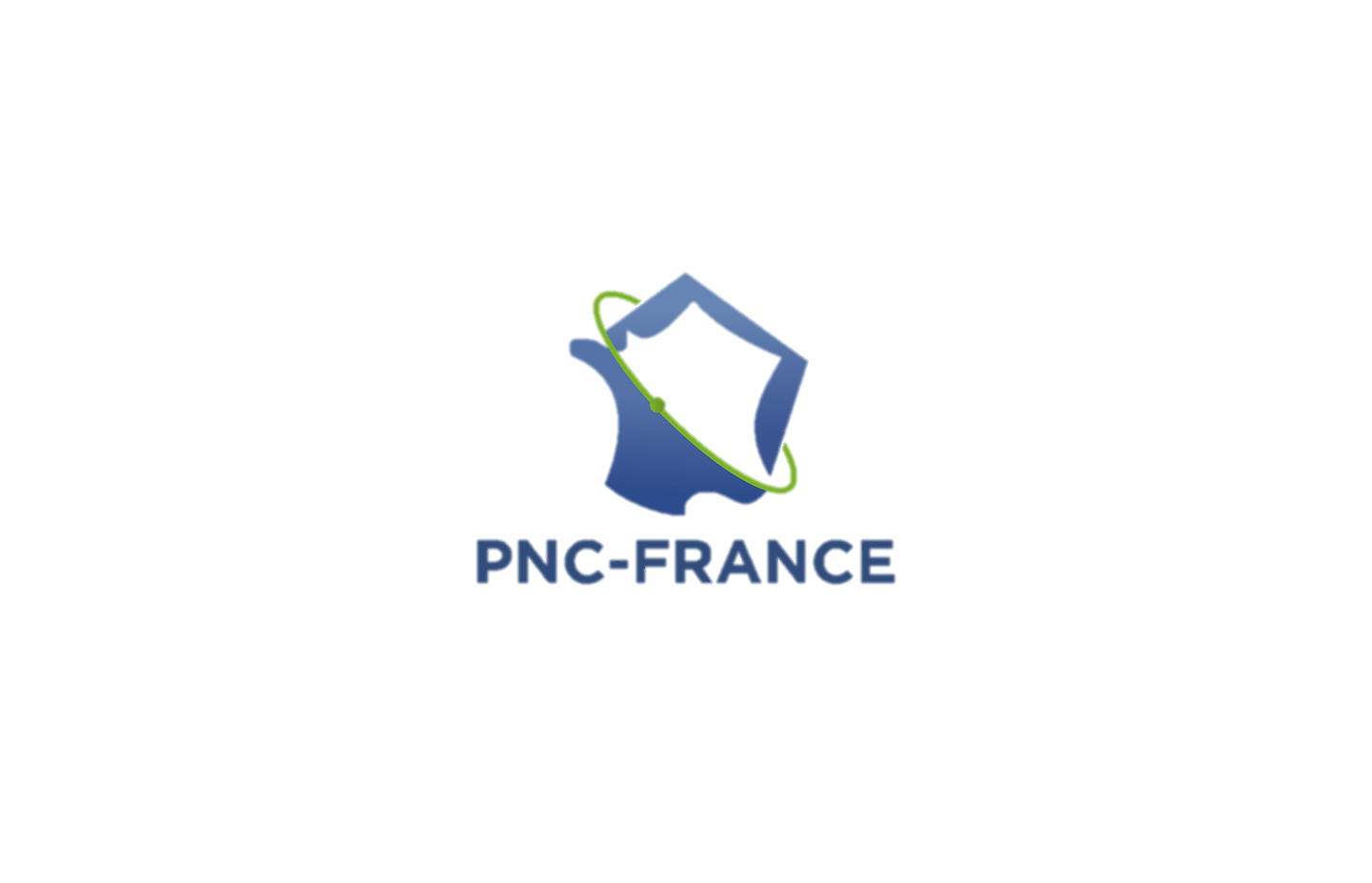 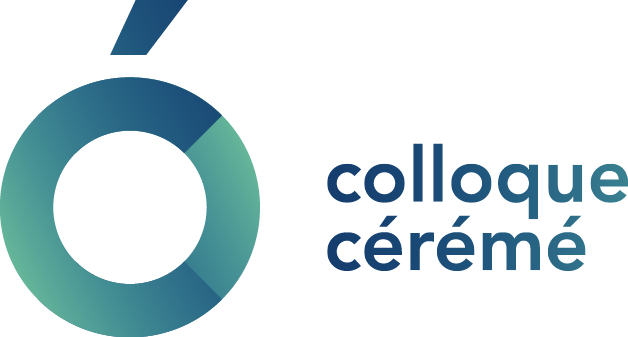 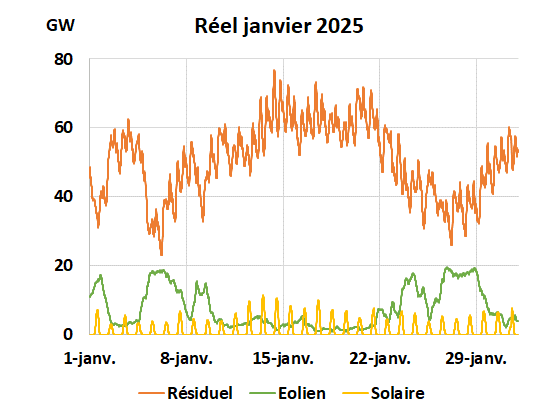 Cérémé x PNC France - Quelle programmation énergétique pour la France ?
26
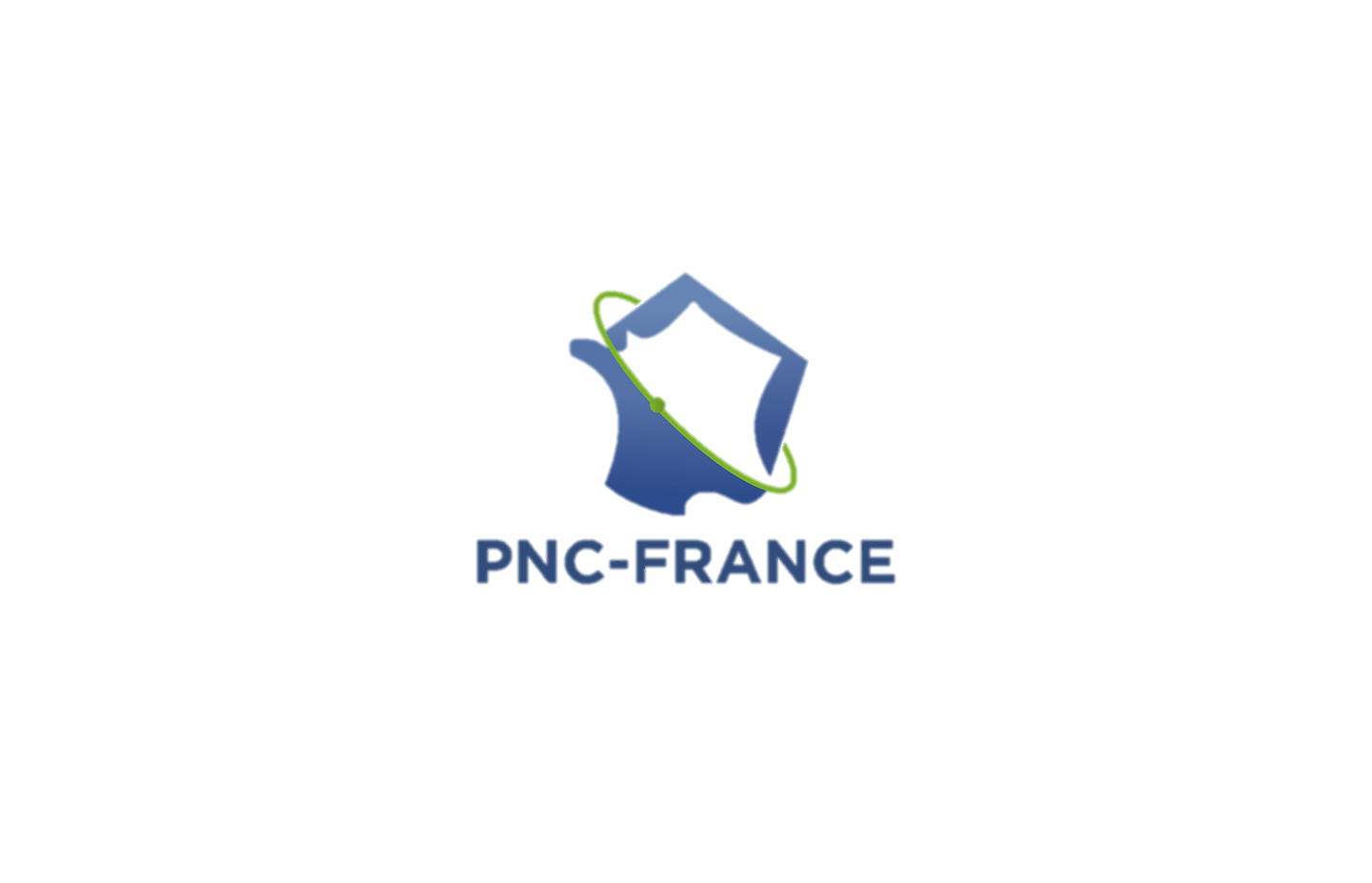 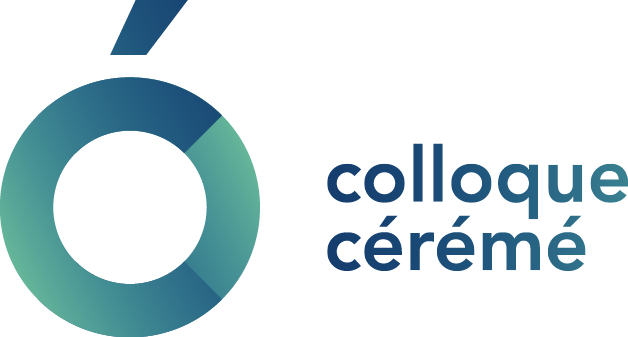 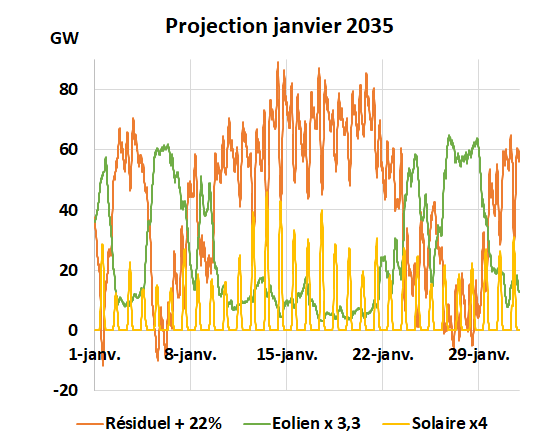 Cérémé x PNC France - Quelle programmation énergétique pour la France ?
27
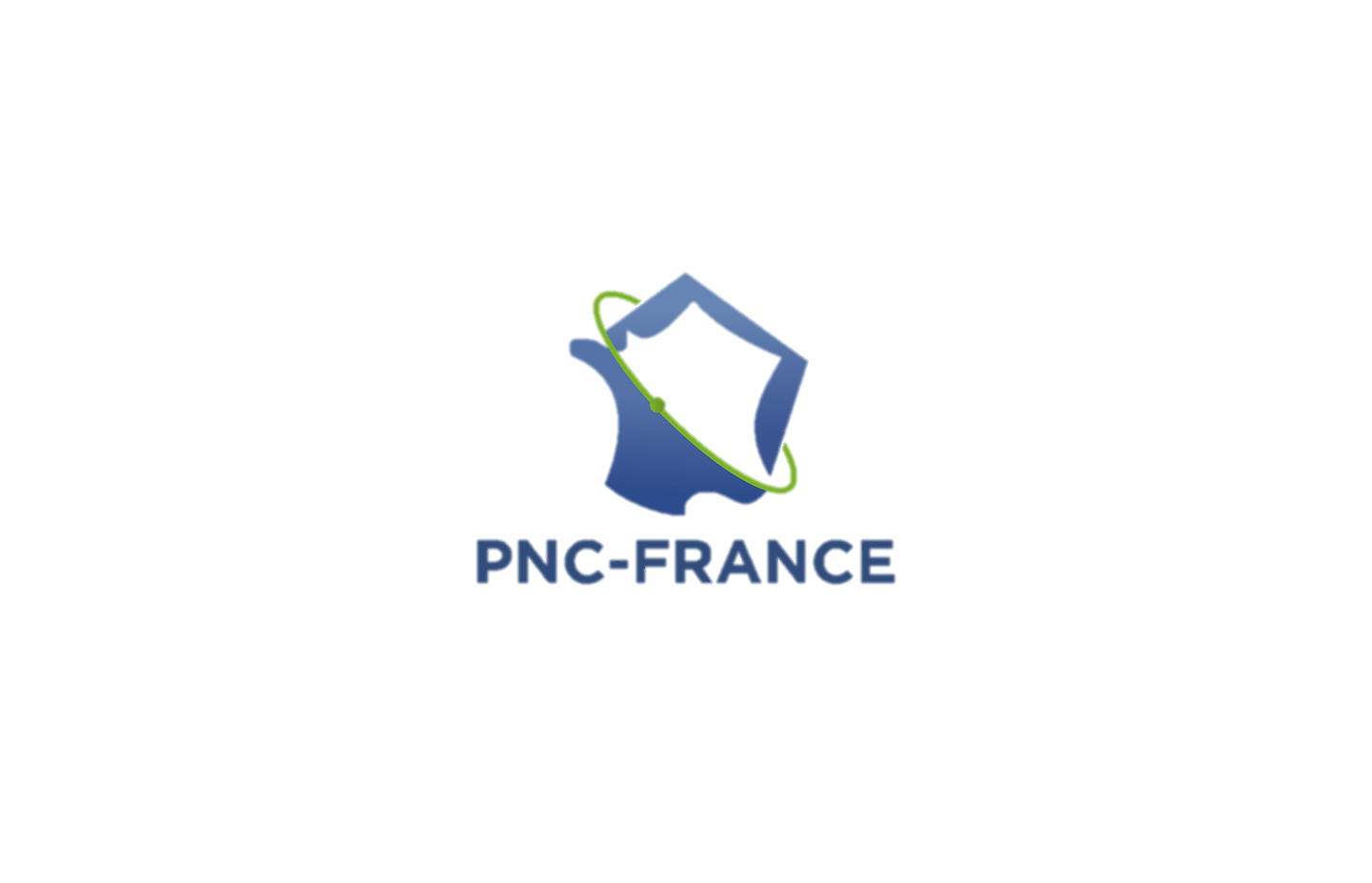 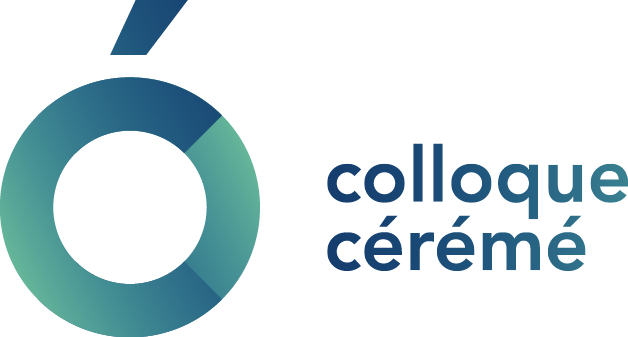 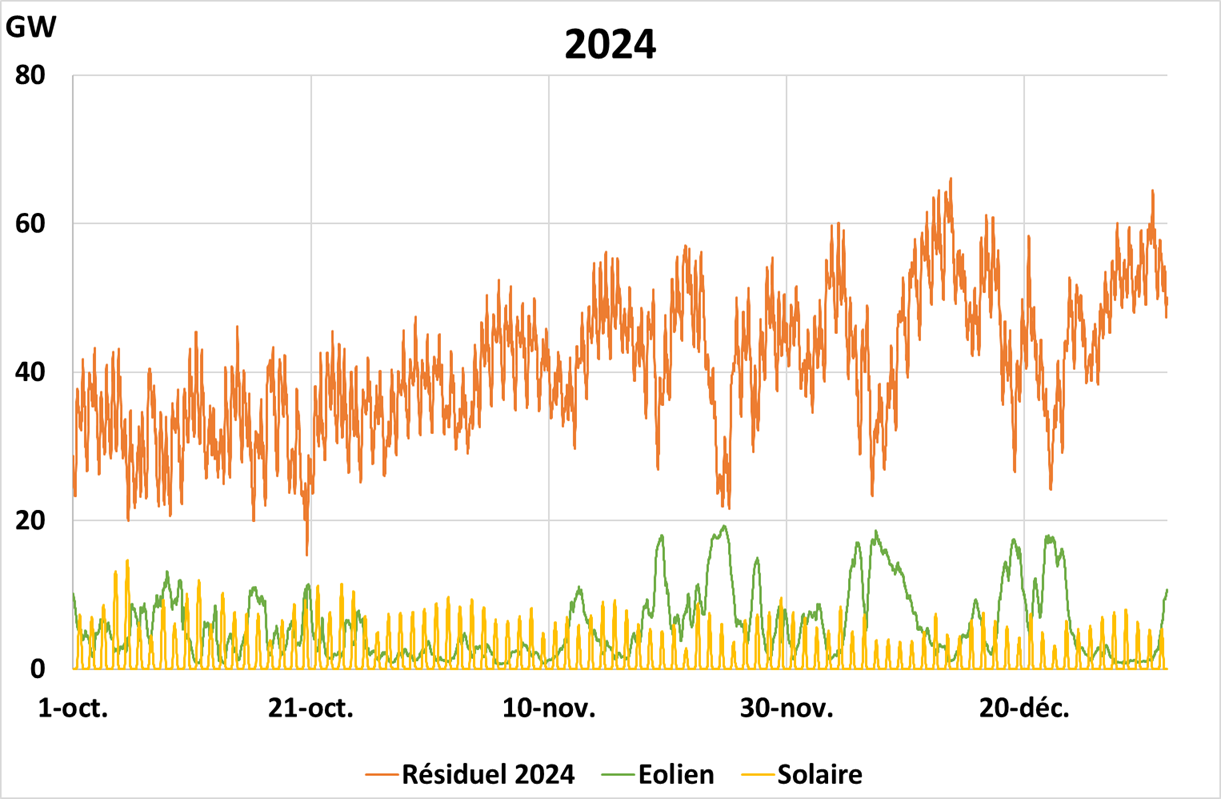 Cérémé x PNC France - Quelle programmation énergétique pour la France ?
28
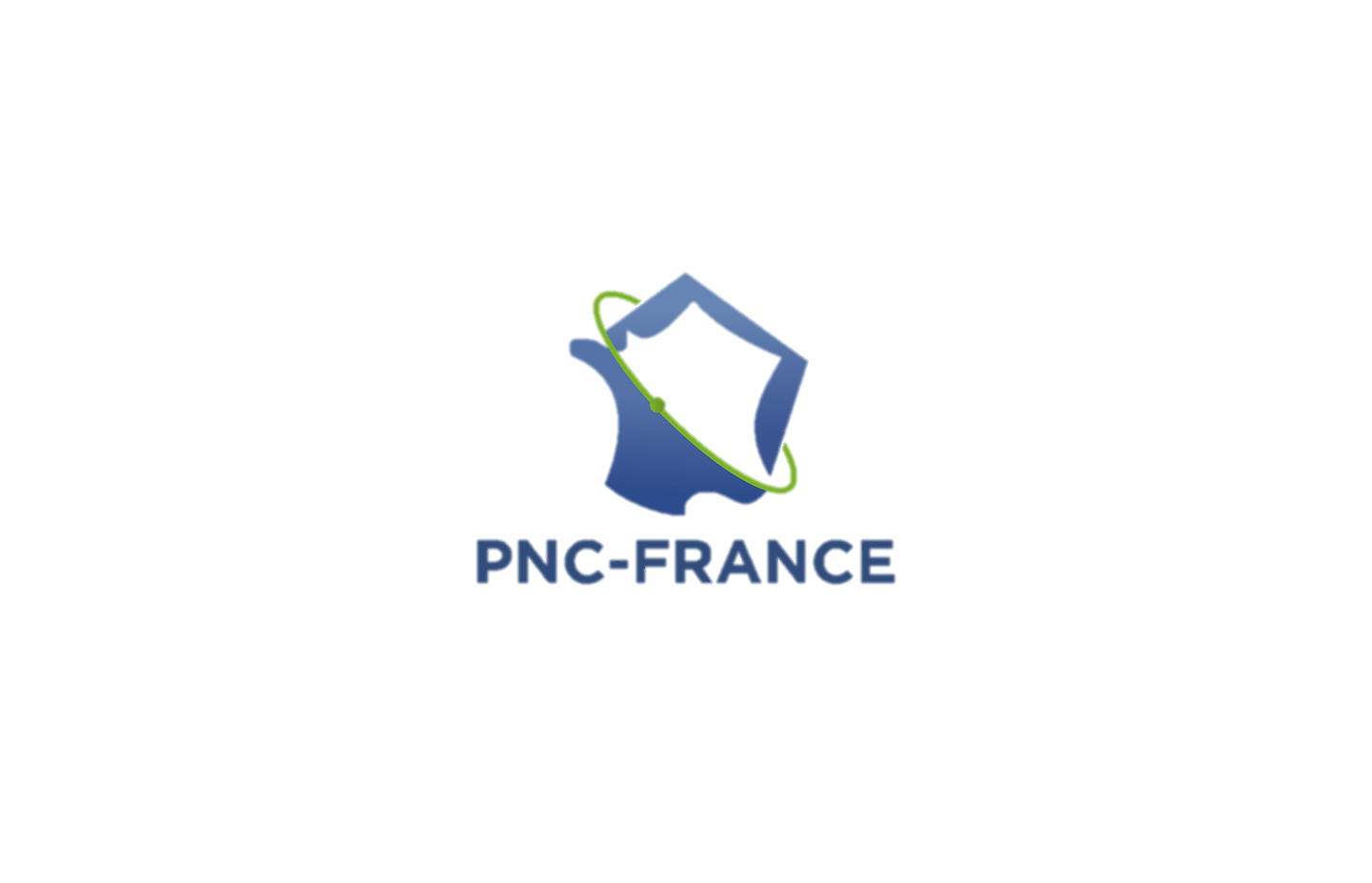 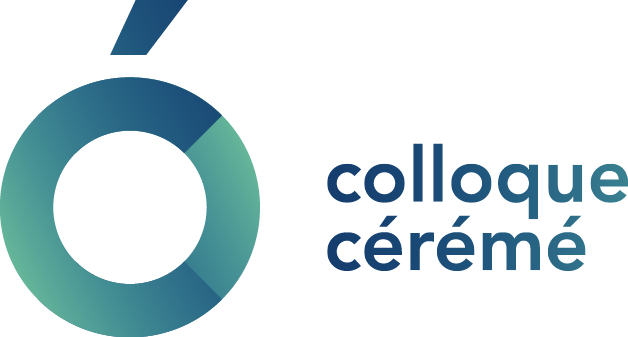 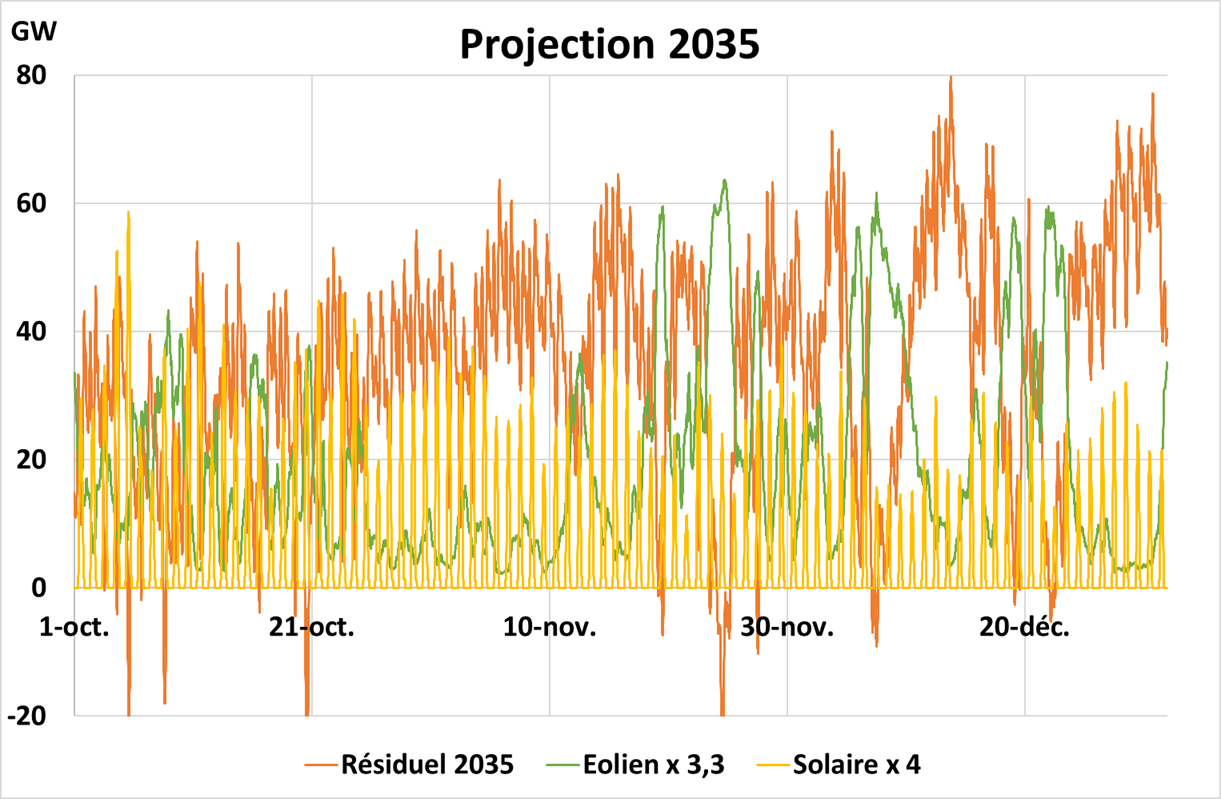 Cérémé x PNC France - Quelle programmation énergétique pour la France ?
29
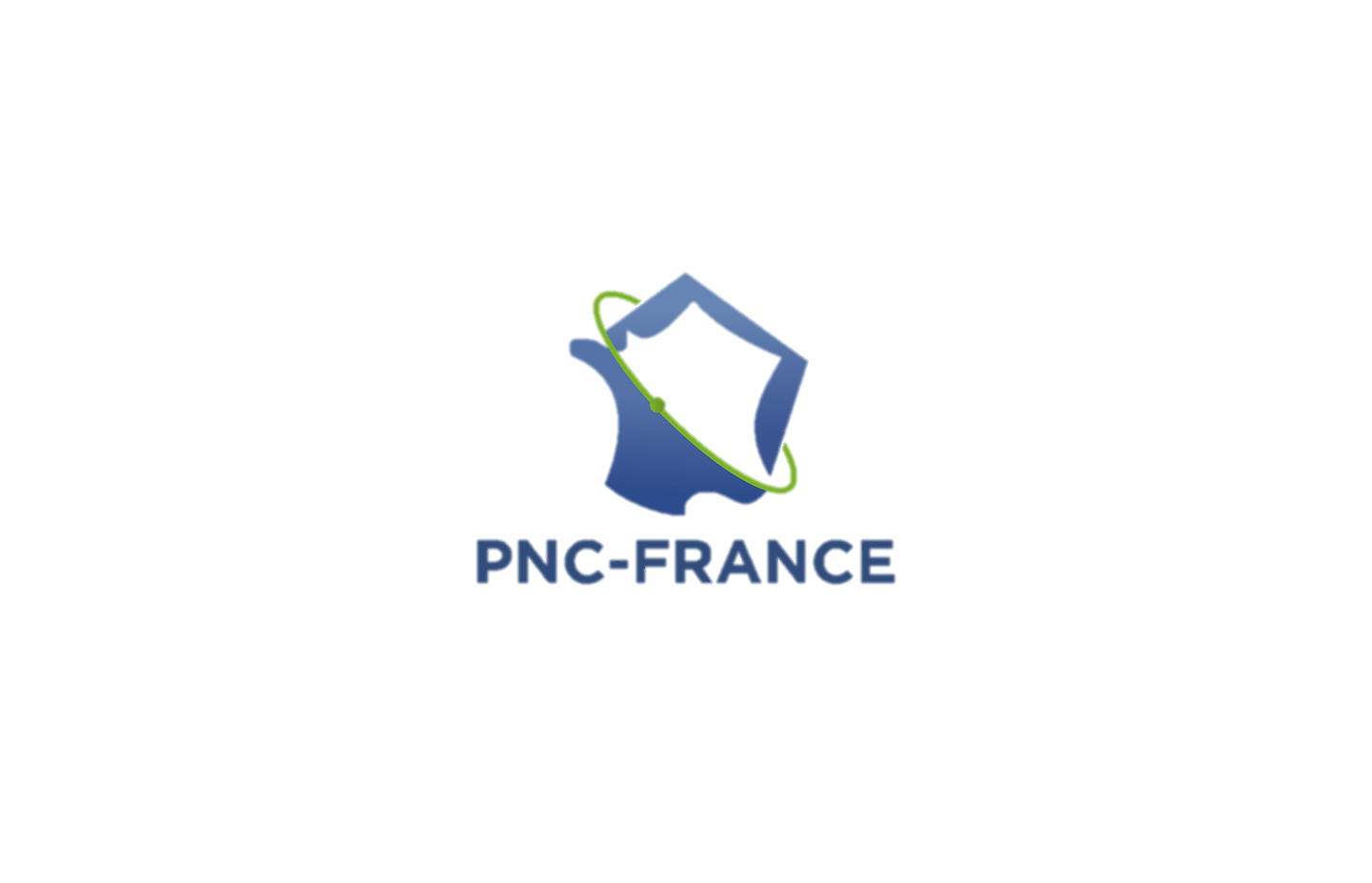 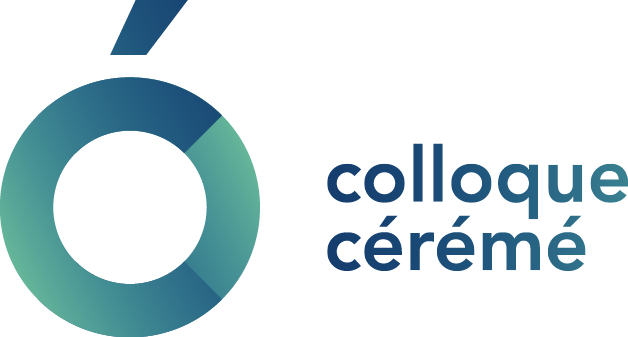 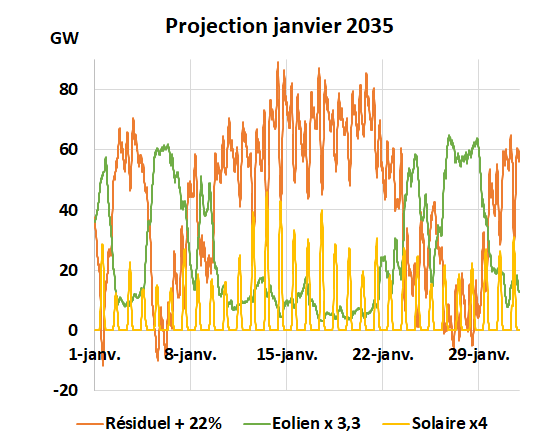 Cérémé x PNC France - Quelle programmation énergétique pour la France ?
30
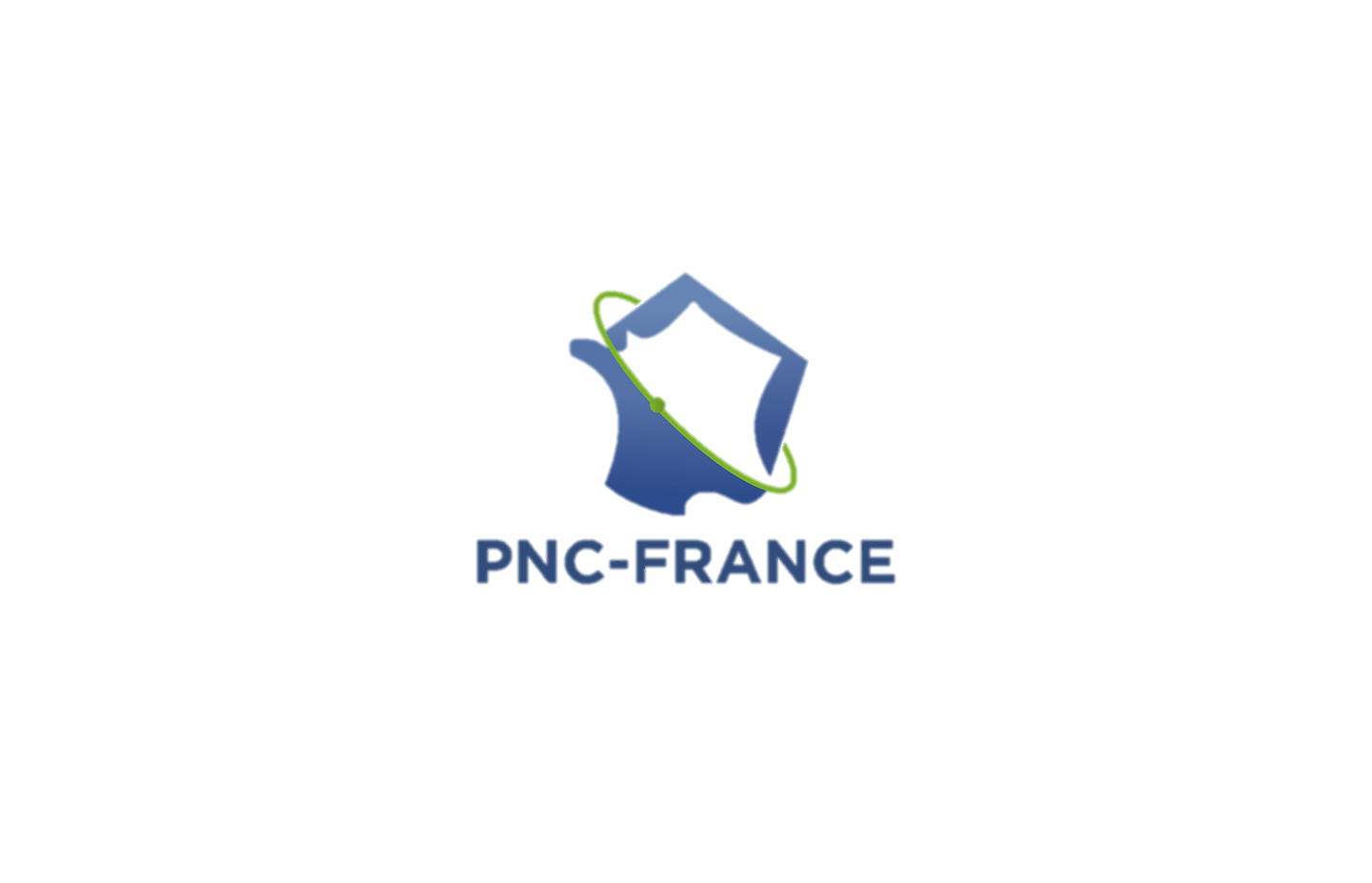 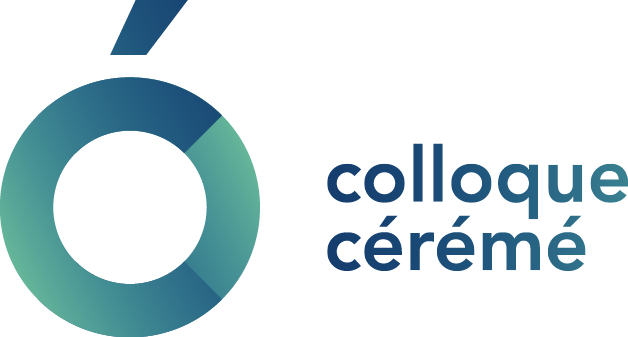 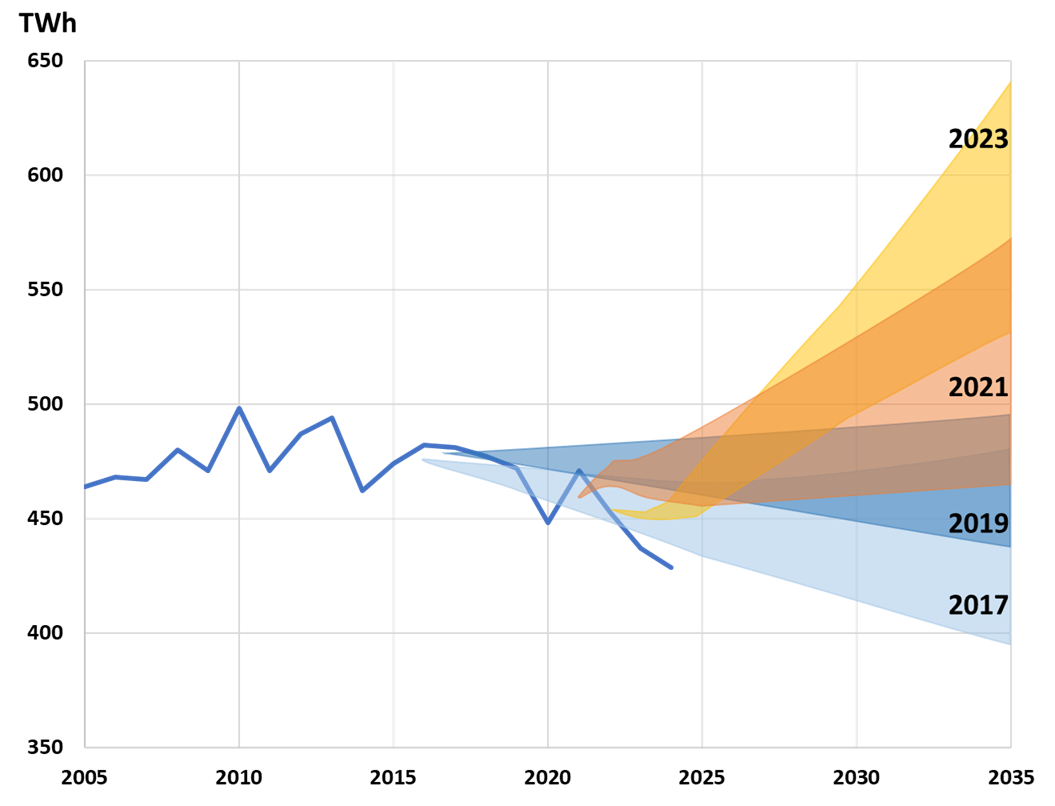 Cérémé x PNC France - Quelle programmation énergétique pour la France ?
31
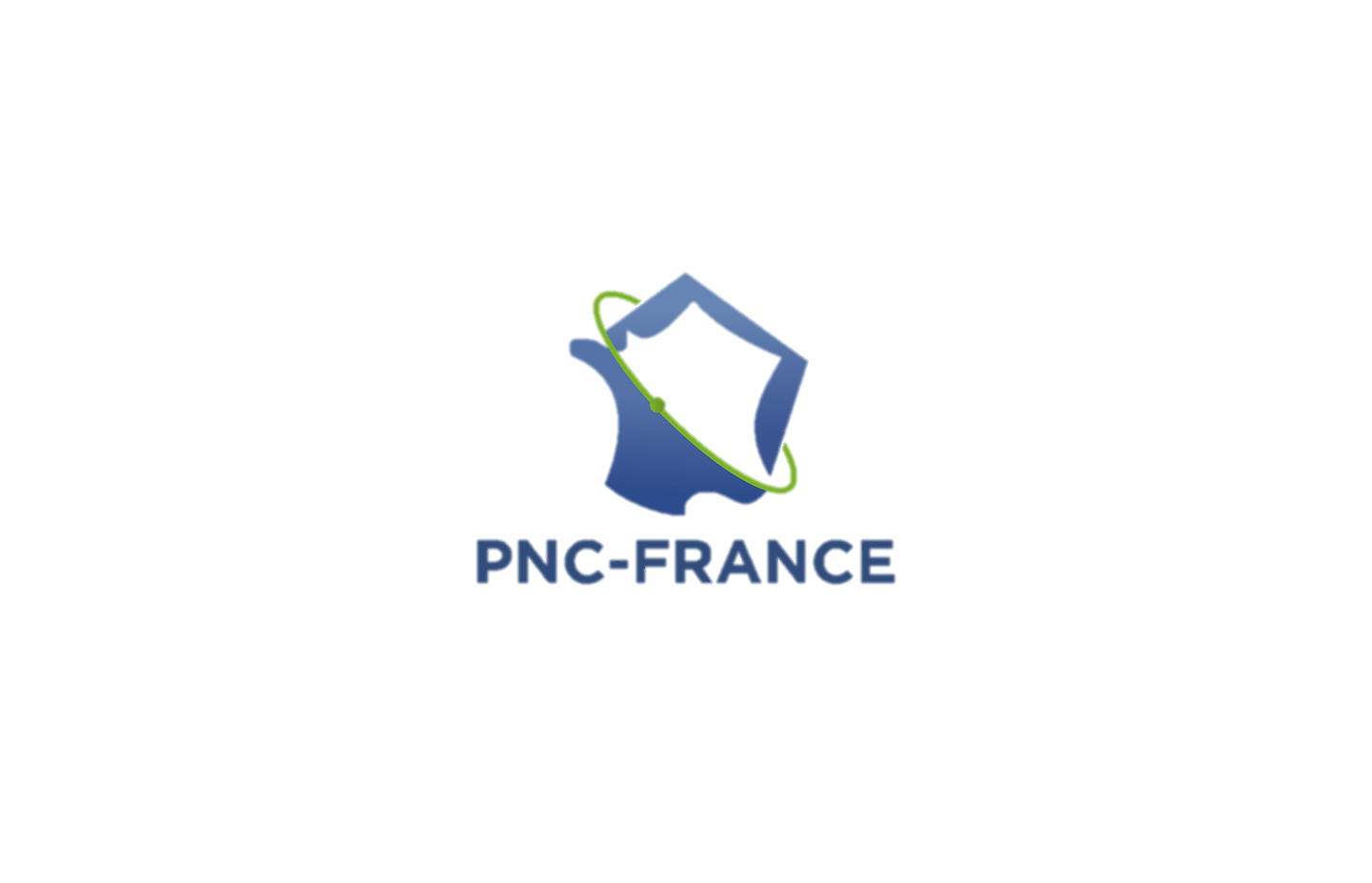 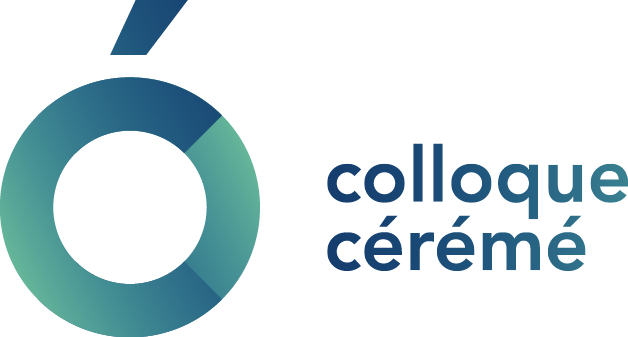 Conclusions : 

Il existe des risques de sous-production et de surproduction. Les deux coûtent cher.

Il existe toujours des incertitudes profondes dans les prévisions, notamment sur la demande (aujourd’hui sur les véhicules électriques, l’hydrogène, la réindustrialisation…). 

Le risque de surproduction pourrait amener à se payer « deux parcs utilisés à moitié ». 

Il serait avantageux de revoir à la baisse au fil de l’eau le développement de l’offre s’il s’avère que la demande ne suit pas. Une fois que les appels d’offre auront été lancés, ce sera trop tard. 

Le « fit for 55 » n’aura probablement pas lieu. Il est sans doute intéressant de rester agile par rapport à cela.
Cérémé x PNC France - Quelle programmation énergétique pour la France ?
32
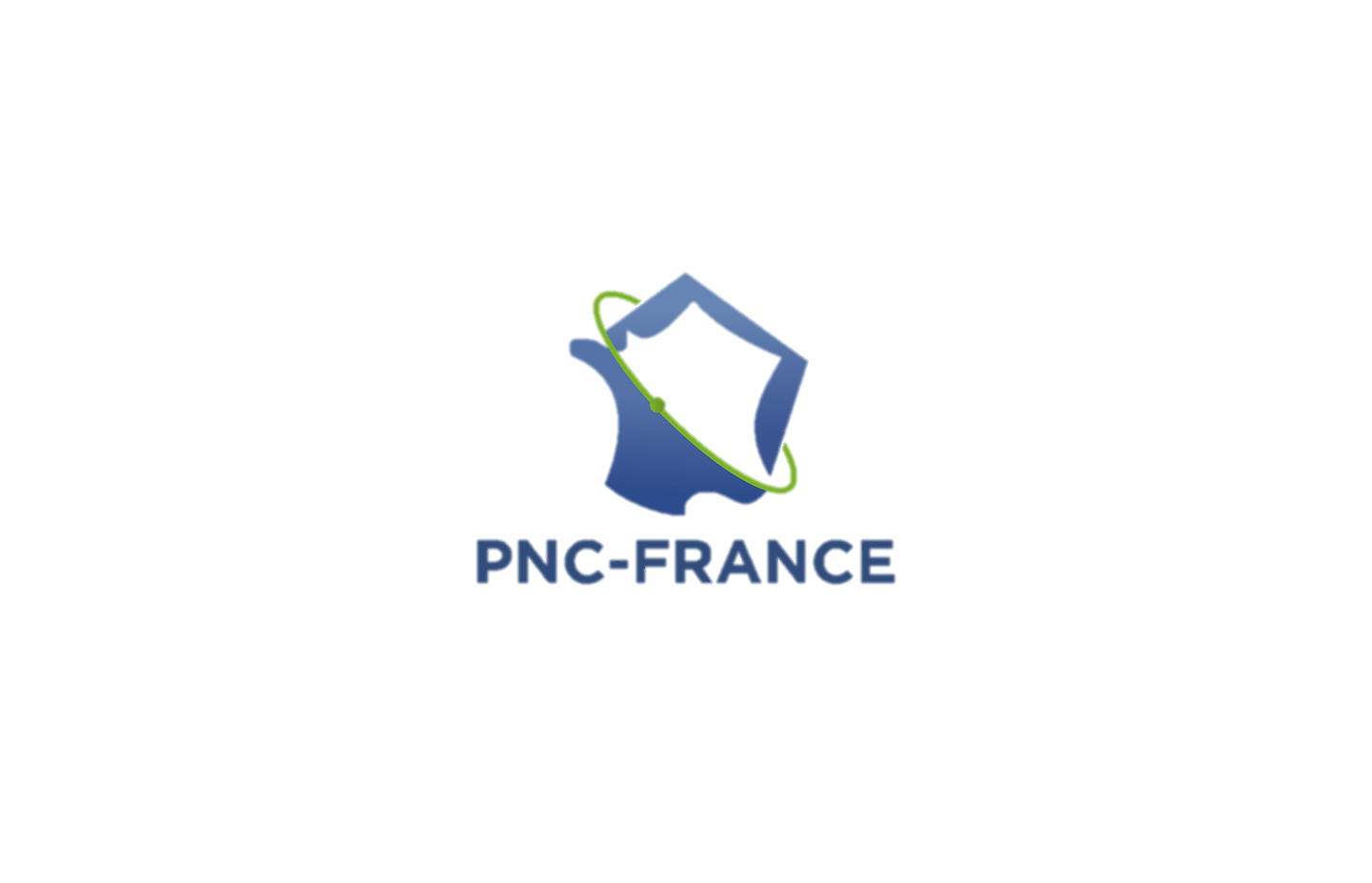 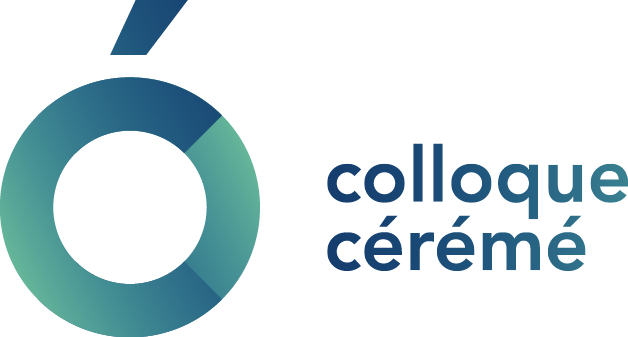 INTERVENTION
Prix de l’électricité : 
que faut-il craindre ?
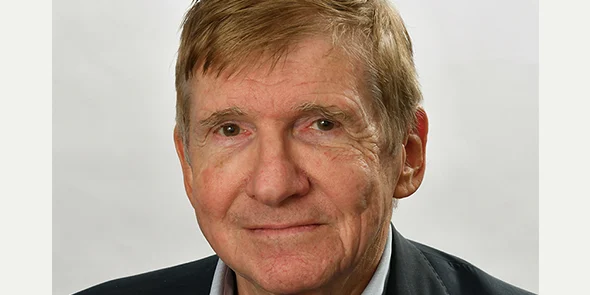 Jacques Percebois
Professeur émérite à l’université de Montpellier
Cérémé x PNC France - Quelle programmation énergétique pour la France ?
33
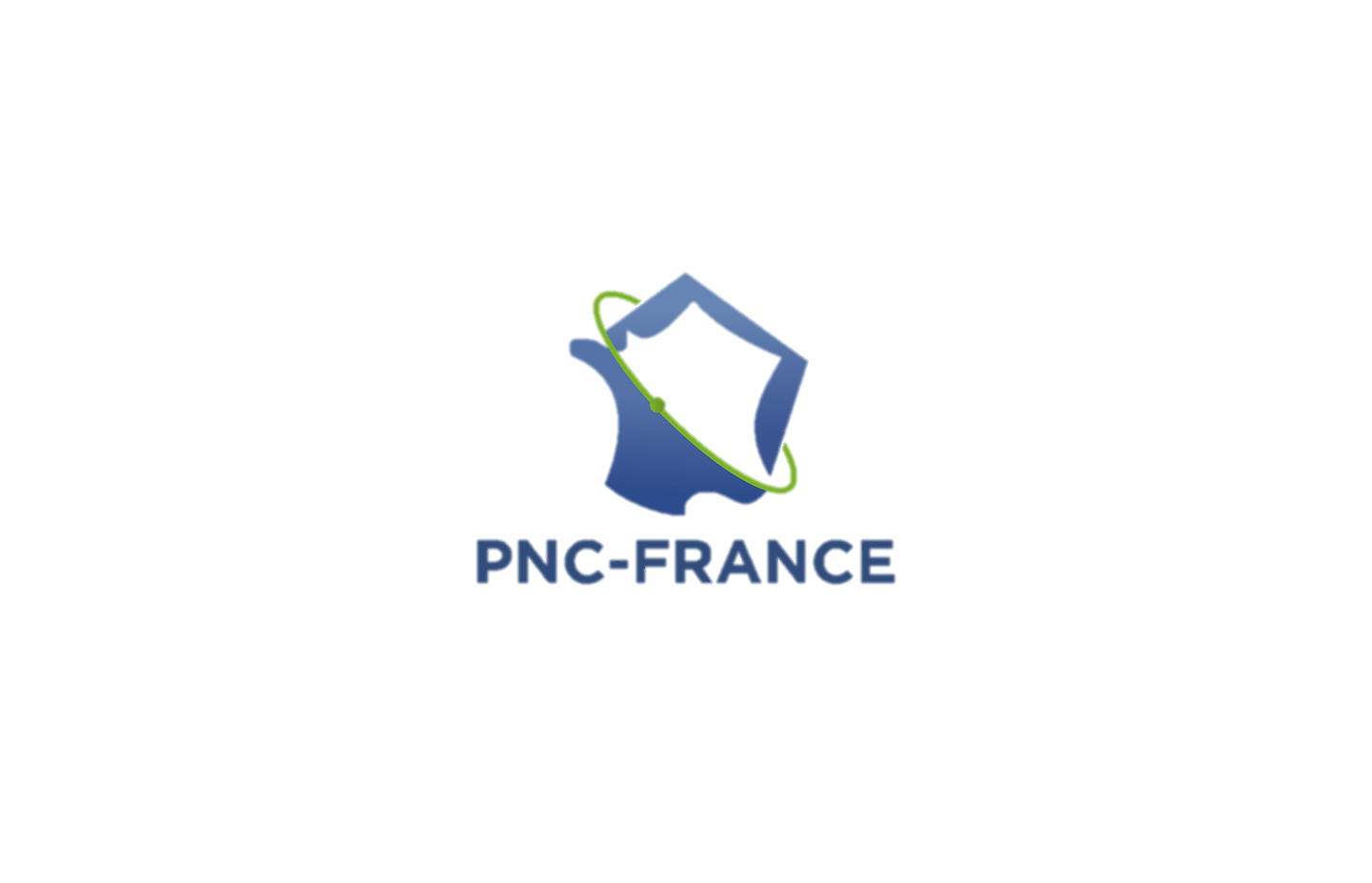 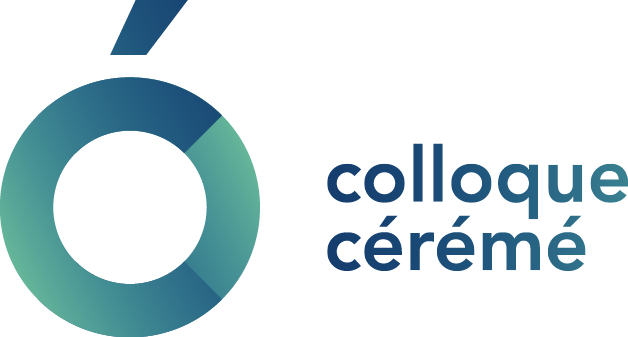 Chaque composante du prix de l’électricité est concernée
Le coût de fourniture: volatilité et prix négatifs , effets d’éviction, à qui la faute? Quelles solutions?

Les tarifs d’accès aux réseaux: le problème des loop flows liés aux renouvelables

Les taxes: le problème d’une fiscalité excessive liée historiquement à des subventions aux renouvelables?
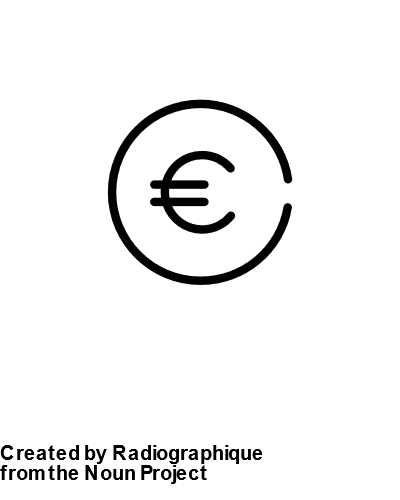 Cérémé x PNC France - Quelle programmation énergétique pour la France ?
34
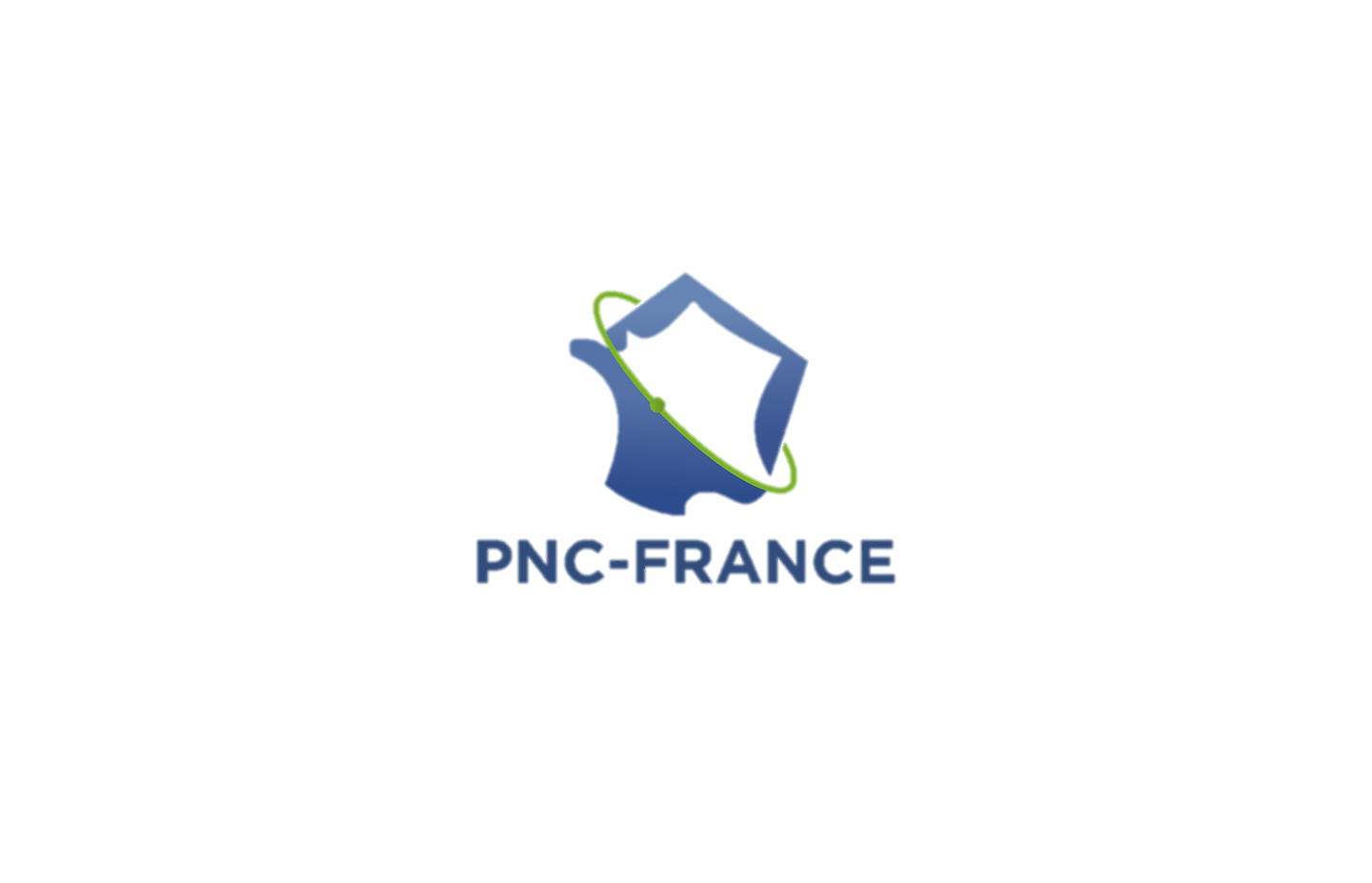 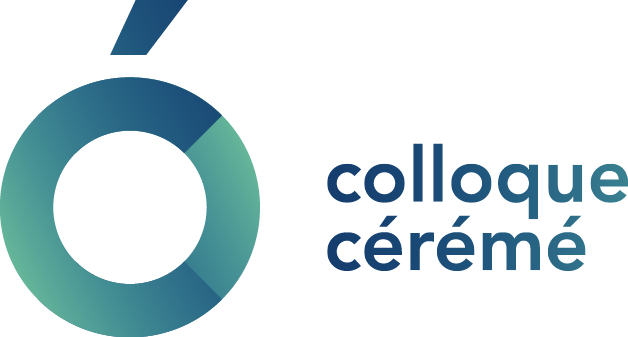 Flux commerciaux, flux de transit et flux en boucle (loop flows)source Percebois-Pommeret, Revue de l’Energie, 2025
Cérémé x PNC France - Quelle programmation énergétique pour la France ?
35
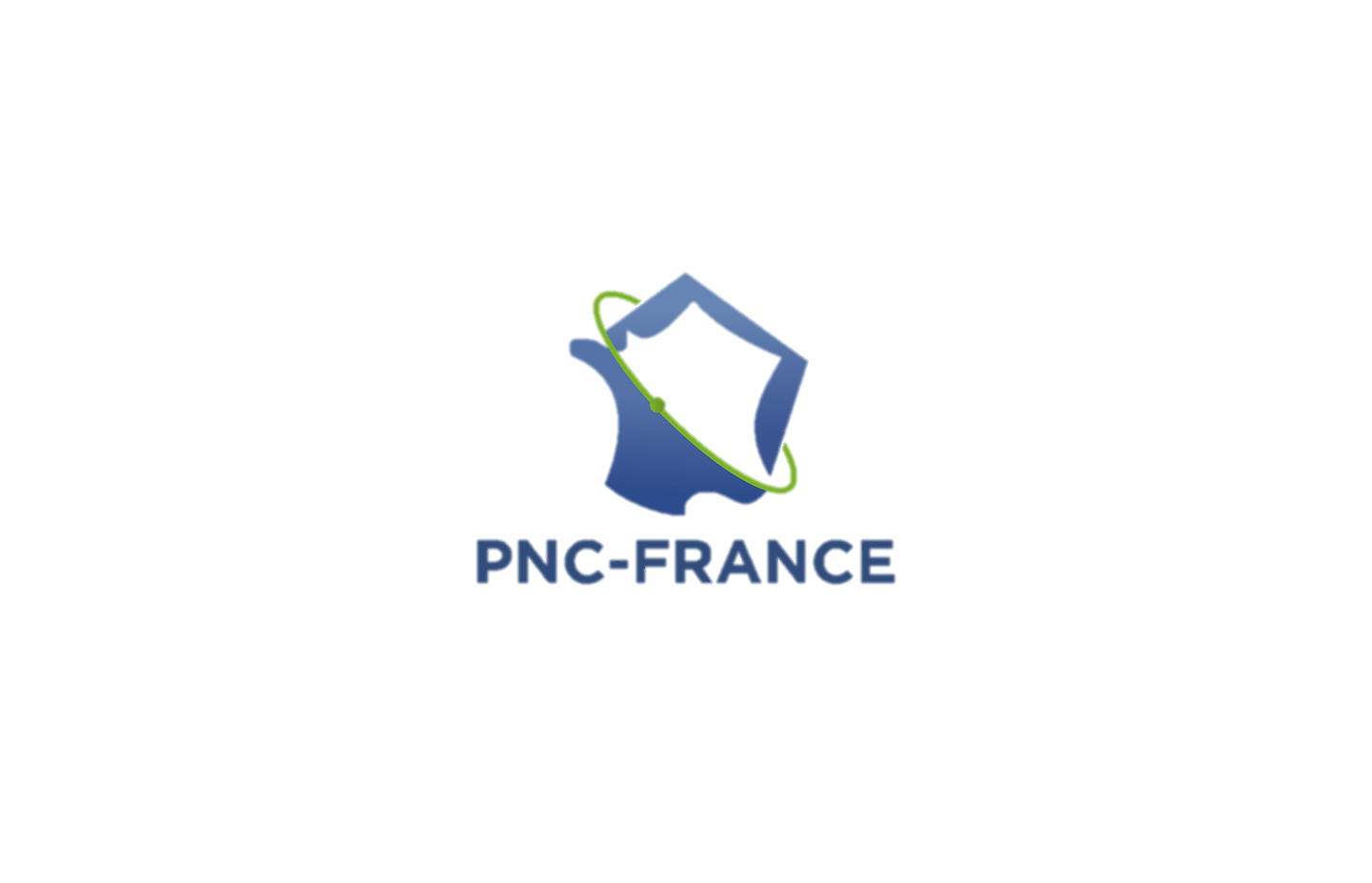 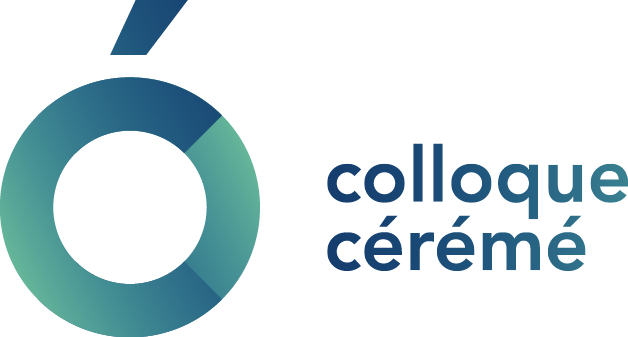 Les zones de prix de l’électricité en Suède, en Norvège et au Danemark
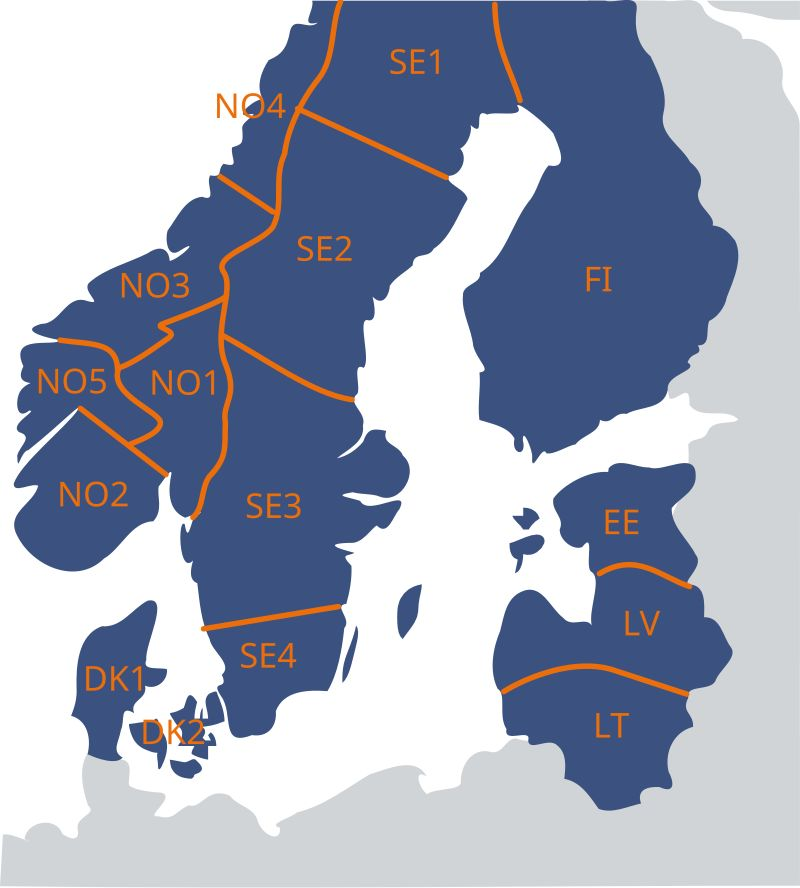 Cérémé x PNC France - Quelle programmation énergétique pour la France ?
36
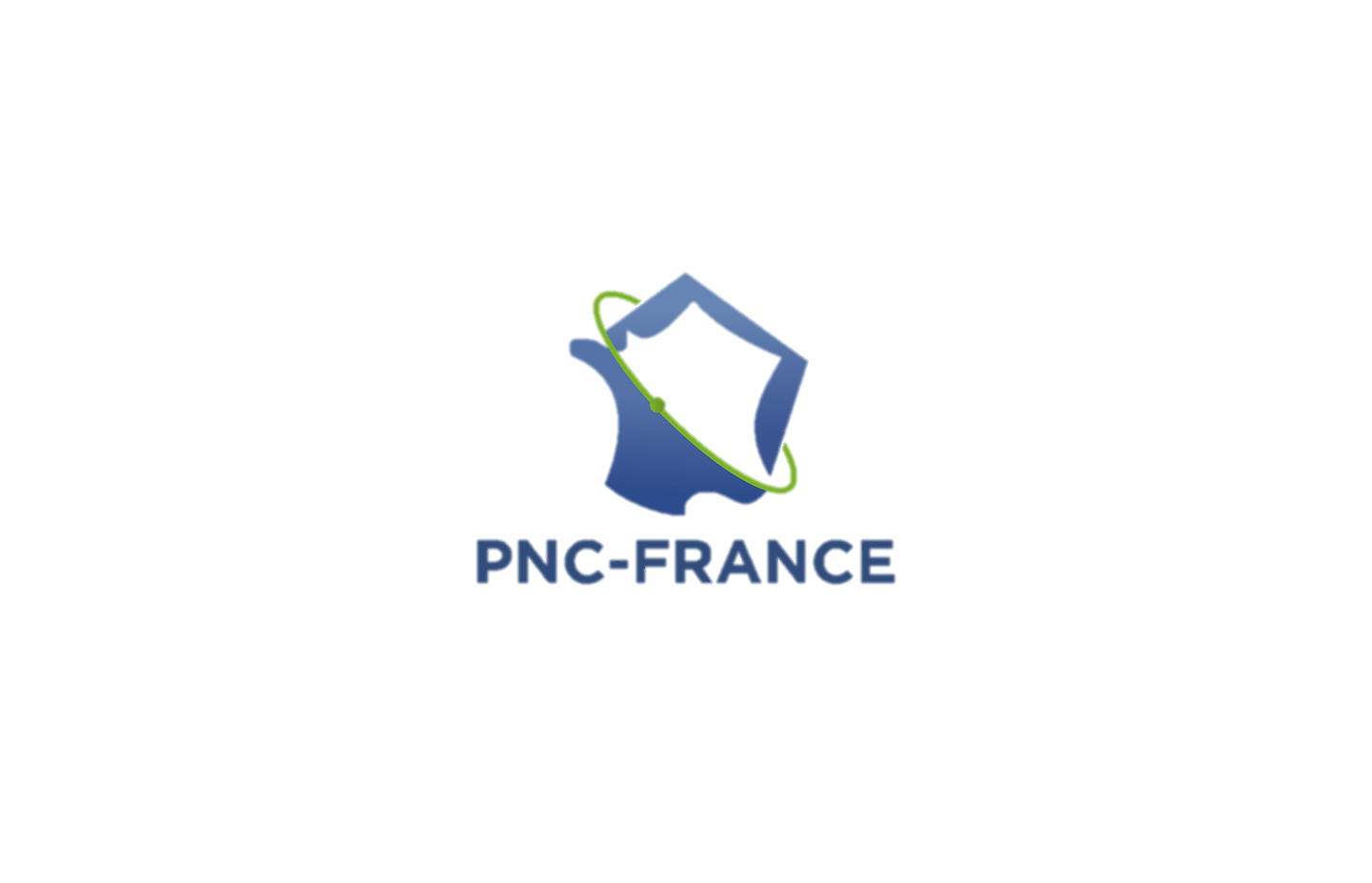 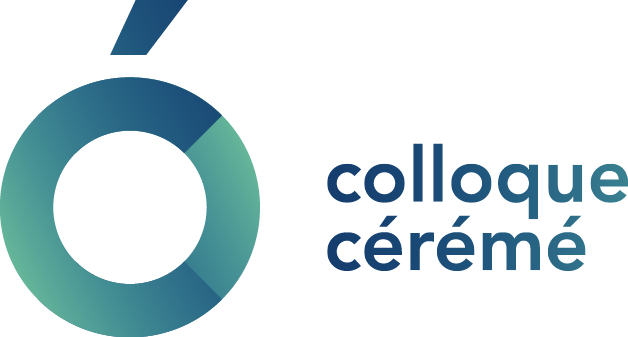 Cérémé x PNC France - Quelle programmation énergétique pour la France ?
37
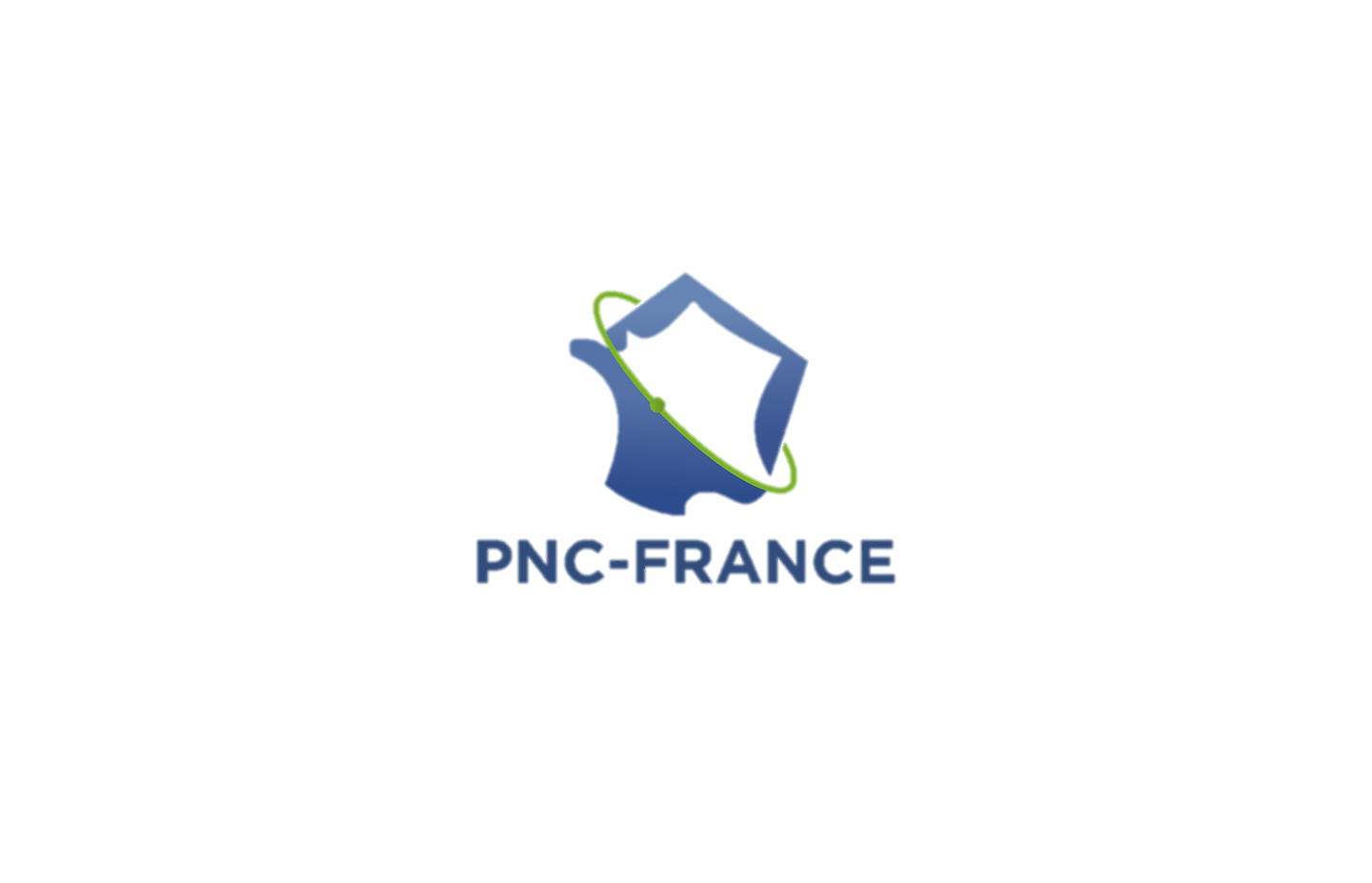 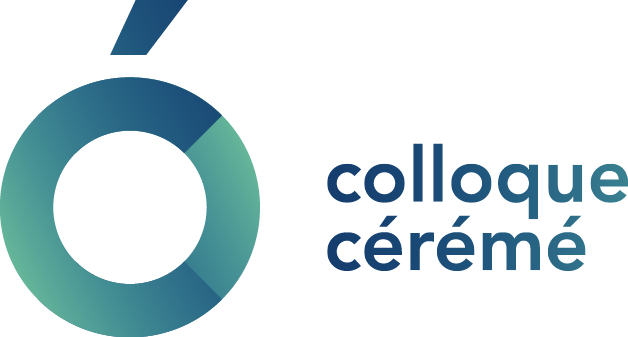 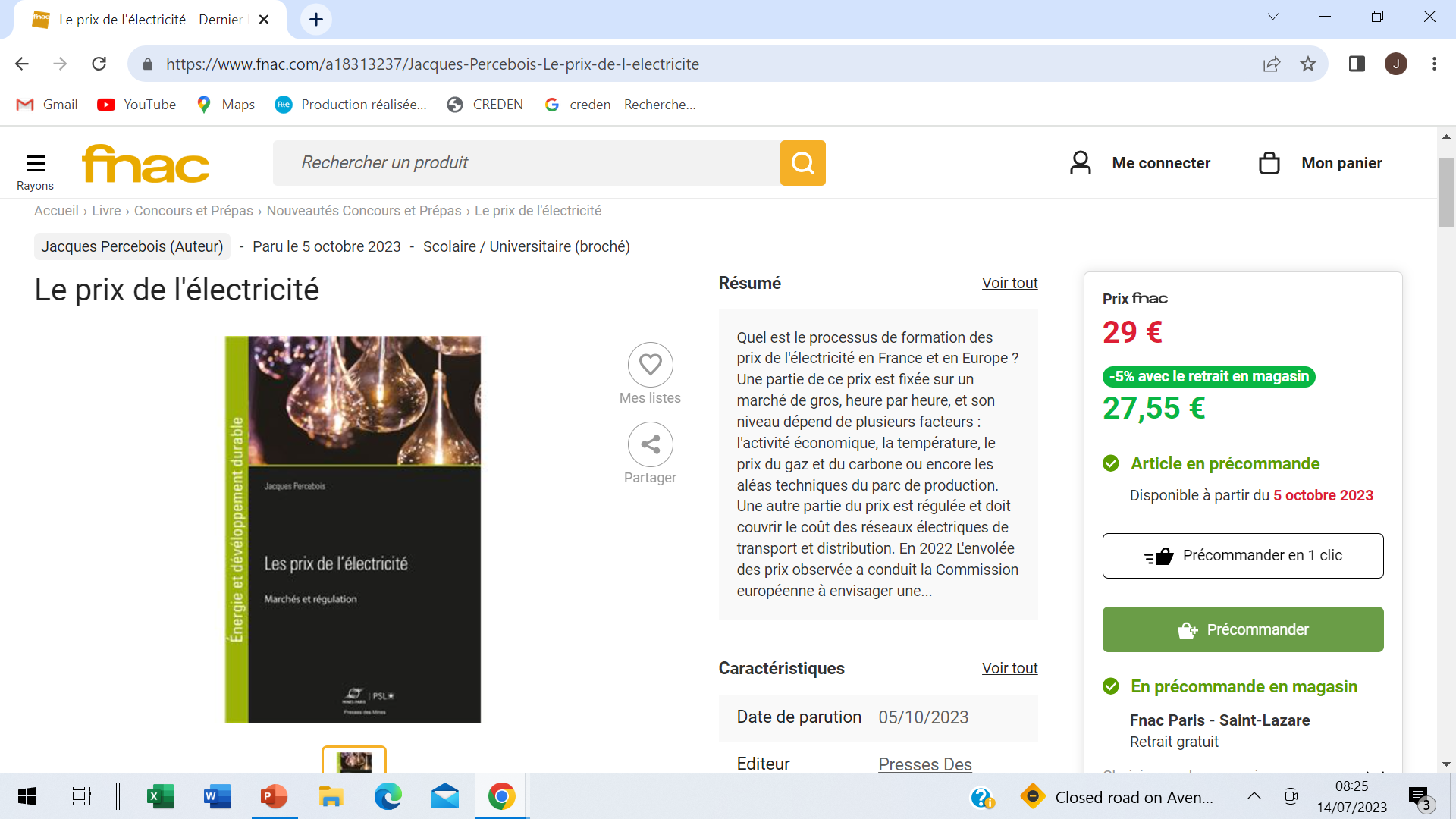 38
Cérémé x PNC France - Quelle programmation énergétique pour la France ?
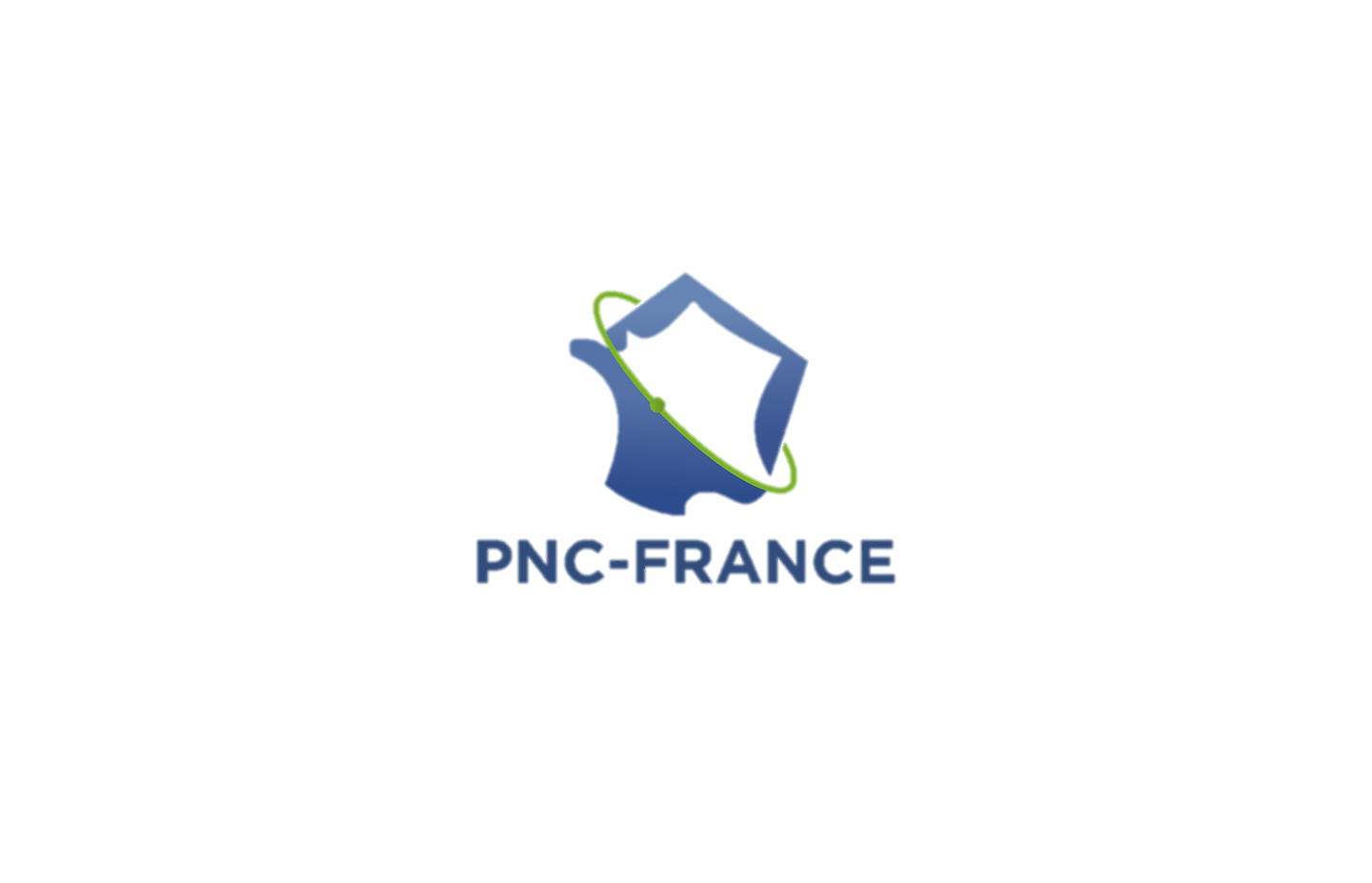 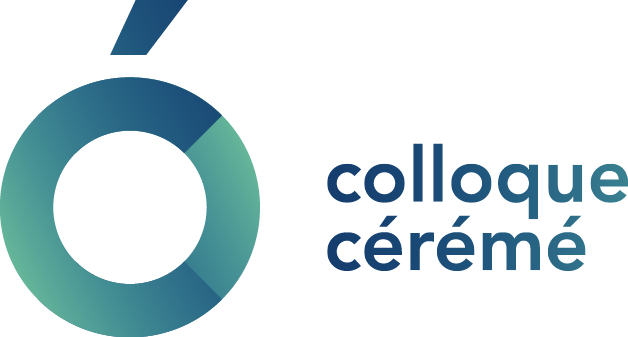 TABLE-RONDE
Quelle solution alternative au projet de PPE ?
39
Cérémé x PNC France - Quelle programmation énergétique pour la France ?
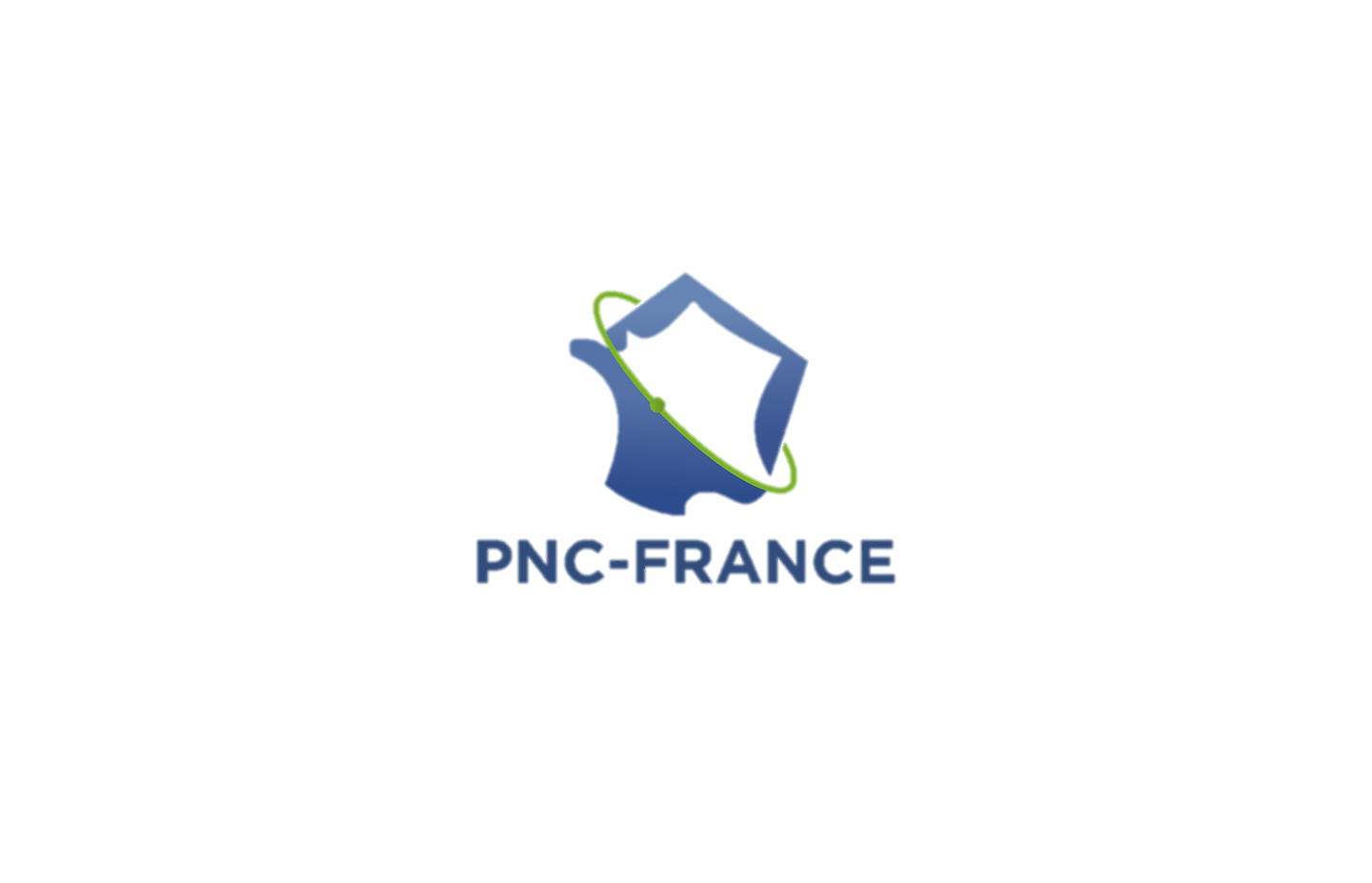 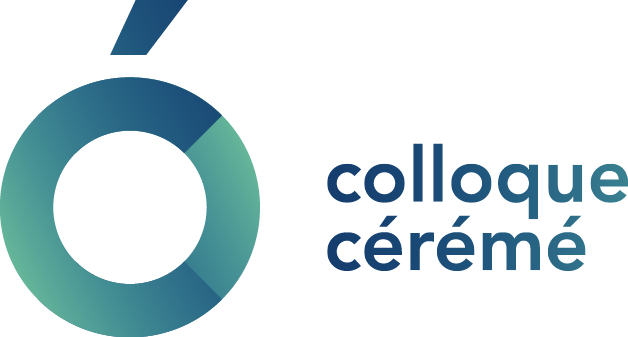 TABLE-RONDEQuelle solution alternative au projet de PPE ?
Olga GivernetDéputée Renaissance de la 3e circonscription de l’AinAncienne Ministre déléguée chargée de l’Energie
Vincent DelahayeSénateur Union Centriste de l'EssonneRapporteur de la commission d’enquête portant sur la production, la consommation et le prix de l’électricité aux horizons 2035 et 2050
Hervé MachenaudAncien directeur exécutif du groupe EDF
Francois GoulardAncien ministre délégué à l'Enseignement supérieur et à la Recherche
Jean-Pierre PervèsAncien président du CEA et de la Société française d'énergie nucléaire (SFEN)
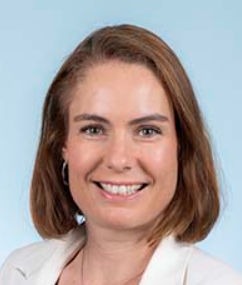 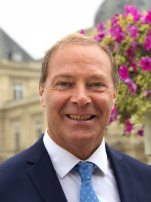 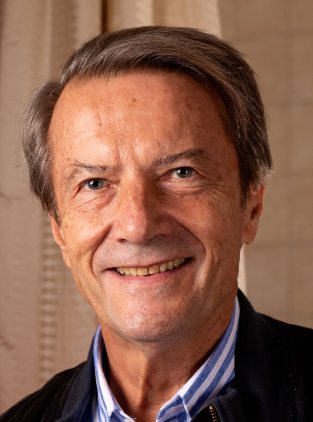 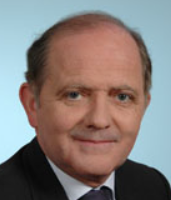 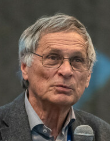 40
Cérémé x PNC France - Quelle programmation énergétique pour la France ?
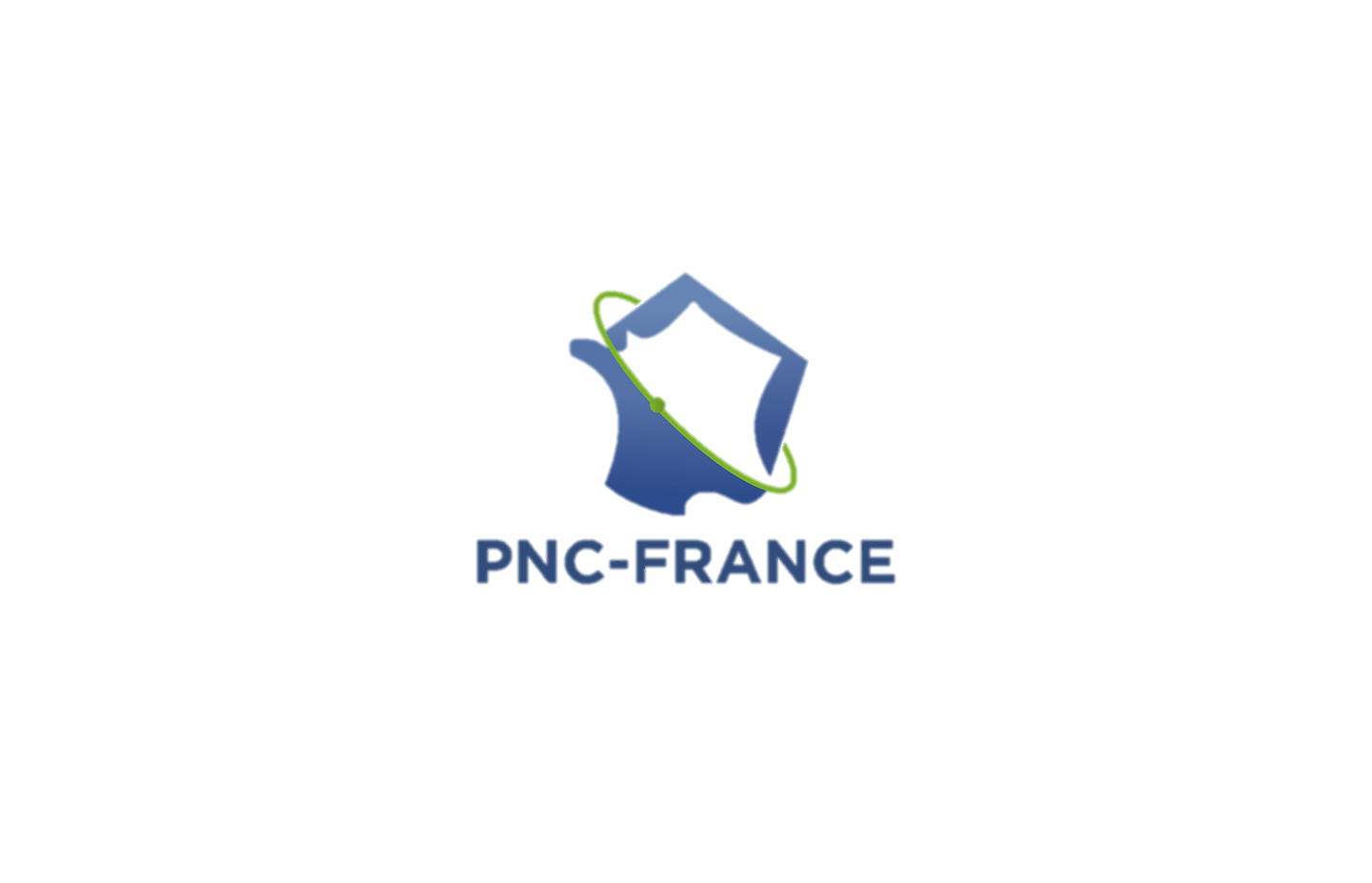 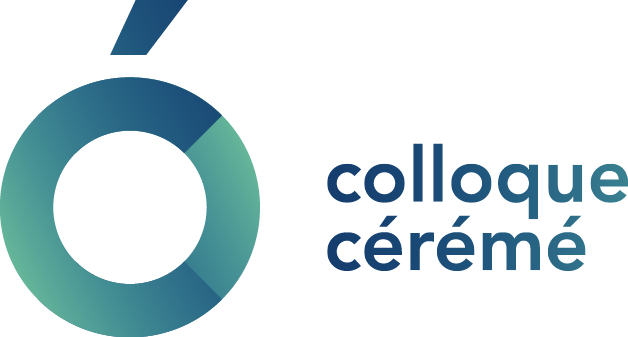 INTERVENTION
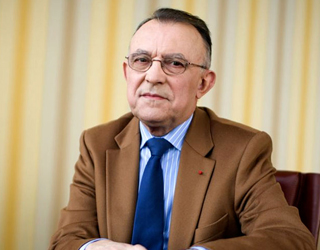 André Merlin
Président-fondateur de RTE
Cérémé x PNC France - Quelle programmation énergétique pour la France ?
41
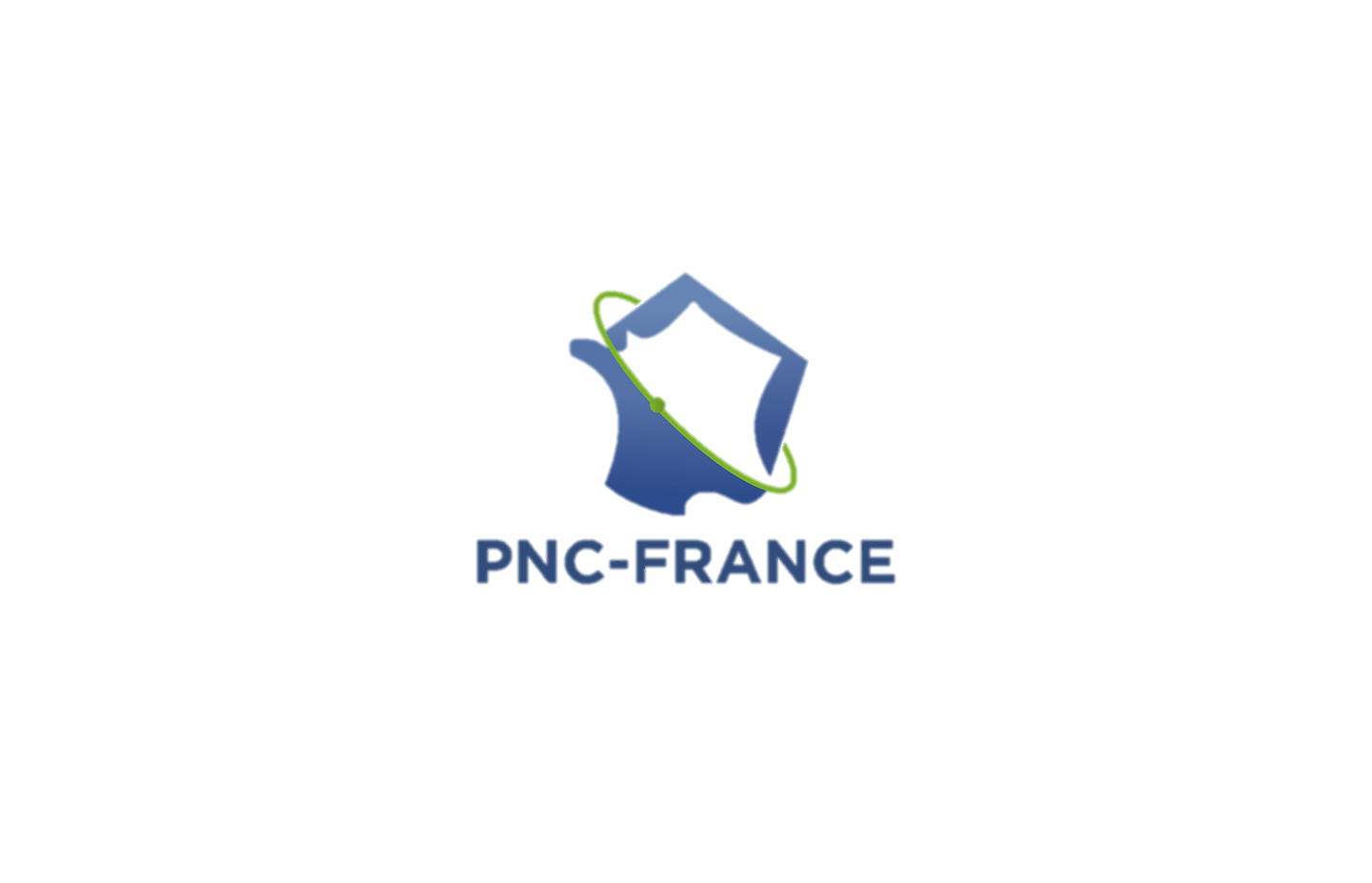 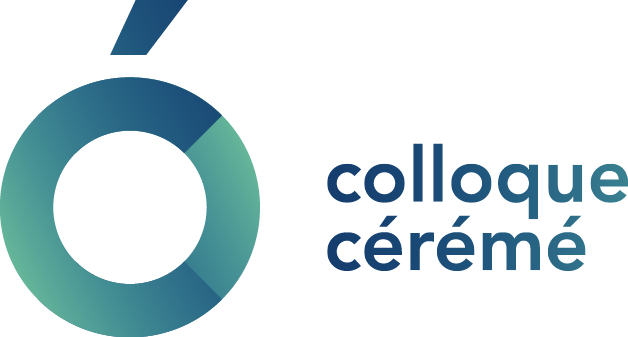 CONCLUSION
CONCLUSION
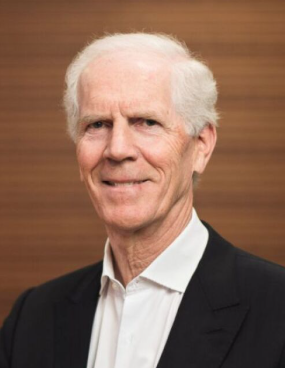 Xavier Moreno
Président du Cérémé
Cérémé x PNC France - Quelle programmation énergétique pour la France ?
42
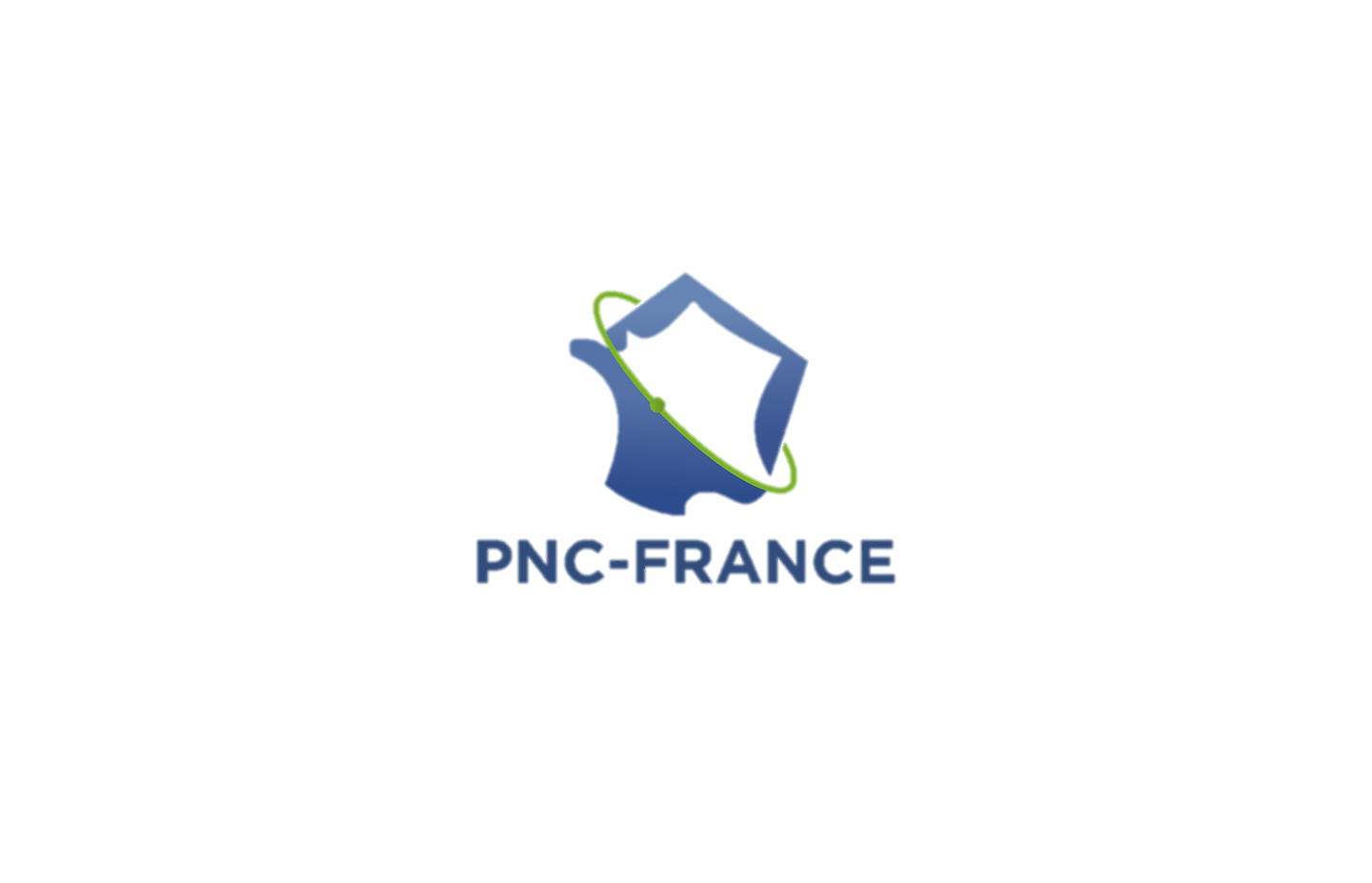 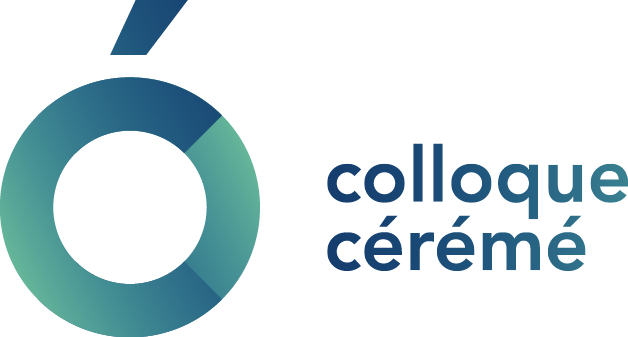 CONCLUSION
Les 3 mesures à prendre immédiatement par le gouvernement 

Suspendre la publication du décret PPE 3

Arrêter les subventions et garanties de prix aux énergies renouvelables intermittentes (solaire et éolien)

Organiser un débat contradictoire autour de notre scénario
Faire du nucléaire la grande priorité nationale pour la sécurité et la souveraineté énergétiques, la réindustrialisation, et la défense du pouvoir d'achat;
Cérémé x PNC France - Quelle programmation énergétique pour la France ?
43
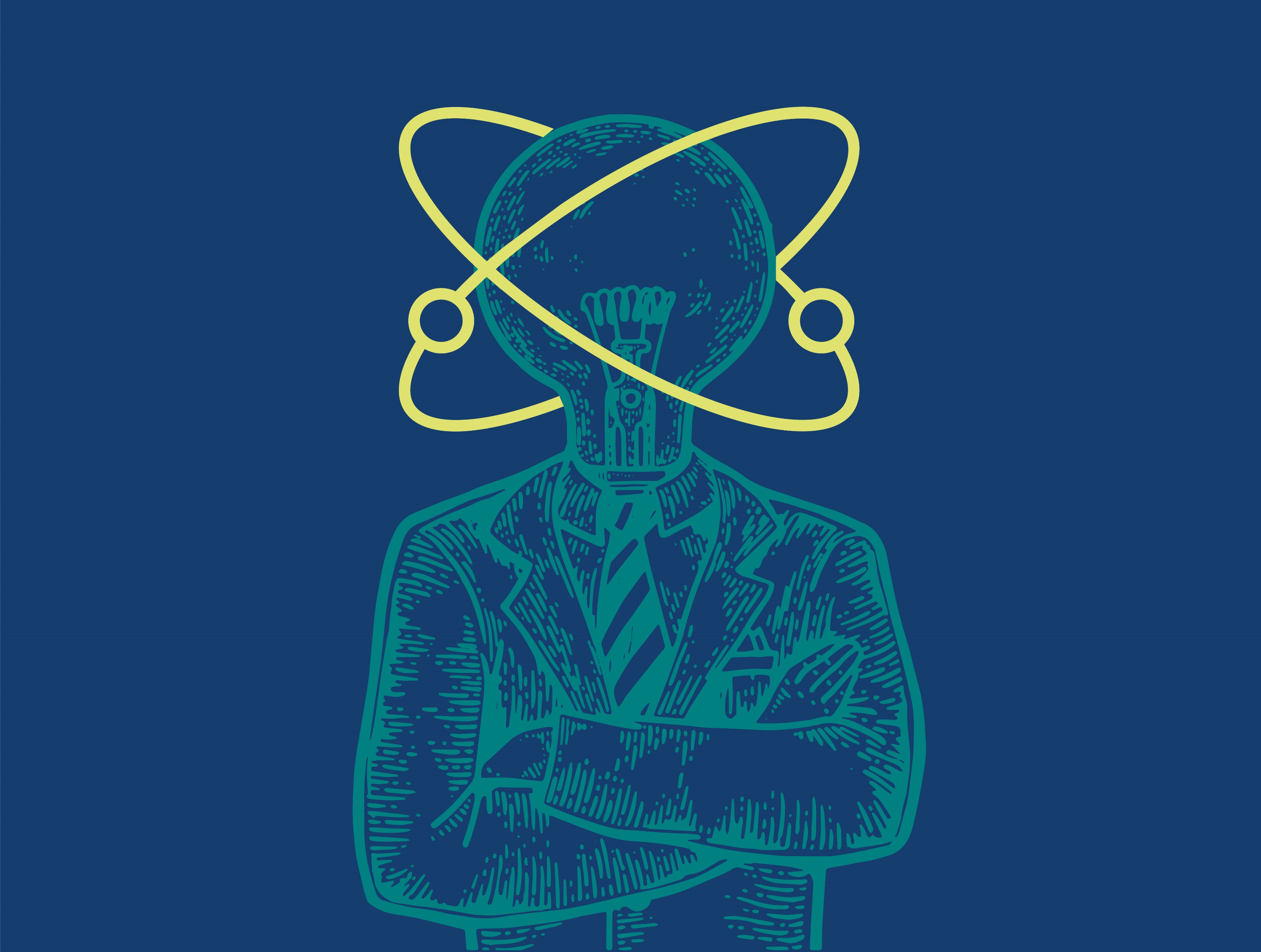 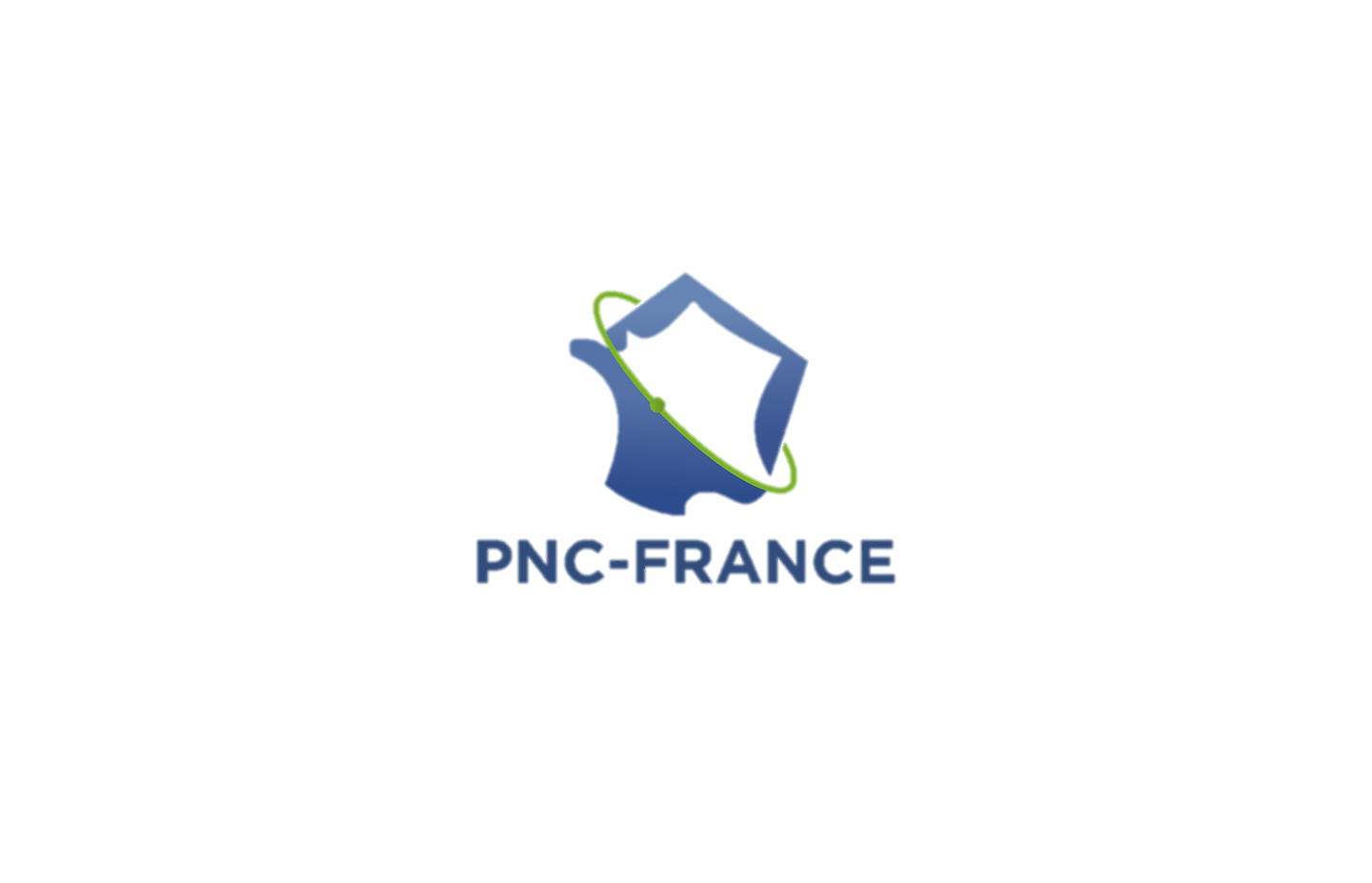 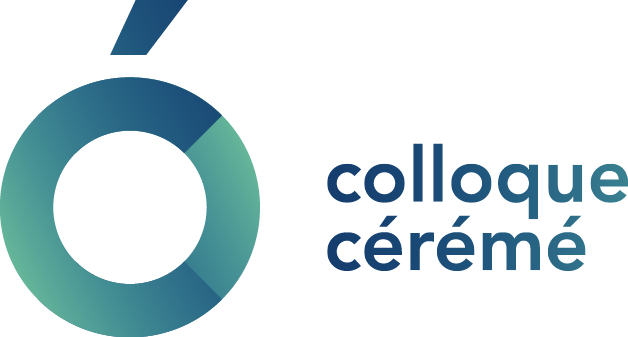 MERCI !
Merci !
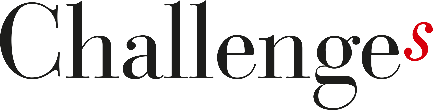 En partenariat avec :